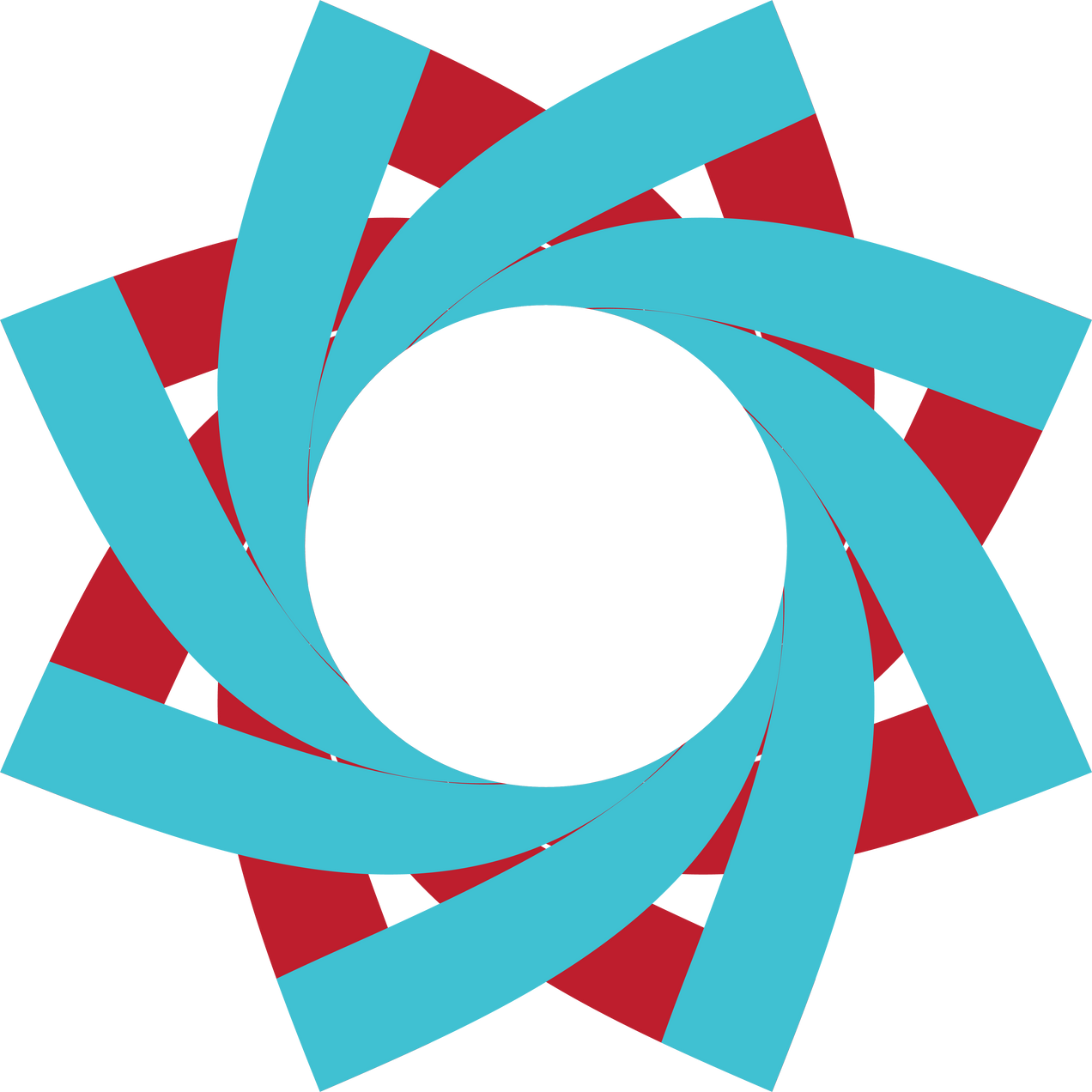 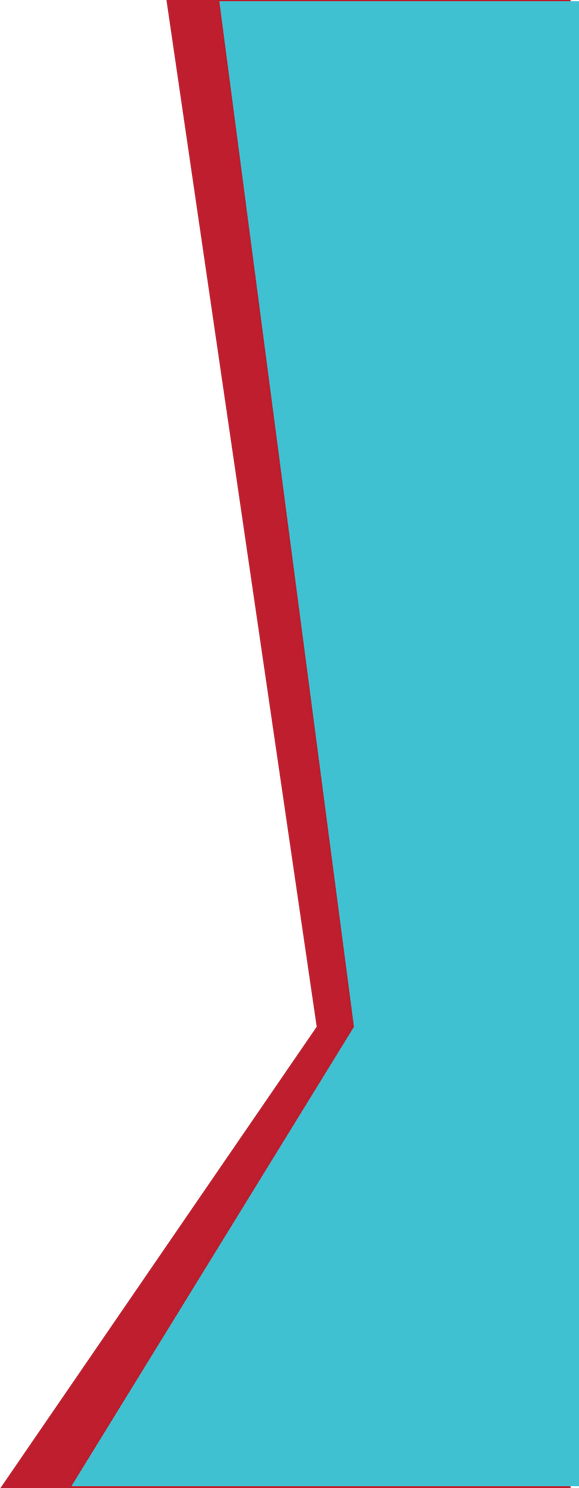 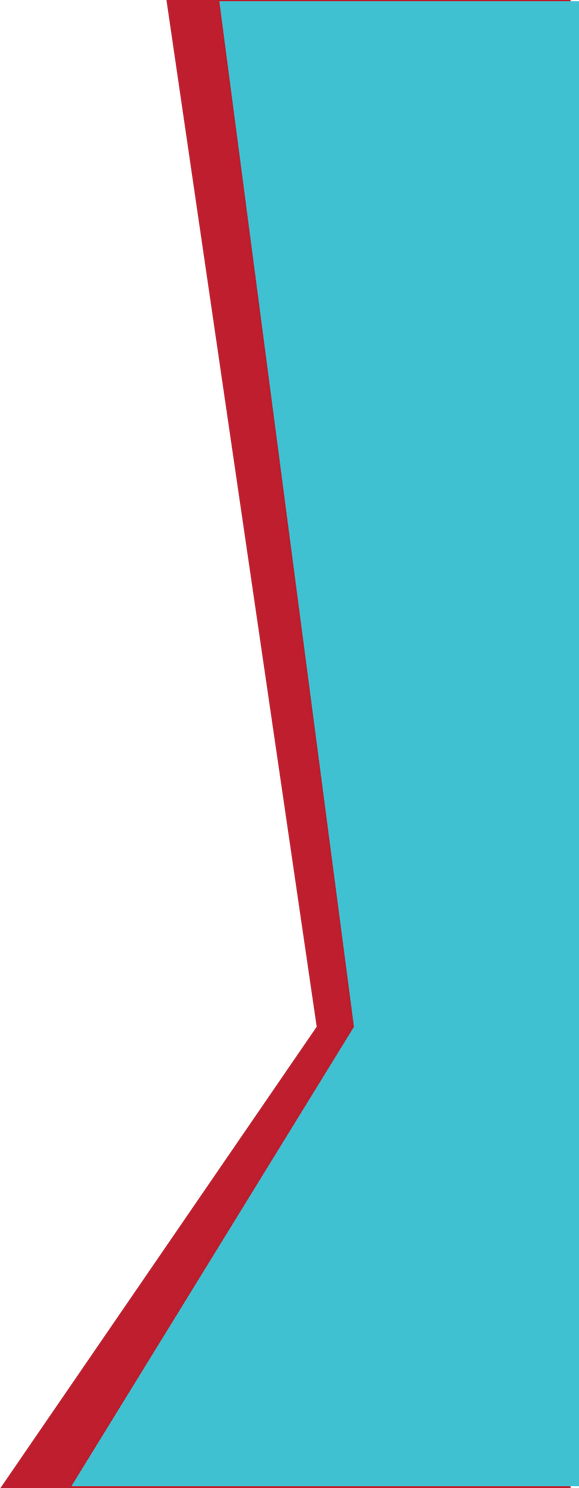 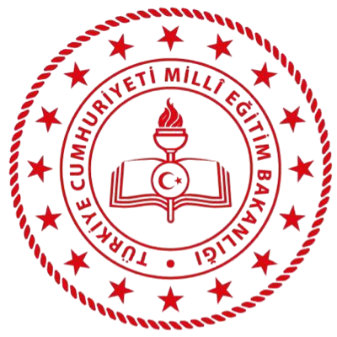 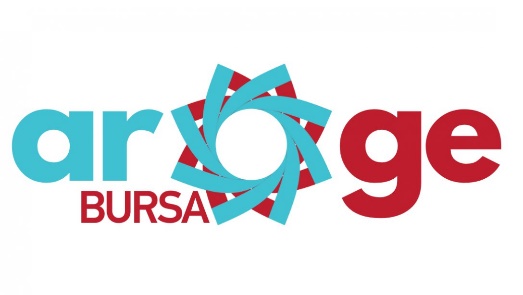 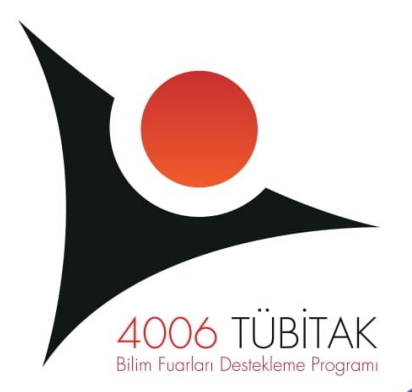 10. DÖNEM 4006 – TÜBİTAK BİLİM FUARLARI DESTEKLEME PROGRAMIOKUL SORUMLULARI TOPLANTISI                                                                     BURSA 2023
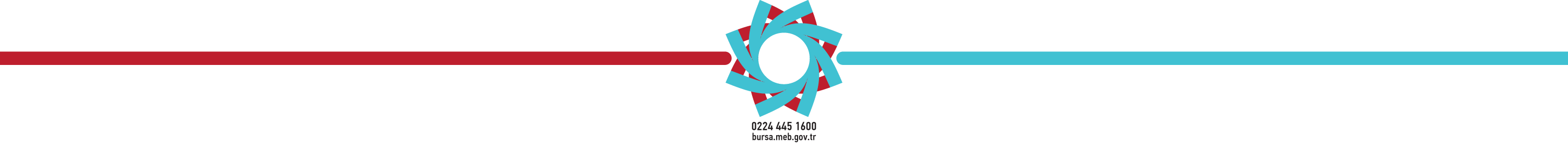 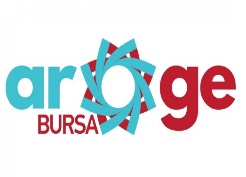 ÇAĞRI AMACI
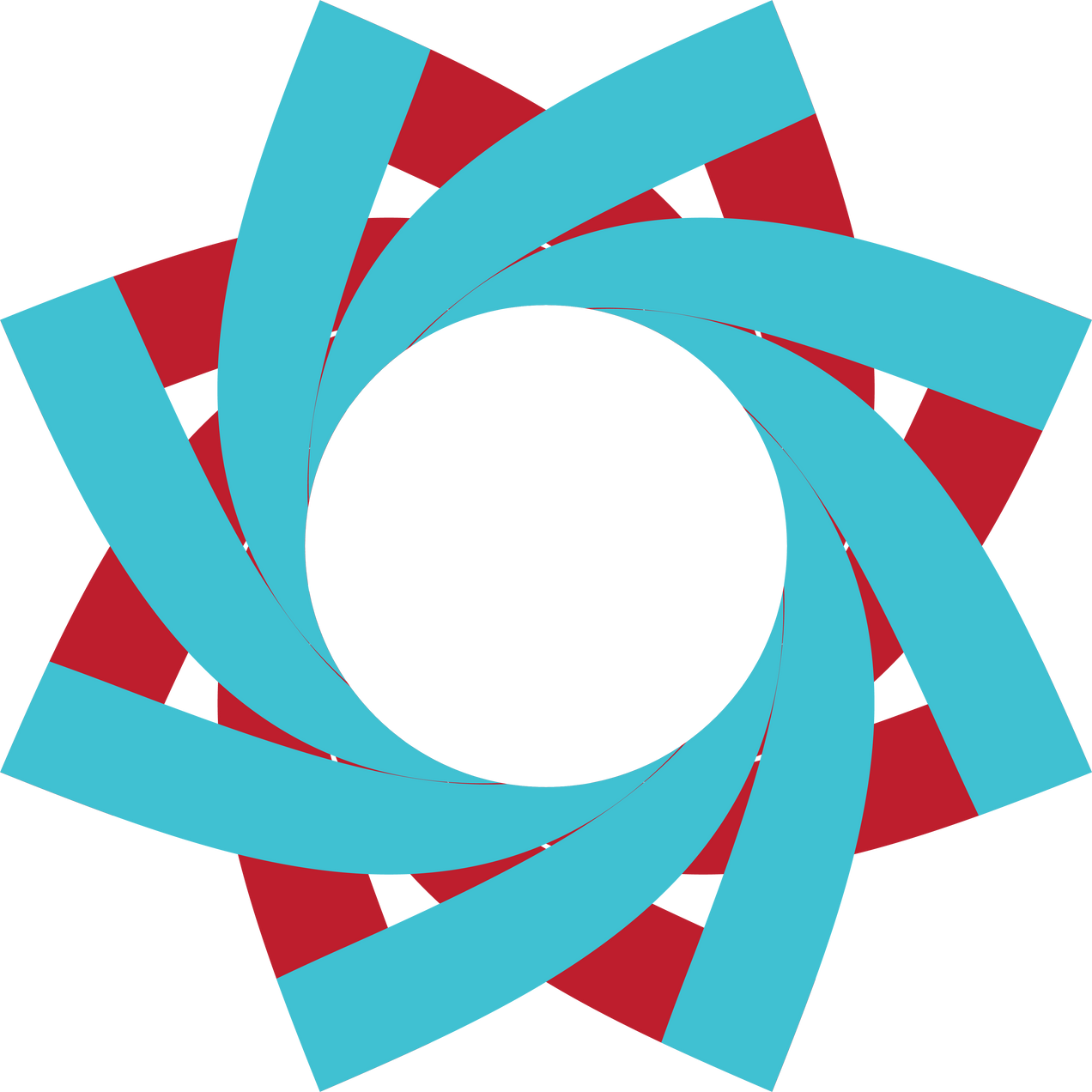 Program ile 5-12. sınıf öğrencilerinin; günlük hayatta karşılaşılan problemlere çözüm bulması, bilimsel süreç ve yaşam becerilerini kazanması, takım çalışması içerisinde proje hazırlama konusunda yeni ortam ve olanaklarla karşılaşması amaçlanmaktadır. 

4006-TÜBİTAK Bilim Fuarları ile aşağıda belirtilen bilimsel araştırma gerçekleştirebilme ve mühendislik tasarım becerilerinin öğrencilere kazandırılması hedeflenmektedir.
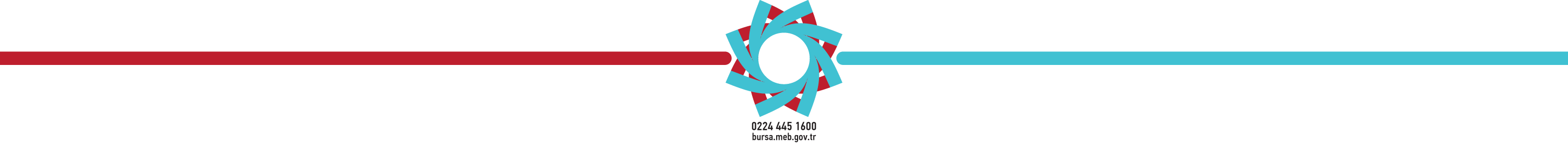 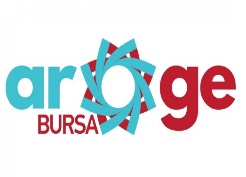 4006-TÜBİTAK BİLİM FUARLARI AMAÇLARI
Öğrencilerin projeler yoluyla çeşitli bilimsel uygulamalar yaparak bilimin doğası ile ilgili aşağıda verilen unsurlara yönelik bilgi ve tecrübe kazanmaları önemlidir.
Bilimsel yöntem
Gözlem ve deney yoluyla elde edilen verilerden çıkarımda bulunma
Hipotez ve tahmin
Hayal gücü ve yaratıcılık
Bilimsel bilginin tarihsel gelişimi
Bilim ve sorgulama 
Bilimsel düşünmenin çeşitliliği 
Bilimsel bilginin kesin doğru olmayan/değişebilir doğası 
Bilimsel bilginin öznelliği 
Bilimsel bilginin gelişiminde iş birliği
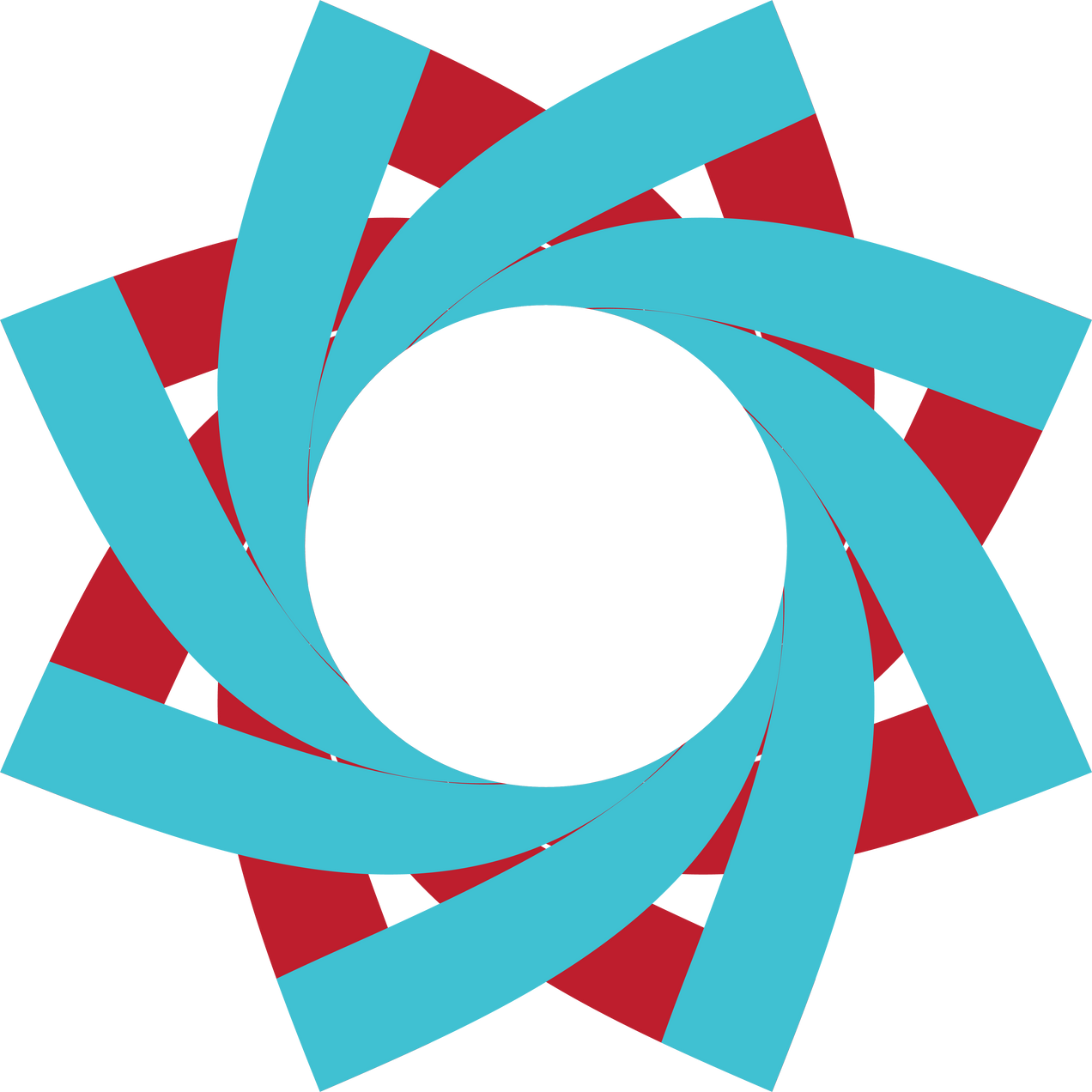 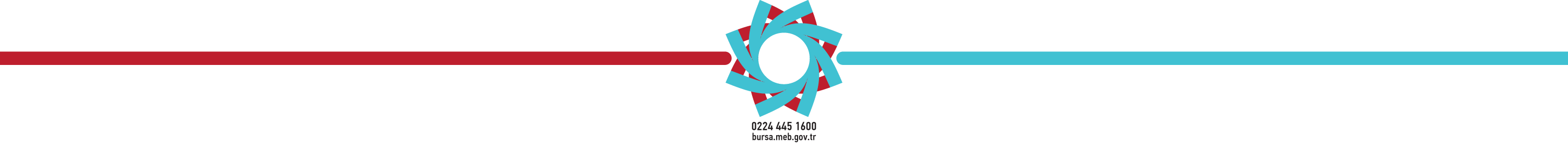 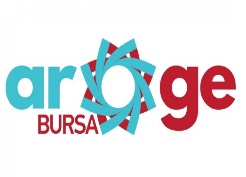 21.YÜZYIL BECERİLERİ
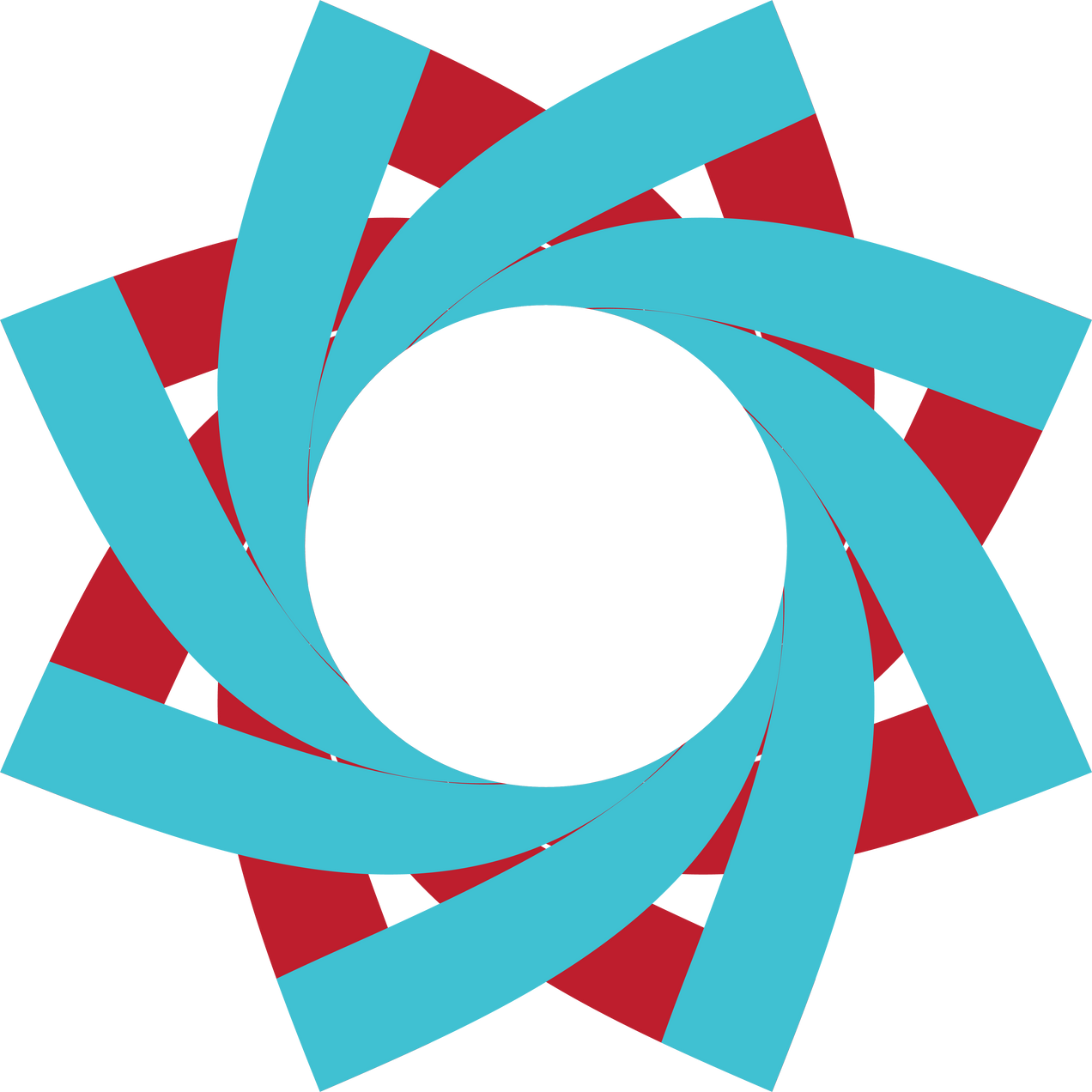 Problem çözme 
İletişim 
İşbirliği
Yaratıcılık ve yenilik 
Eleştirel düşünme 
Karar verme 
Bilgi, teknoloji ve medya okuryazarlığı
Sorumluluk 
Liderlik 
Üretkenlik 
Esneklik ve uyum 
Girişimcilik
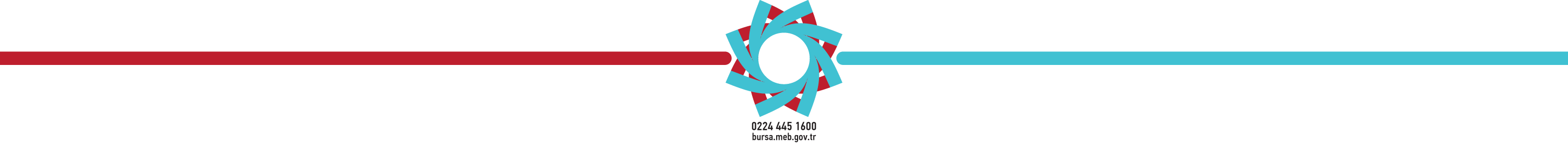 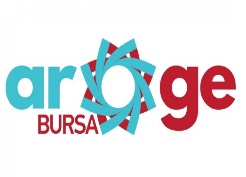 GELECEĞİN MESLEKLERİNDEN BAZILARI
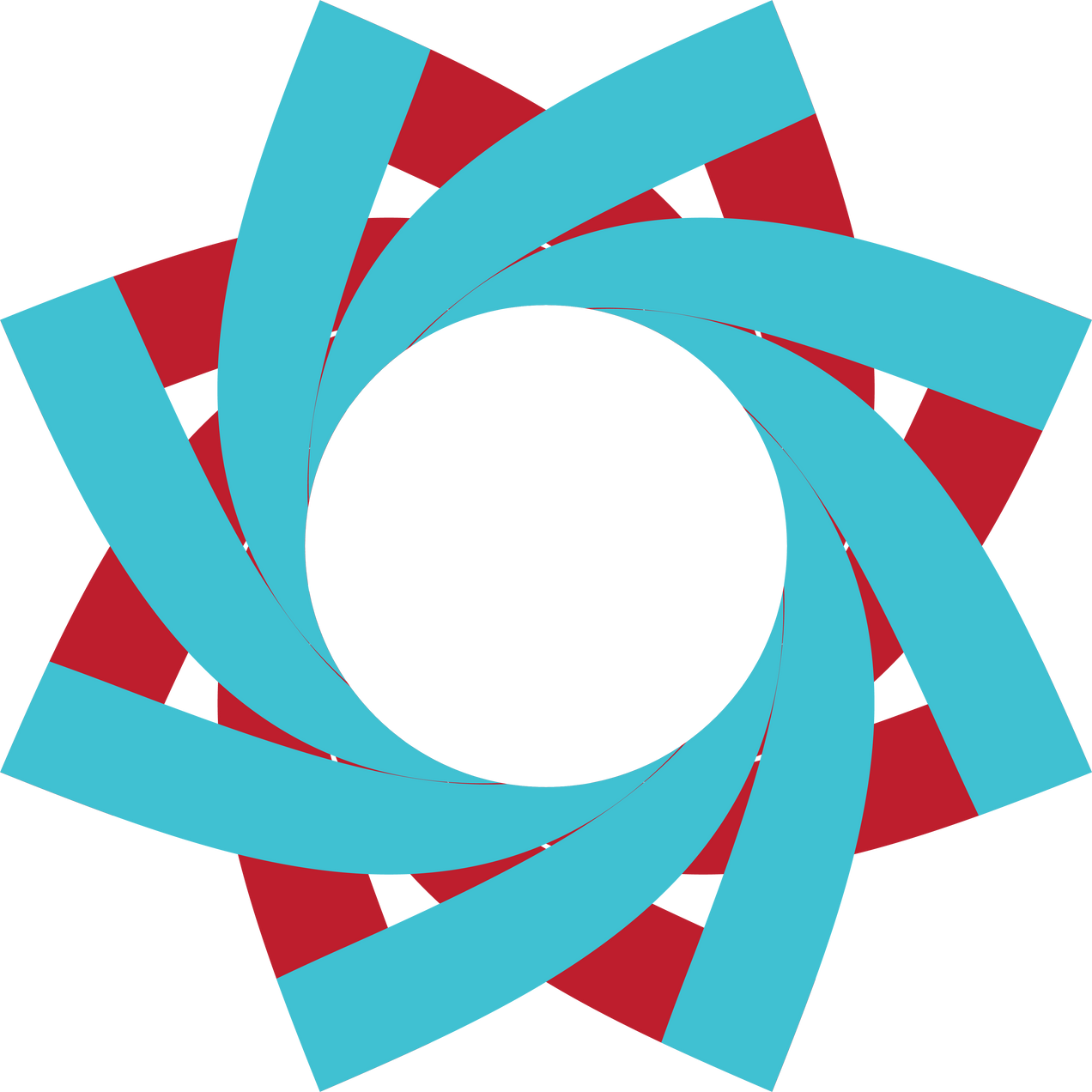 3-B Yazılım mühendisliği
Bireysel Mikrobiyom Yöneticisi
Biyoloji ve Gen Uzmanları
Dikey çiftçi
Drone Teknisyeni 
İklim Analisti ve Hava Moderatörü 
İnsan-Makine Hibrit Ortam Tasarımcısı- Yöneticisi
Kripto Dedektifi 
Nano-medikalci 
Yapay Organ İmalatçısı/Tasarımcısı 
Robot Tamirciliği
Salgın Hastalık Güvenlikçisi 
Siber Polis 
Sürdürülebilir İş Modeli Uzmanları 
Yapay Zekâ Uzmanı 
Zaman Planlamacısı
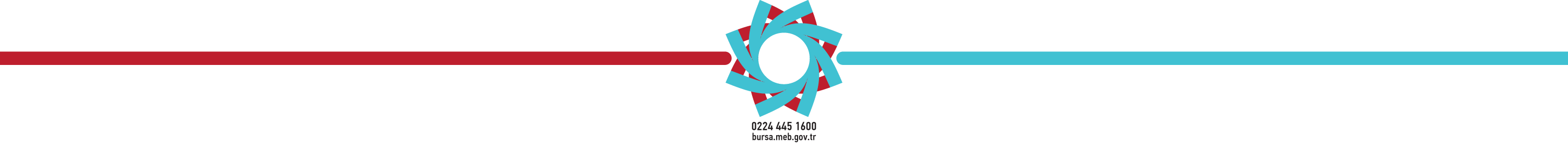 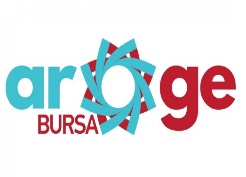 ÇAĞRI TAKVİMİ
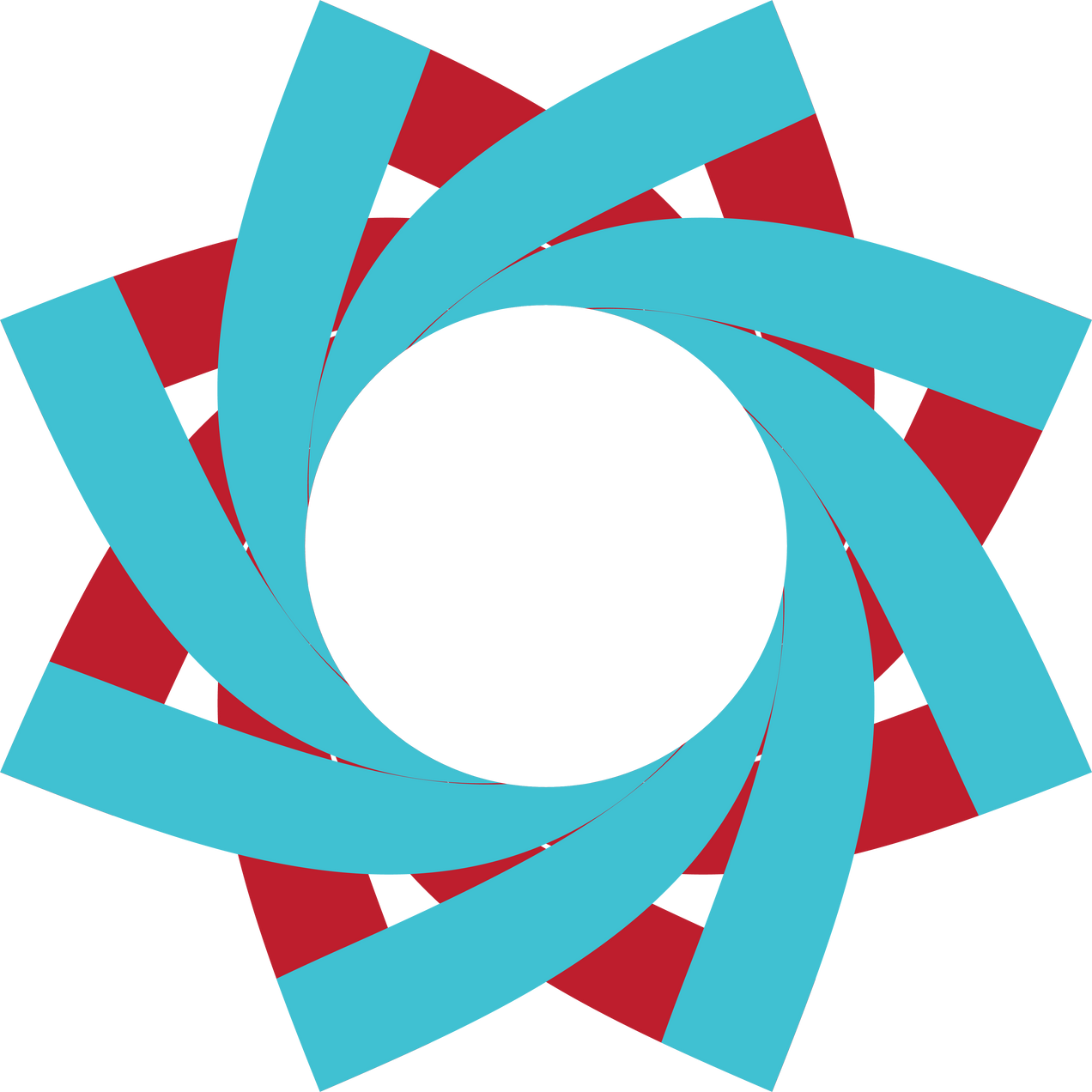 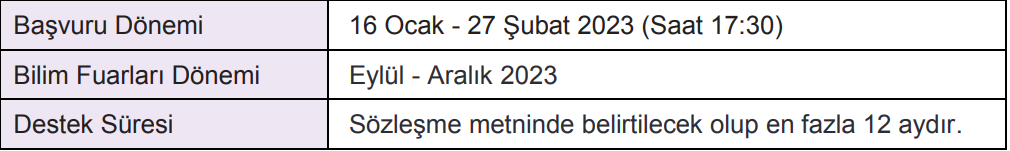 Fuar tarihleri 6 Ekim 2023 tarihine kadar yürütücüler tarafından değiştirilebilir.
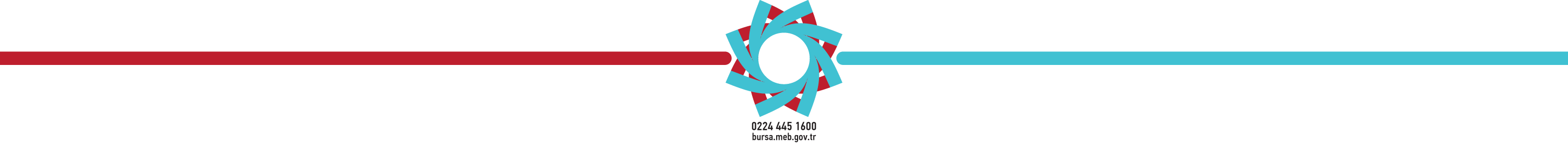 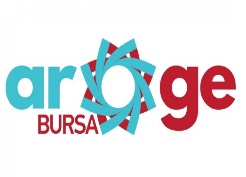 BAŞVURU YAPABİLECEK KURUM VE          KURULUŞLAR
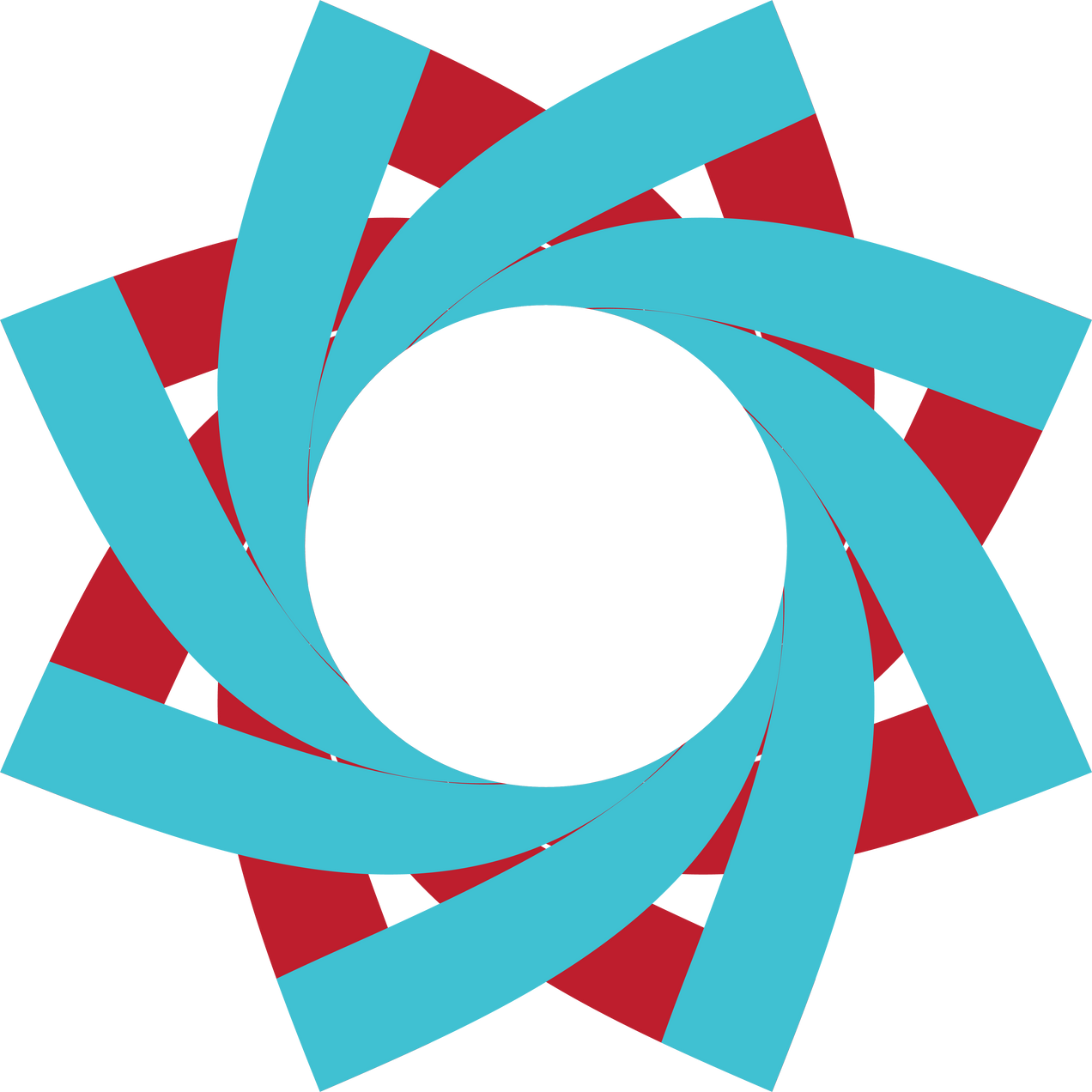 Her kurum/kuruluştan sadece bir Bilim Fuarı başvurusu yapılabilir. 

Bir kurum/kuruluş aynı çağrı döneminde sadece bir çağrıya (4006-A ya da 4006-B) başvurabilir. İki çağrıya aynı dönemde başvuruda bulunamaz. 

Özel okulların başvuruları kabul edilmez.
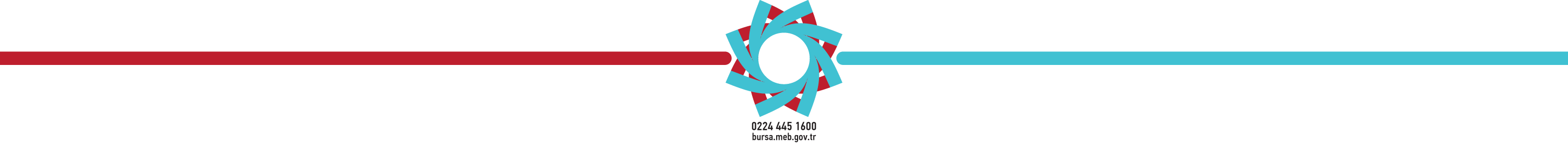 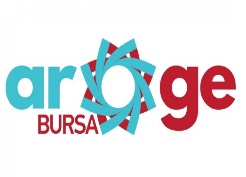 KİMLER YÜRÜTÜCÜ OLABİLİR
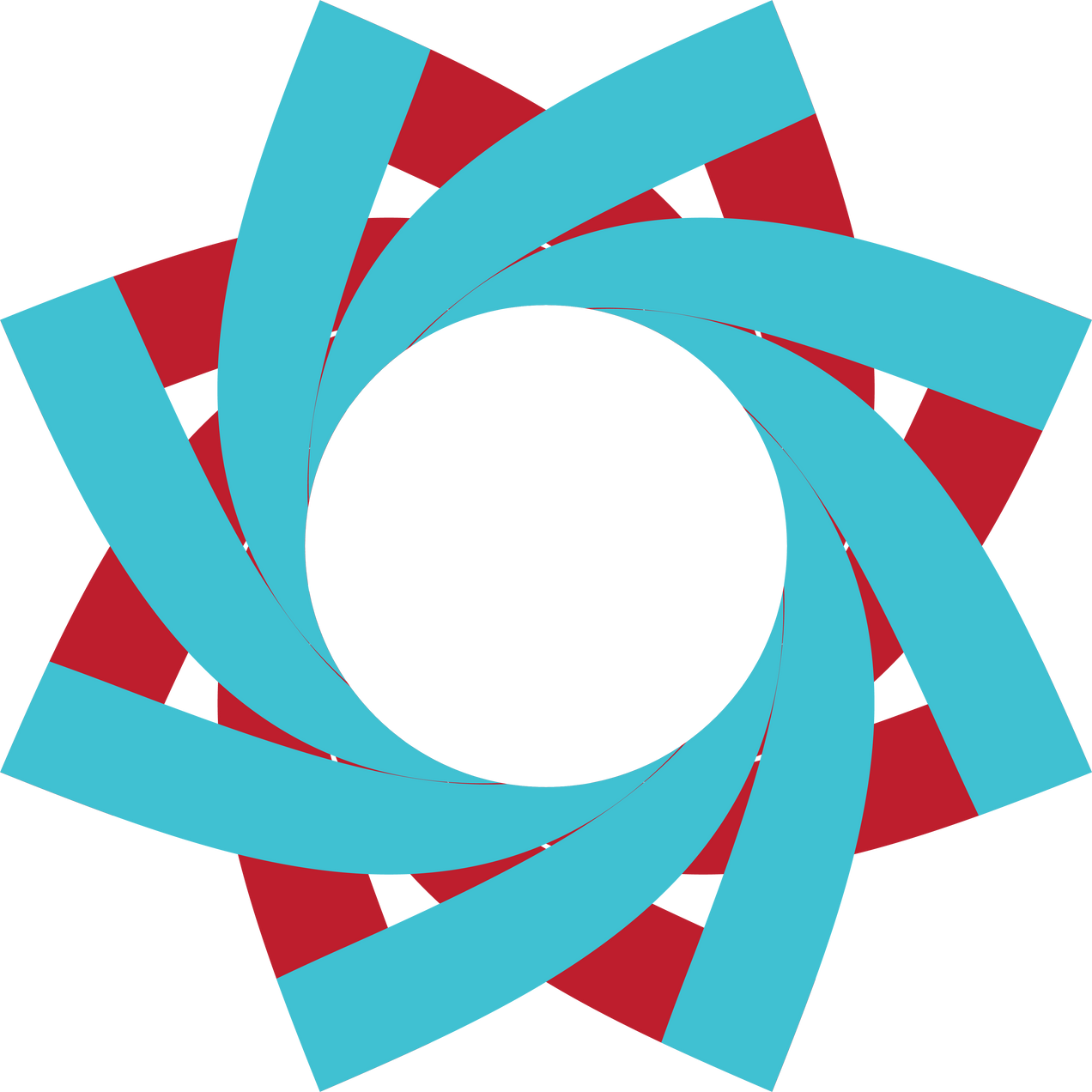 Proje yürütücüsü kurum/kuruluşta kadrolu ve tam zamanlı görevli öğretmenler(sözleşmeli öğretmenler dâhil) proje yürütücüsü olabilir. Ücretli öğretmenler, kurum/kuruluş müdürü veya müdür yardımcıları proje yürütücüsü olamaz. 
Başvuru yapılabilmesi için başvuru sahibinin (proje yürütücüsünün) Araştırmacı Bilgi Sistemi (ARBİS) kaydının bulunması gerekir. ARBİS kaydı bulunmayan başvuru sahiplerinin, http://arbis.tubitak.gov.tr adresinden kayıt olması gerekir. ARBİS kaydını tamamlayan başvuru sahibi başvurusunu (E-imza kullanmadan) http://bilimiz.tubitak.gov.tr adresi “Başvurular” sekmesinden yapabilir. 
“Başvuru ve Sonuç Sistemi”ndeki başvuru aşamalarını takip ederek başvuruların onaylanması gereklidir. Onaylanmayan veya sonradan onayı kaldırılarak bırakılan başvurular dikkate alınmaz. Başvuru sistemi kapandıktan sonra herhangi bir değişiklik talebi kabul edilmez
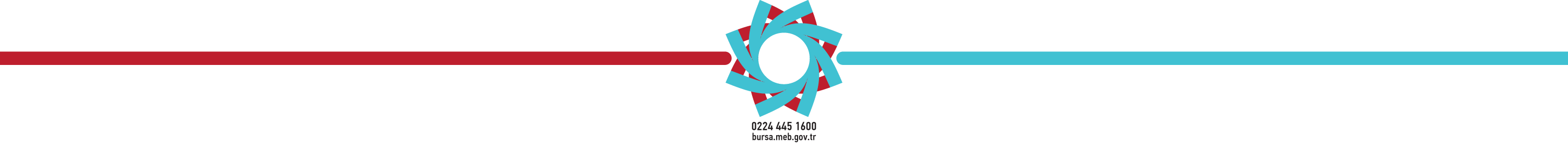 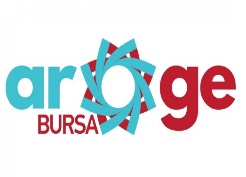 BAŞVURU KOŞULLARI
Programa 4006-A ve 4006-B olarak iki çağrı şeklinde çıkılmıştır. 

 4006-A çağrısına, 2014 yılından itibaren bilim fuarı gerçekleştirmemiş veya en fazla 2 bilim fuarı gerçekleştirmiş kurum/kuruluşlar* başvurabilmektedir.
 
 4006-A çağrısına başvurabilen kurum/kuruluşlar 4006-B çağrısına da başvurabilmektedir.** 

 4006-B çağrısına Tablo 3’te yer alan tüm kurum/kuruluşlar başvurabilmektedir. 

 2014 yılından itibaren 3 veya daha fazla bilim fuarı gerçekleştirmiş kurum/kuruluşlar sadece 4006-B çağrısına başvurabilmektedir.

 Bir kurum/kuruluş aynı çağrı döneminde sadece bir çağrıya (4006-A ya da 4006-B) başvurabilir. İki çağrıya aynı dönemde başvuruda bulunamaz.
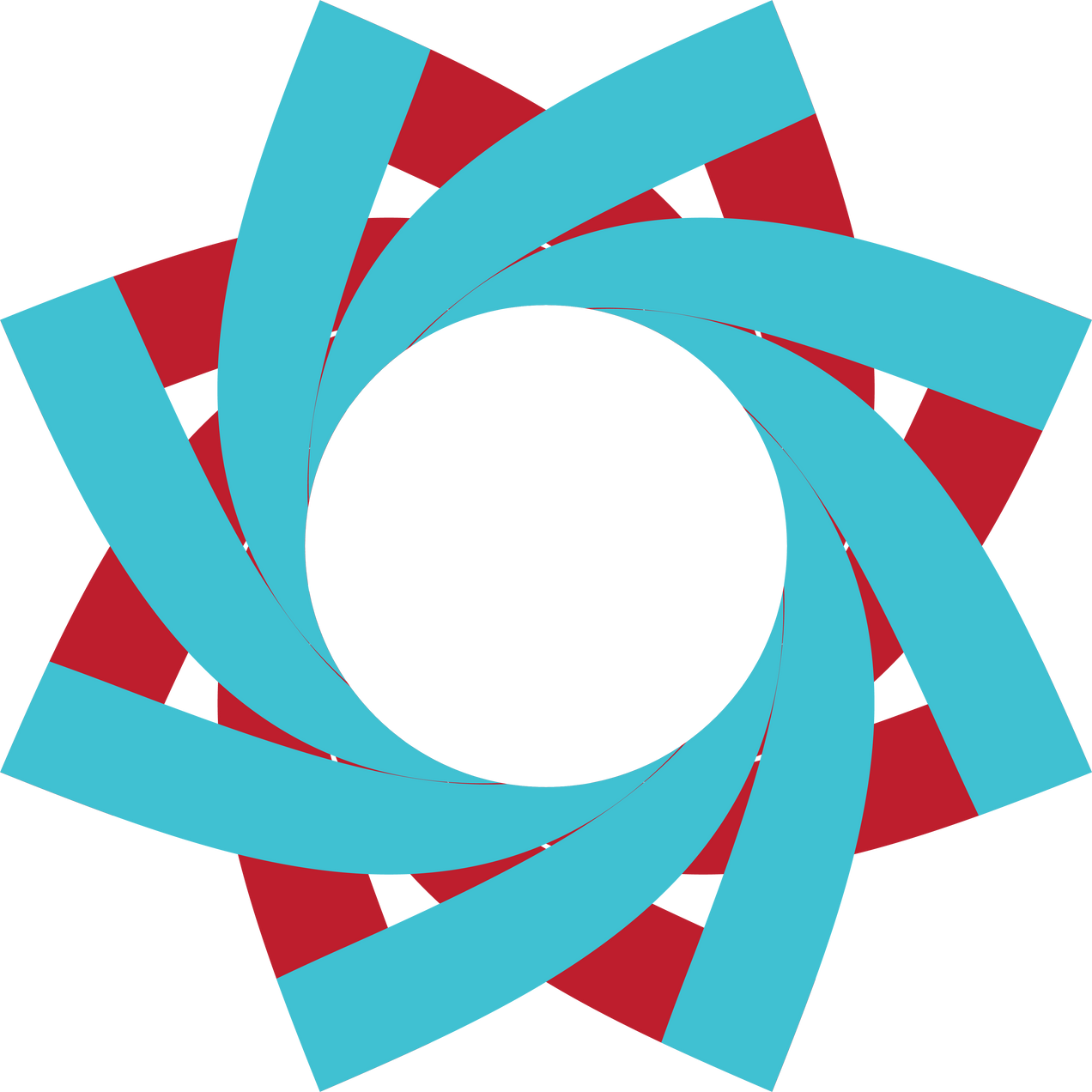 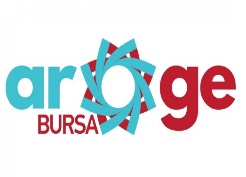 GERÇEKLEĢTİRİLEN BİLİM FUARI SAYISINA GÖRE BAŞVURU  YAPILABİLECEK ÇAĞRI TÜRÜ TABLOSU
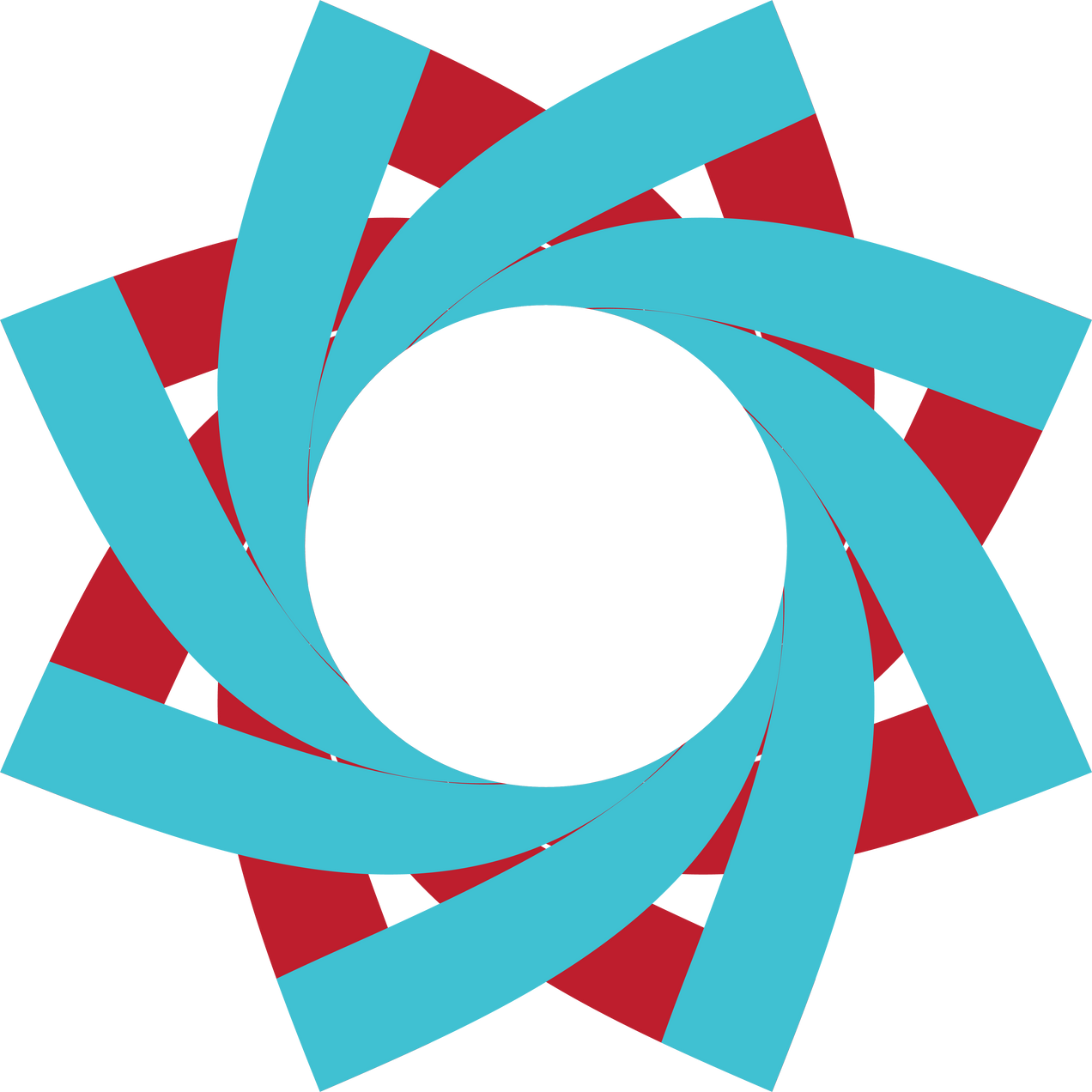 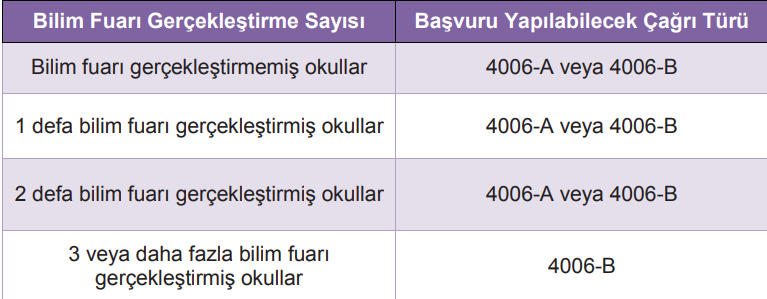 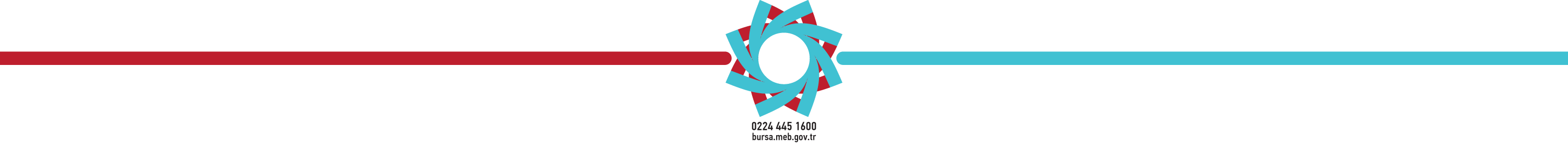 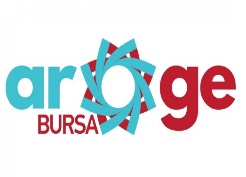 ORTAK PROJE
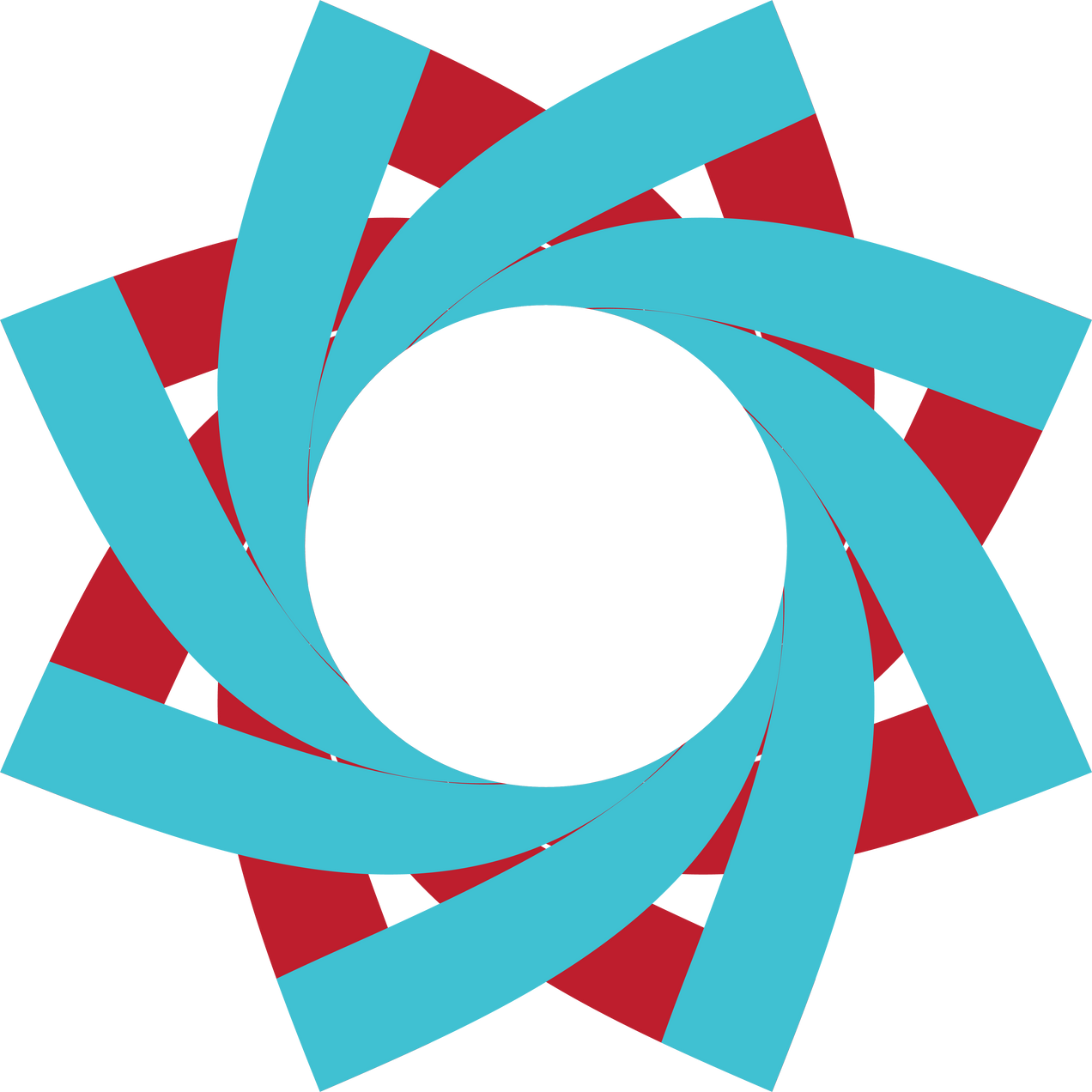 Aynı ilde yer alan iki kurum/kuruluşun programa birlikte başvuru yapmalarına imkân sağlanmakta ve bu şekilde yapılan başvurulara değerlendirme aşamasında +1 puan verilmektedir.
Ortak proje başvurusu yapan kurum/kuruluşlardan biri 3 veya daha fazla bilim fuarı gerçekleştirmiş ise ortak proje başvurusu 4006-B çağrısına yapılmalıdır.
İki kurum/kuruluşun ortak proje başvurusunda her bir alt projede iki okuldan daöğrencinin görev alma şartı bulunmaktadır.
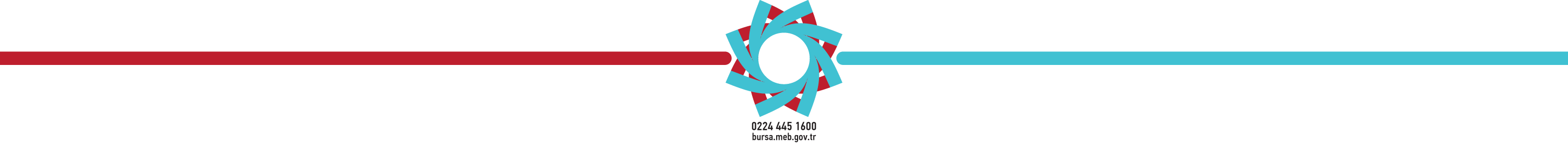 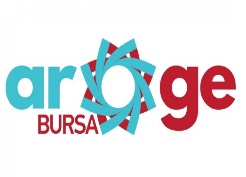 ÇAĞRI ALANLARI
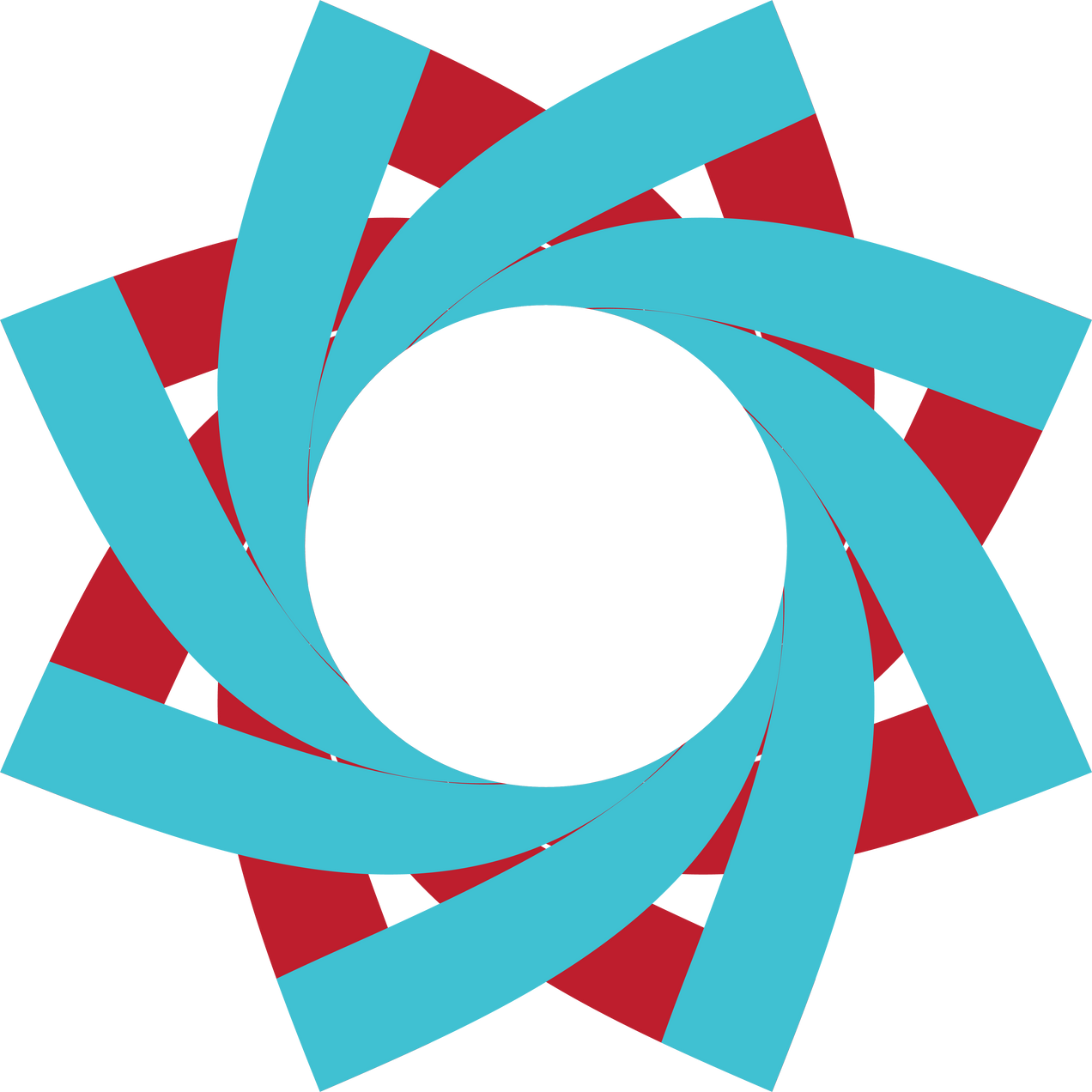 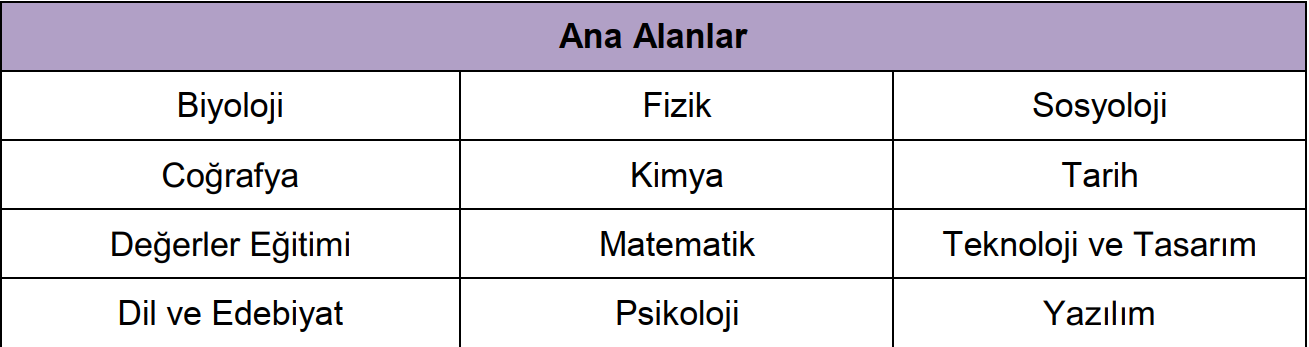 Programa 12 ana alan ve 23 yeni tematik konu eklenmiştir

 4006-A çağrısı kapsamında gerçekleştirilen bilim fuarı tematik konulardan en az beş (5) tanesini içeren alt projelerden oluşur. 

4006-B çağrısı kapsamında gerçekleştirilen bilim fuarı en fazla 3 farklı tematik konudan hazırlanacak alt projelerden oluşur. Seçilecek tematik konular ise toplamda en az 3 farklı ana alan ile ilişkilendirilmelidir.
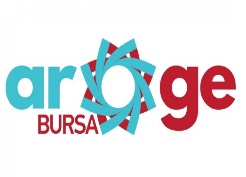 ALT PROJE SAYILARI
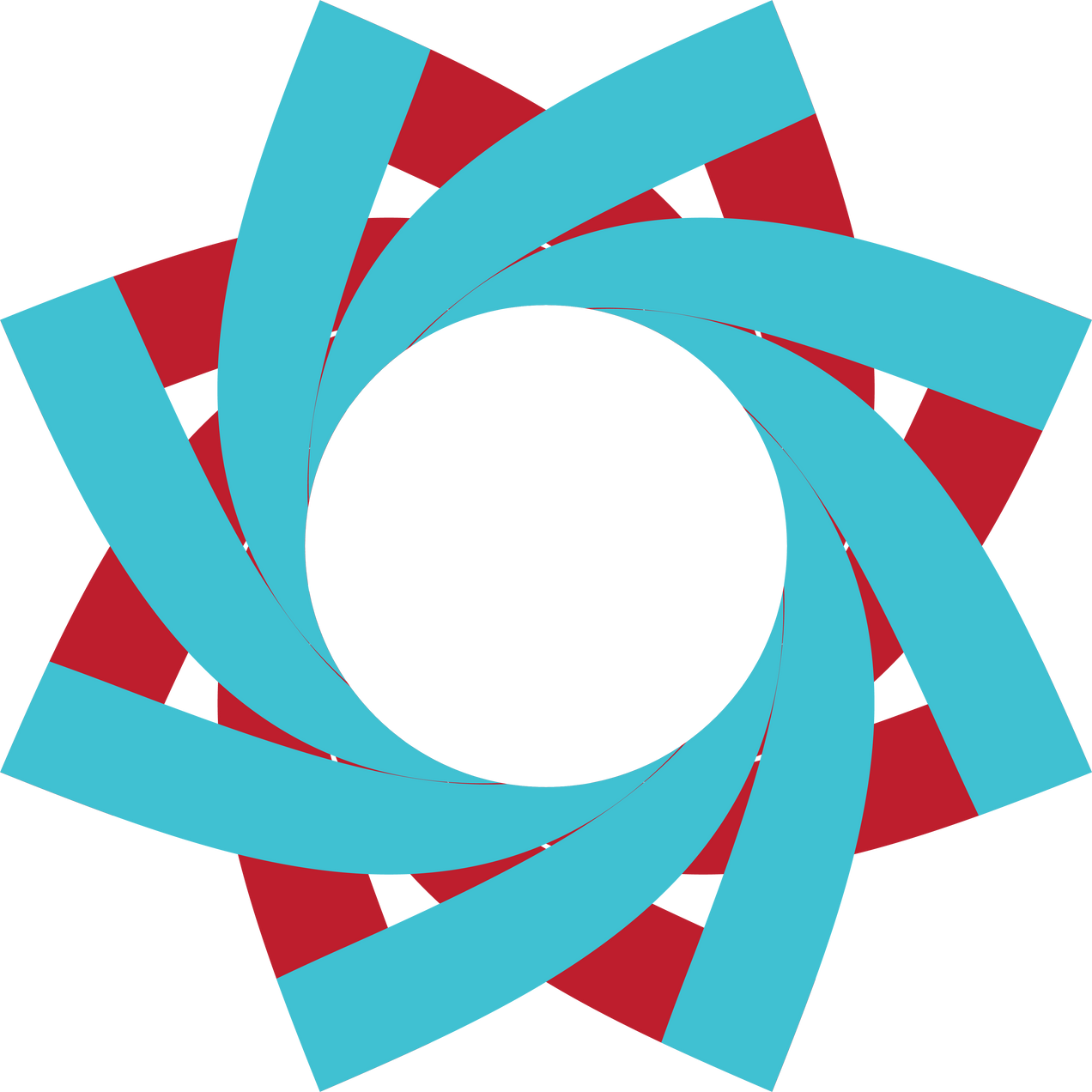 Kurum/kuruluşlar programa en fazla 20 alt proje ile başvuruda bulunabilmektedir.
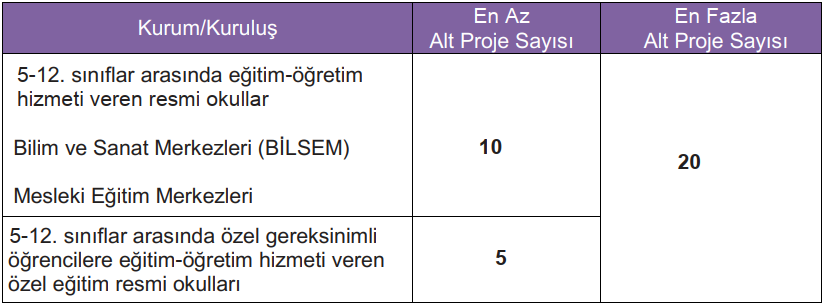 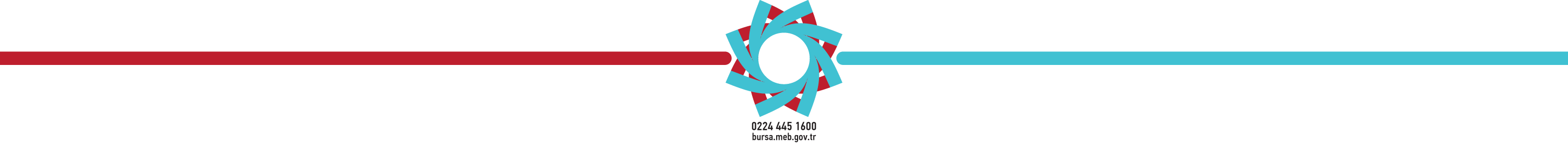 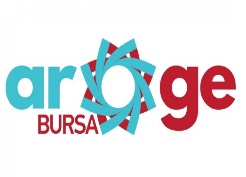 TEMATİK KONULAR
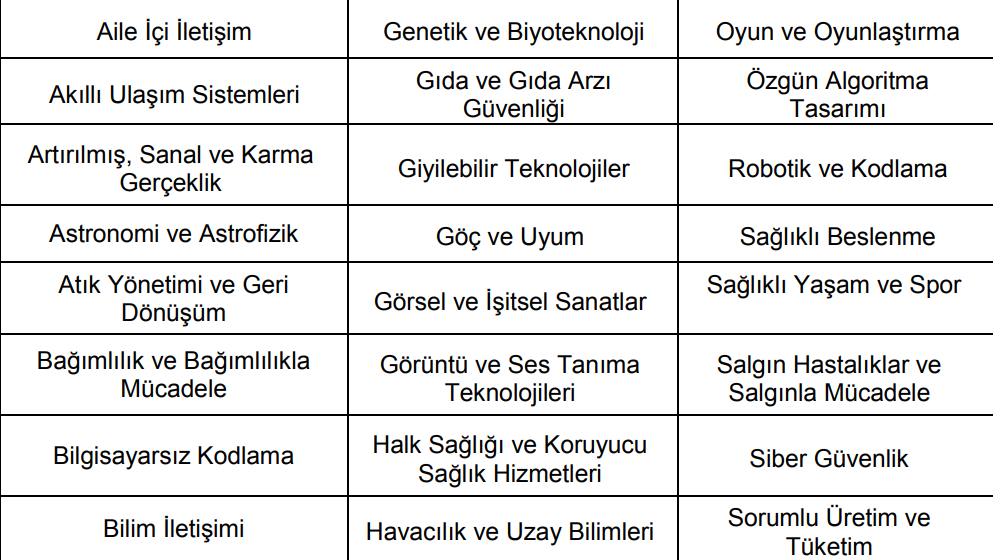 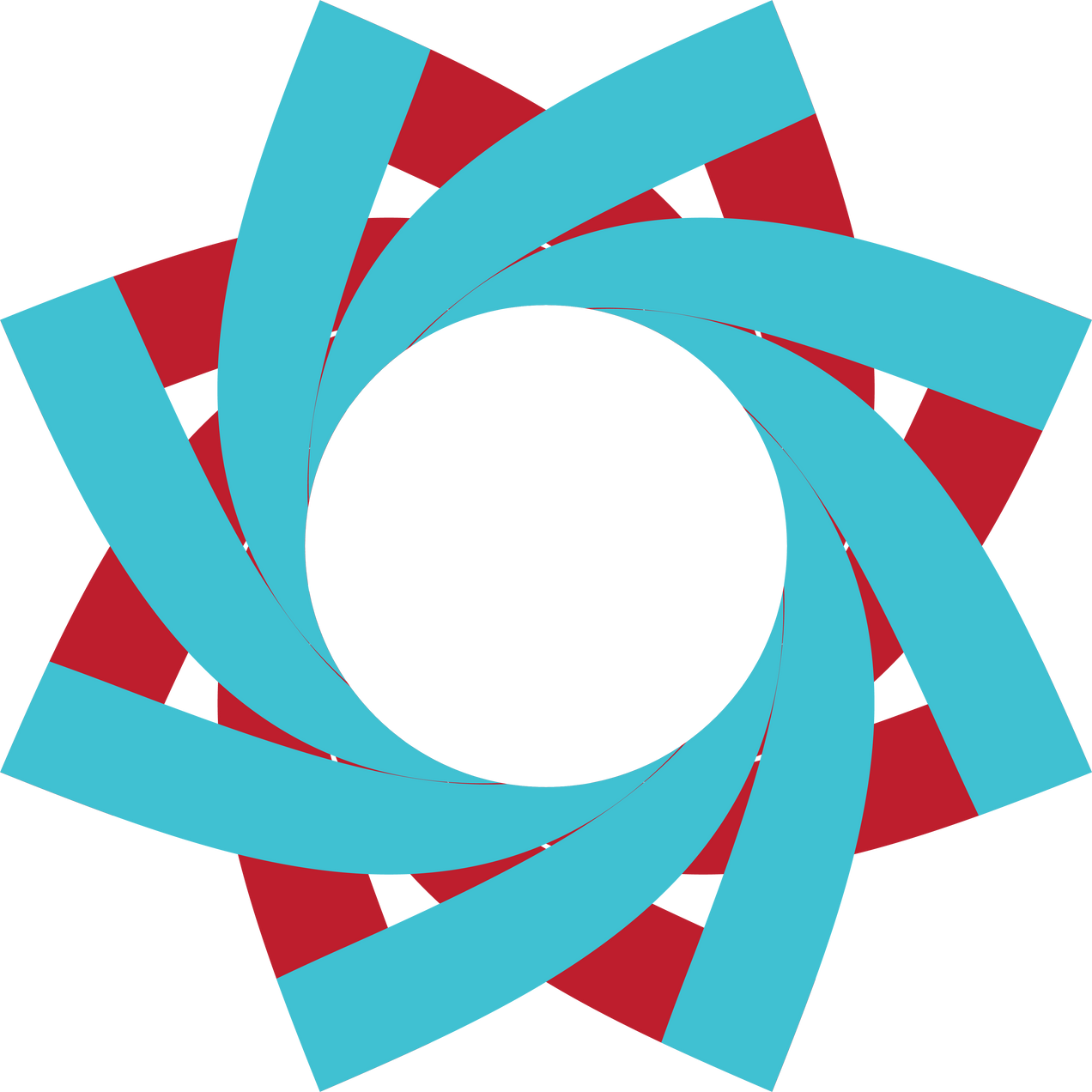 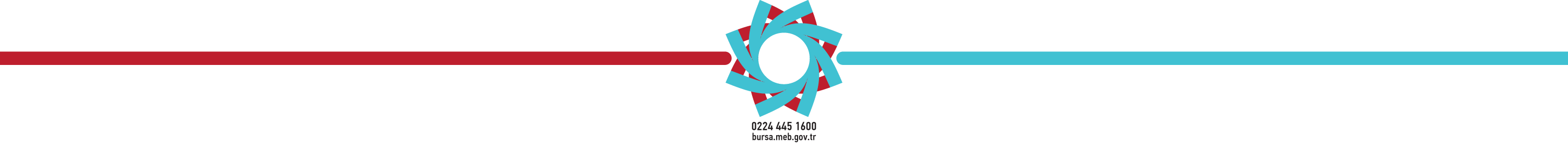 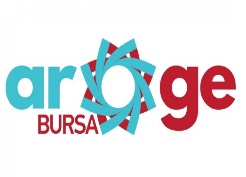 TEMATİK KONULAR
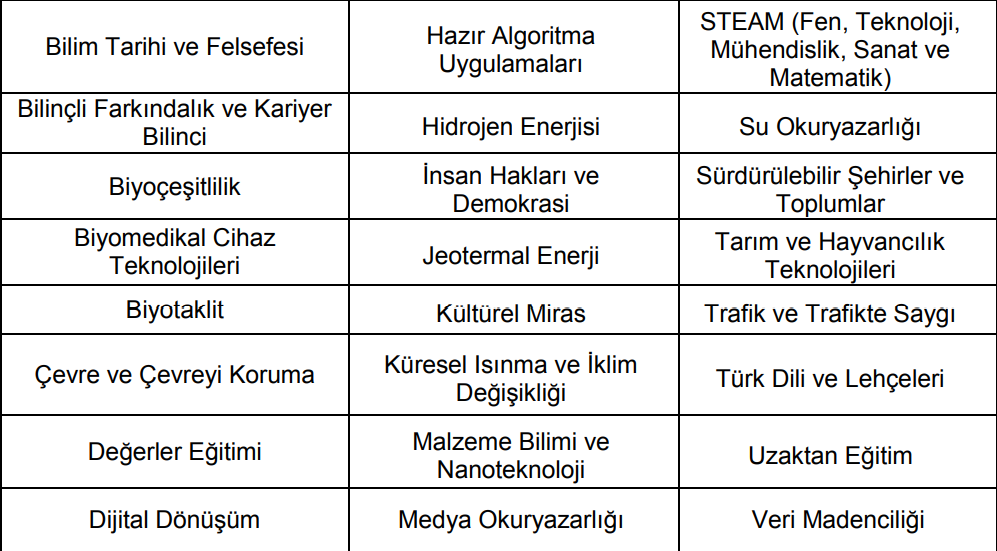 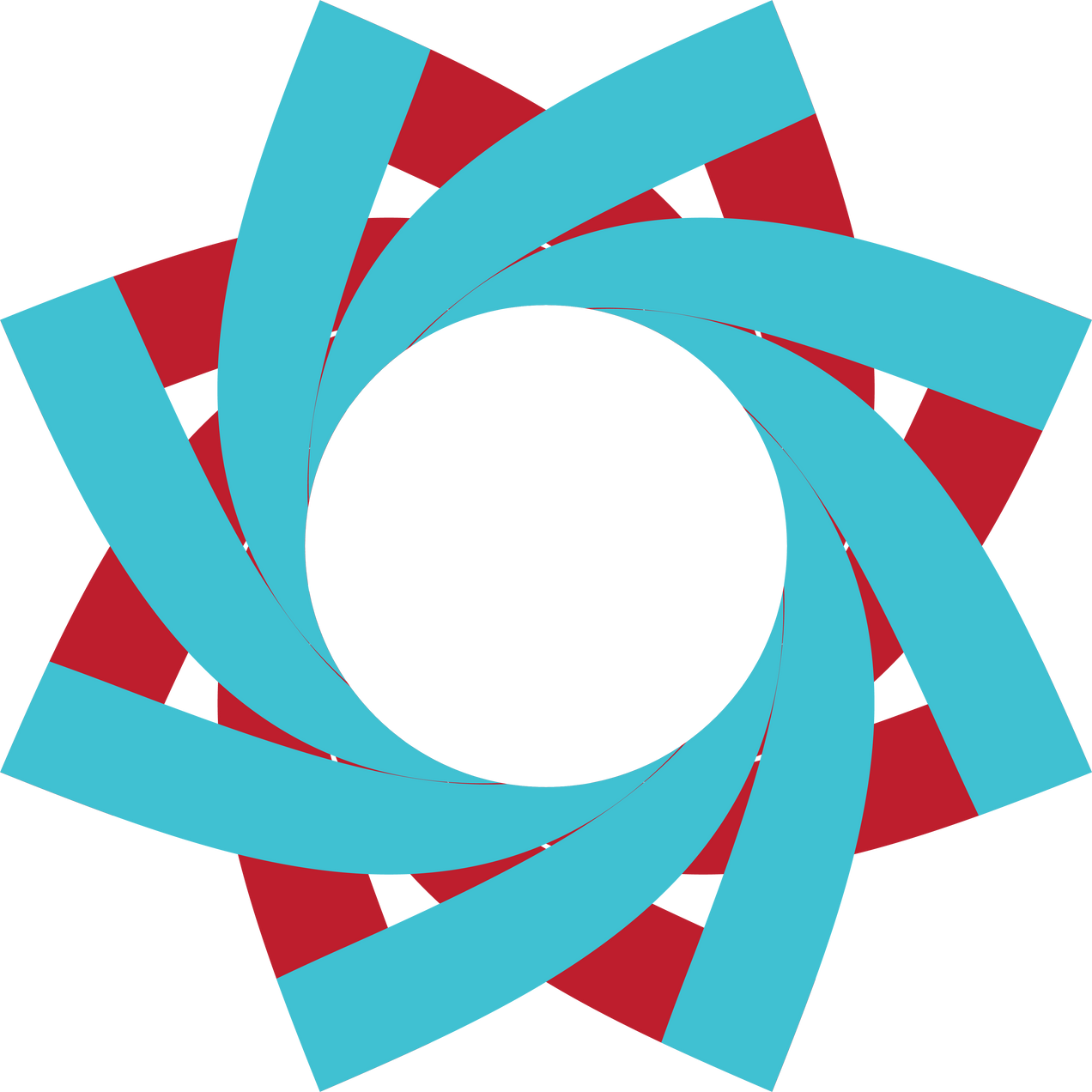 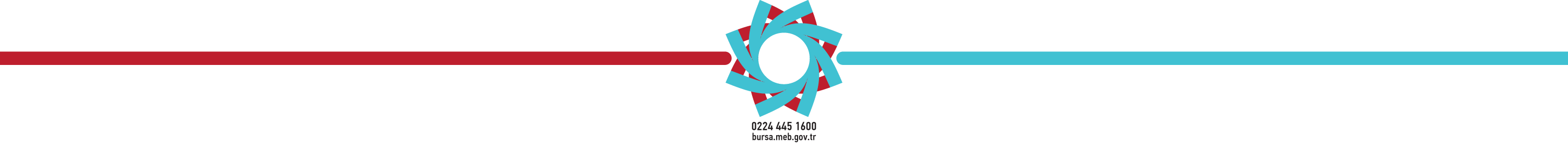 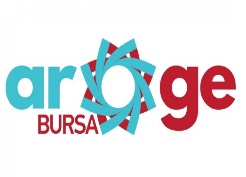 TEMATİK KONULAR
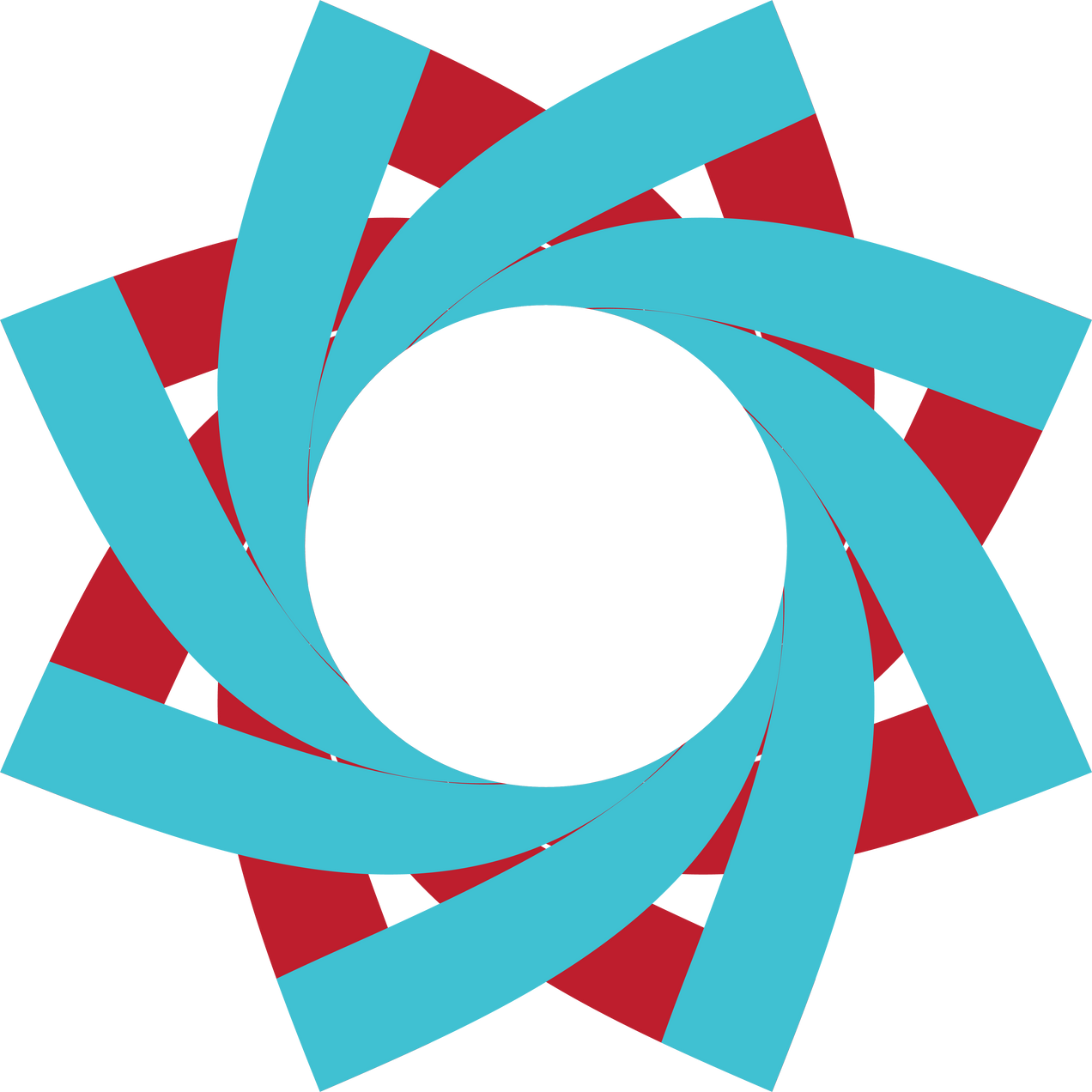 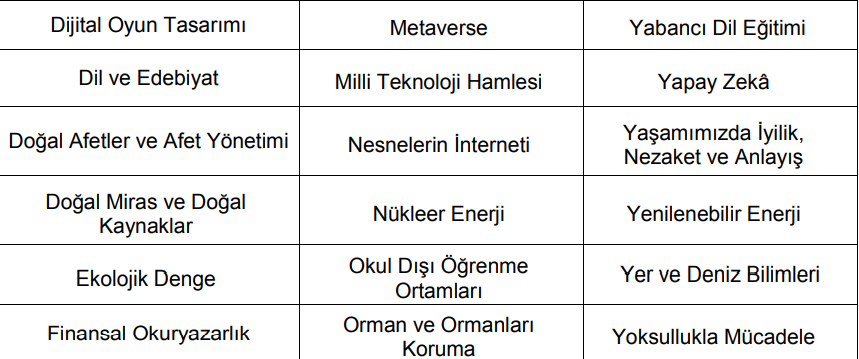 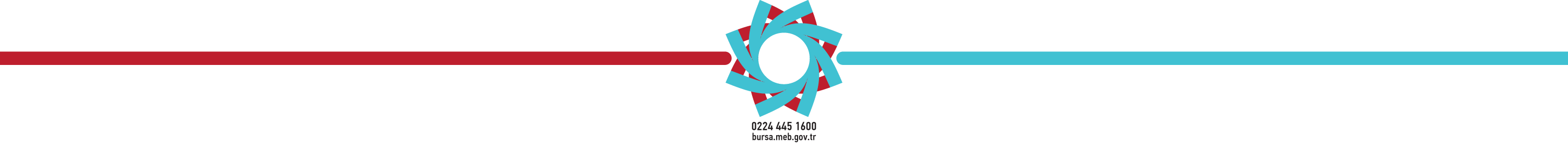 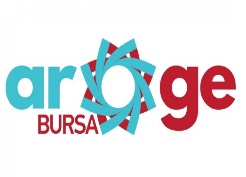 FUAR MADDİ DESTEK MİKTARI
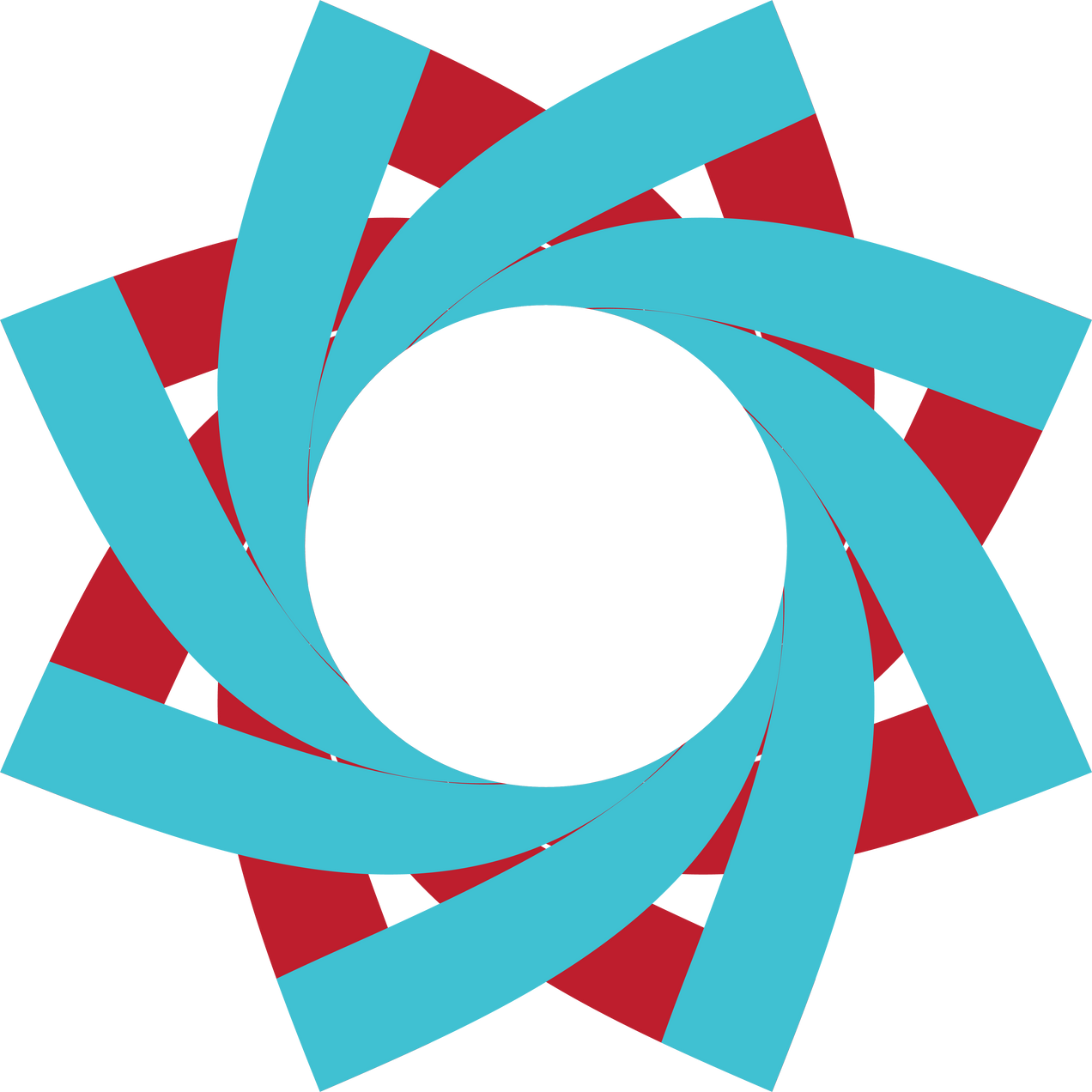 4006 – B
Bilim fuarı hazırlık desteği 
   3.300 TL (KDV dâhil) 
Sergilenecek her bir alt proje için 390 TL (KDV dâhil)
Maksimum 20 alt projesi kabul edilen bir proje yürütücüsüne toplam 11.100TL (KDV dâhil) proje destek miktarı ödenir.
4006 - A
Bilim fuarı hazırlık desteği 
   2.500 TL (KDV dâhil) 
Sergilenecek her bir alt proje için 300 TL (KDV dâhil)
Maksimum 20 alt projesi kabul edilen bir proje yürütücüsüne toplam 8.500 TL (KDV dâhil) proje destek miktarı ödenir.
Sonuç raporunun kabulünden sonra proje yürütücülerine toplam destek miktarının %5’i kadar PTİ (Proje Teşvik İkramiyesi) ödenir.
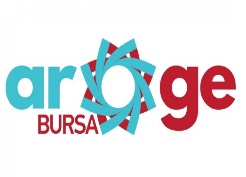 GÖREV ALAN ÖĞRENCİ VE DANIŞMANLAR
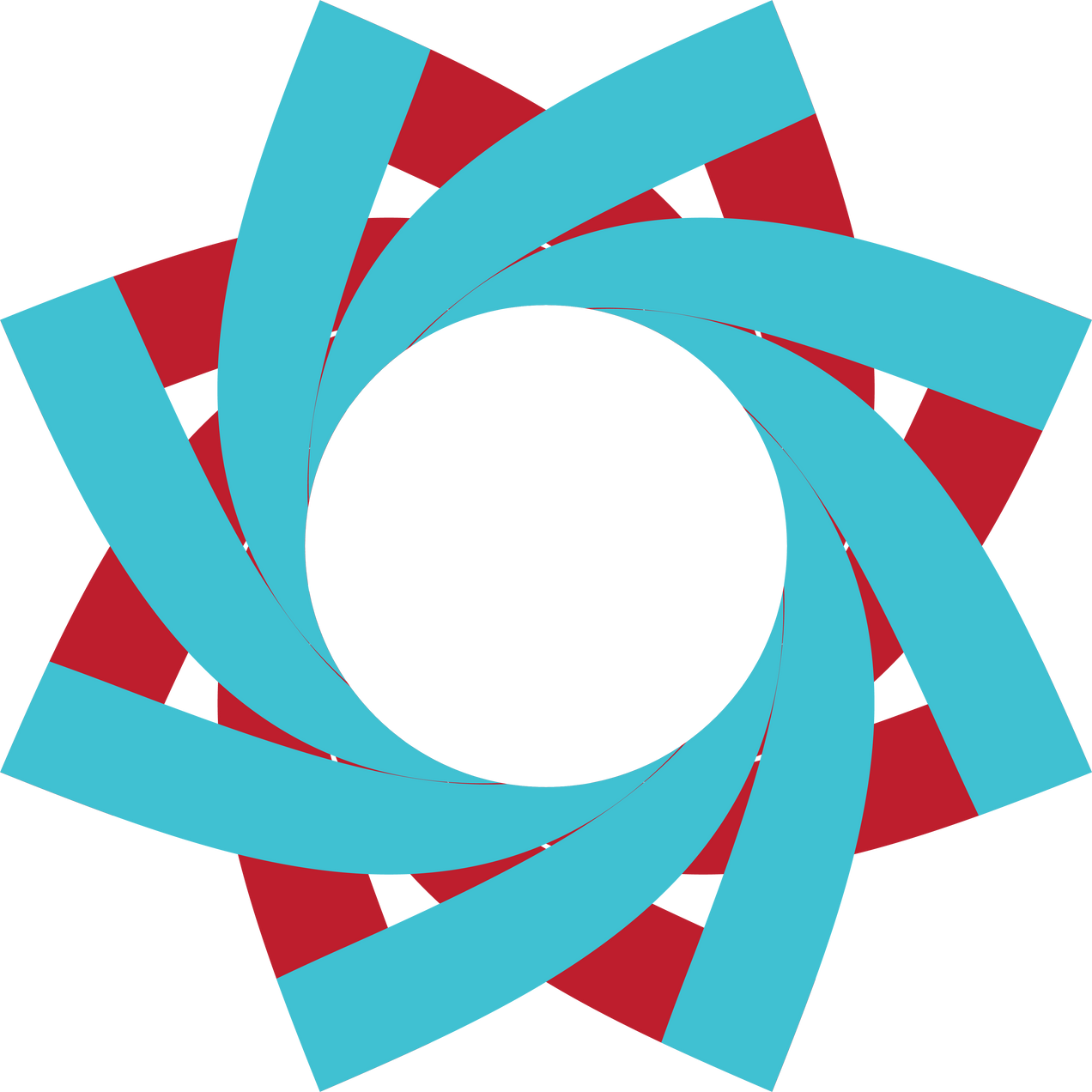 Sergilenecek her bir alt projede en az 2 en fazla 8 öğrenci ve en fazla 4 danışman öğretmen görev alır. Ortak proje başvurusu yapmaları durumunda hazırlanacak her bir alt projede iki kurum/kuruluş öğrencilerinin de görev alması gerekir.
Bilim Fuarı genelinde yürütücü hariç en az 2 danışman öğretmenin görev alması gerekir.Ortak proje başvurusu yapmaları durumunda, Bilim fuarında her iki kurum/kuruluştan danışman öğretmenlerin görev alması gerekir.
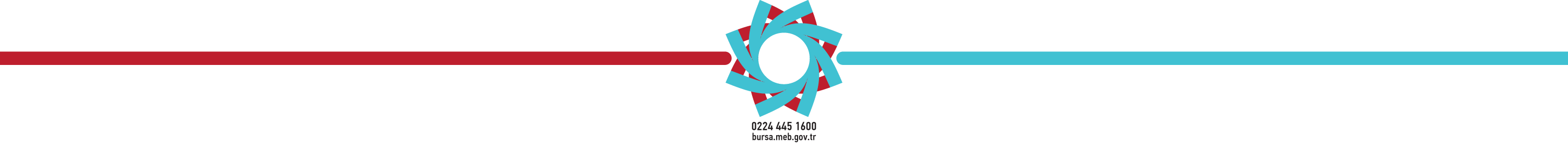 ÖZGÜNLÜK BENZERLİK
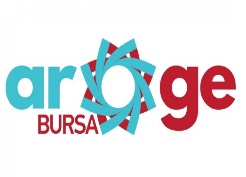 Benzerlik oranının alt projenin özgünlüğünü olumsuz etkileyecek düzeyde olduğunun tespiti halinde başvuru (değerlendirmeye alınmaksızın) iade edilir.
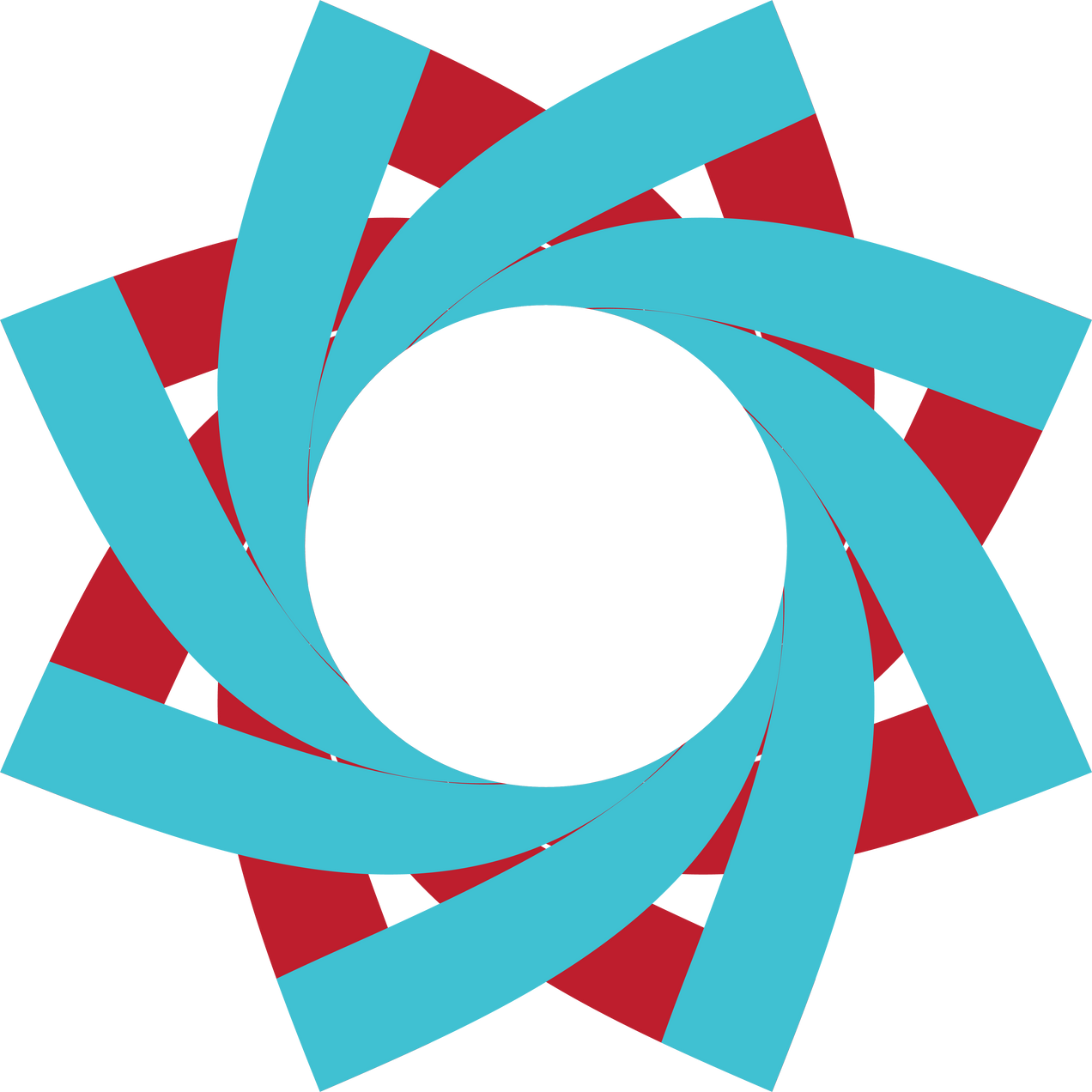 Projenin içerik olarak daha önce ya da mevcut çağrı kapsamında sunulan başka bir alt proje önerisi ile benzer olma durumunun tespiti halinde TÜBİTAK Araştırma ve Yayın Etiği Kurulu Çalışma Esasları ve/veya TÜBİTAK Bilim ve Toplum Daire Başkanlığı Tarafından Yürütülecek Programlara İlişkin Yönetmeliğin 17. maddesine göre hareket edilir.
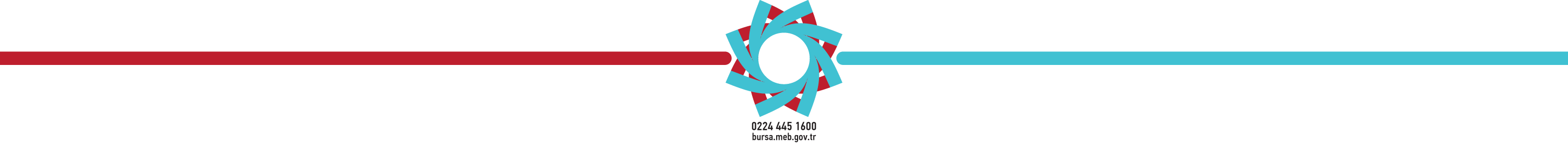 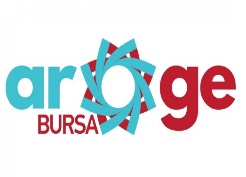 BAŞVURU YAPAMAYAN ALT PROJELER
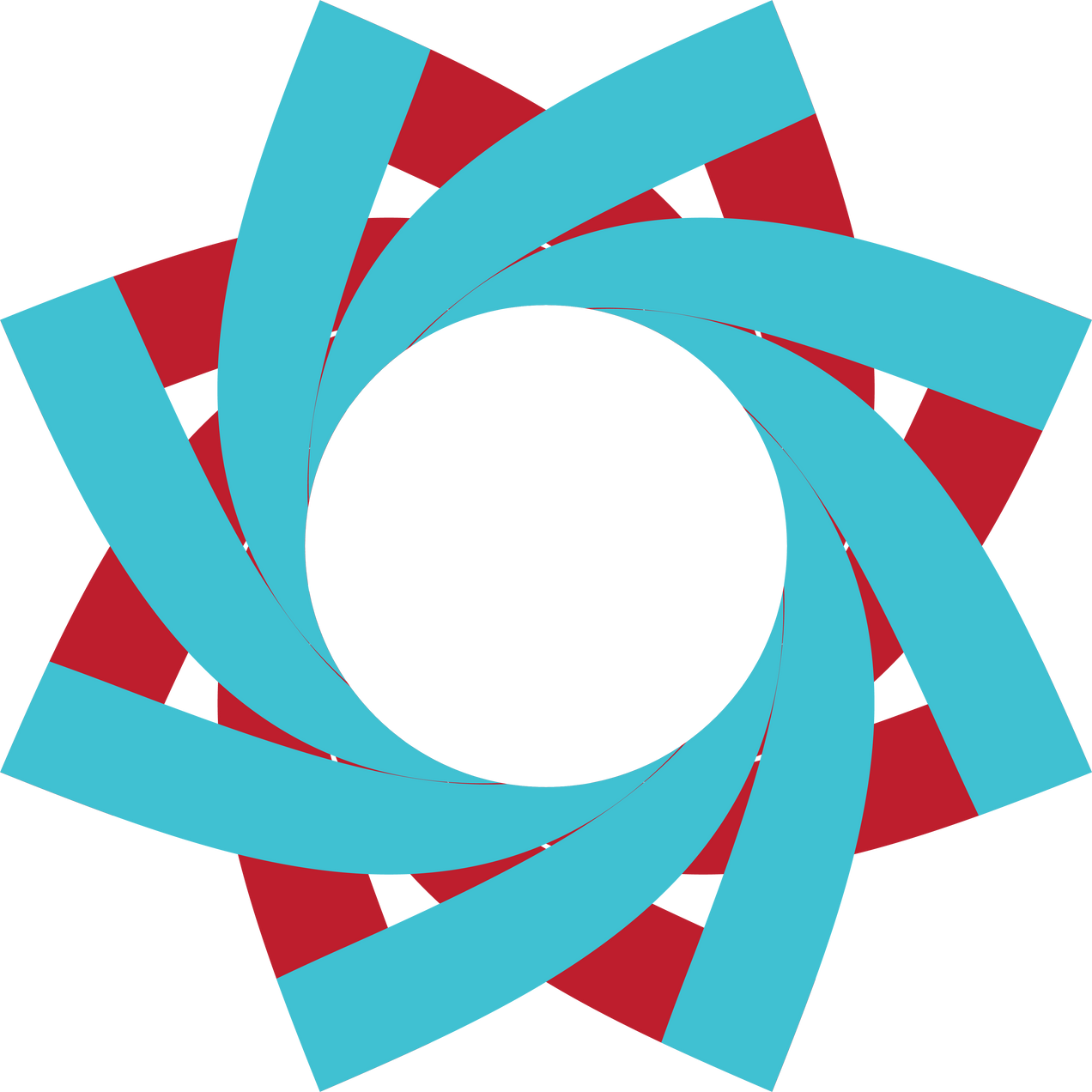 Programın genel amaçları ile tamamen örtüşmeyip bilimsel bir yaklaşım içermeyen
Bilimsel etik ilkeler (başkalarının fikirlerini, yöntemlerini aynen kullanma gibi) dikkate alınmadan hazırlanan
İnsan ve hayvan sağlığı için risk ve tehlike içeren her türlü deney ve uygulamalar
Veri toplama aracı/araçları sisteme yüklenmemiş ve/veya bu veri toplama aracı/araçları için gerekli resmi veya etik kurul izinleri alınmamış
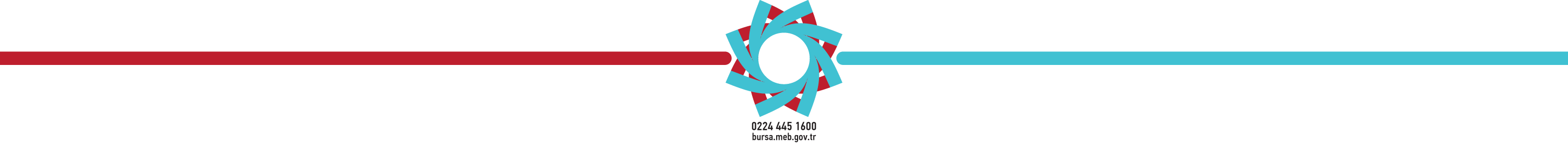 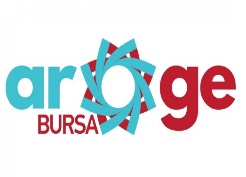 ALT PROJELER HAZIRLANIRKEN DİKKAT EDİLMESİ GEREKEN ETİK KURALLAR
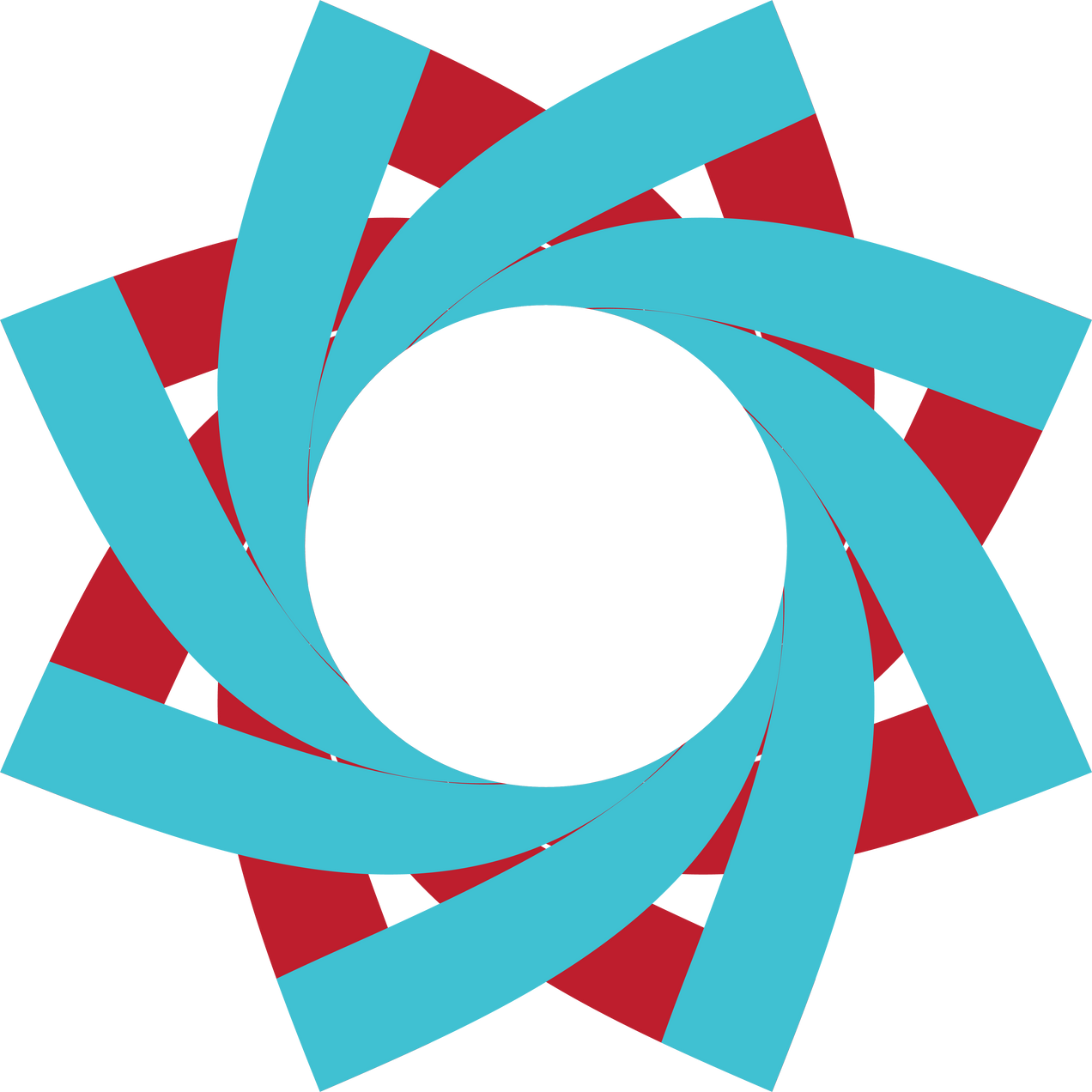 Alt proje öğrenci tarafından yapılmalıdır. 

Konu uzmanından gereğinden fazla yardım alınmamalıdır. 

Kullanılan bilgi kaynakları, destek alınan kişi ve kurumlar, malzemeler belirtilmelidir. 

Kendisine ait olmayan, sonuçlandırılmış ya da devam etmekte olan başka bir çalışma alt proje olarak sunulmamalıdır. 

Alt projede başka kişilerin ifade, buluş veya düşünceleri kaynak gösterilmeksizin kendisine aitmiş gibi kullanılmamalıdır.
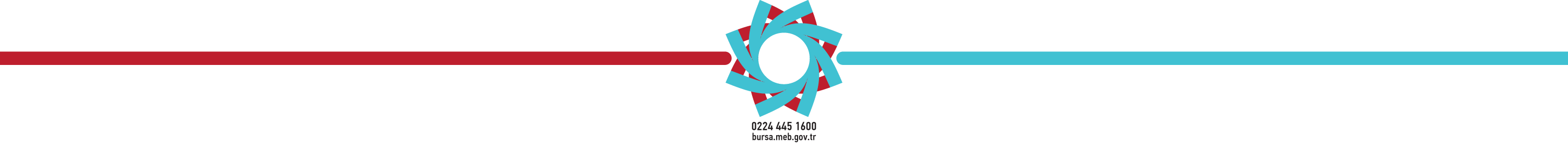 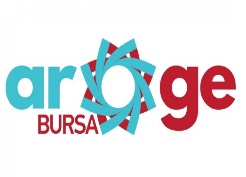 ALT PROJELER HAZIRLANIRKEN DİKKAT EDİLMESİ GEREKEN ETİK KURALLAR
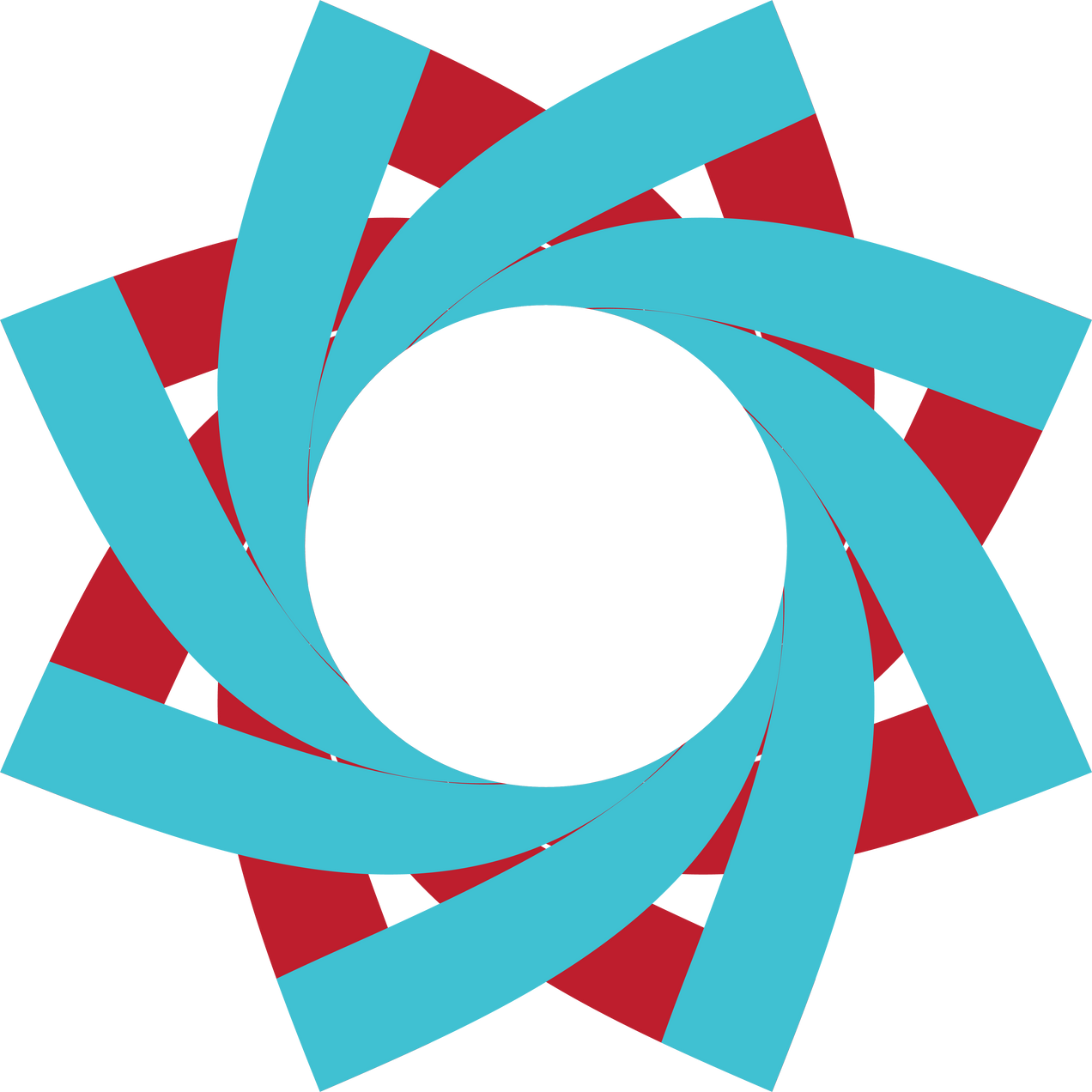 Daha önce sunulan bir alt projenin içeriğini değiştirmeden başlık, başvuru alanı veya kelime değişimleriyle tekrar sunulmamalıdır. 

Radyoaktif maddeler, tehlikeli deney setleri, toksik ve kanserojen vb. maddeler bu tür çalışmaların yapıldığı her türlü güvenlik önleminin alındığı ve ilgili uzman veya danışman tarafından rehberlik edilen ortamlarda kullanılabilir. 

Alt projenin amaç, yöntem ve beklenen sonucunda kişileri ve okulları ortaya çıkaracak bilgi, fotoğraf ve video bulunmamalıdır.
 
İnsan ve canlı hayvan içeren alt projelerde etik kurallara uyulmalıdır.
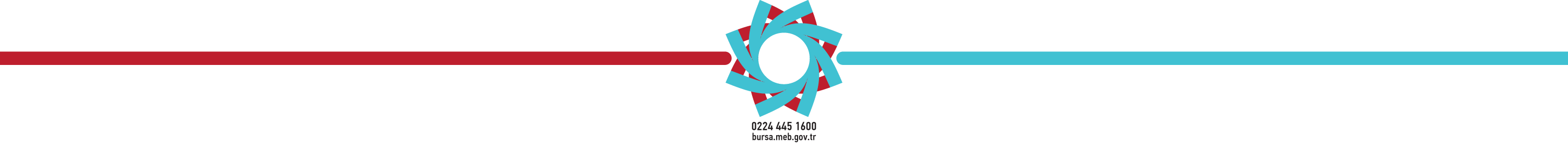 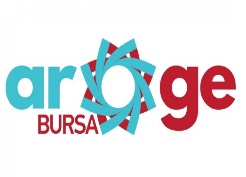 İNSAN VE CANLI HAYVAN İÇEREN ALT     PROJELERDE ETİK KURALLARA UYULMALIDIR
Hayvan deneyi içeren projeler yapmayı planlayan öğrenciler deneylerinde öncelikle, omurgalı hayvanlar kullanmak yerine, olası tüm diğer alternatifleri gözden geçirmelidir. Önerilen bazı alternatifler aşağıda verilmiştir: 

Omurgasız hayvanlar (örneğin protozoa, daphnia, planaria, böcekler), 

Zebra balığı ve kurbağa,

Bitkiler, mantarlar ve mayalar, 

Hücre ve doku kültürleri,

Mikroorganizmalar, 

Matematik veya bilgisayar modelleri.
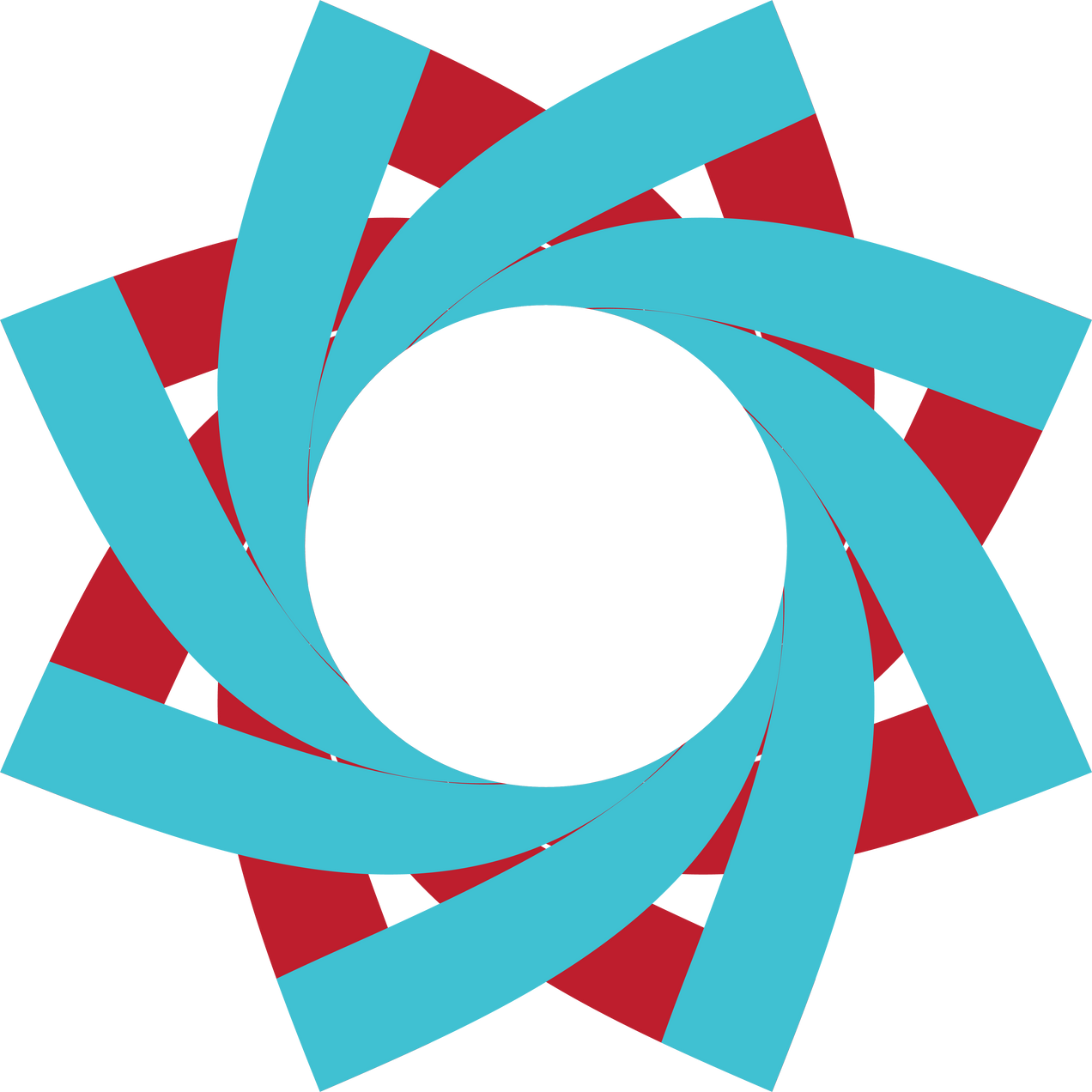 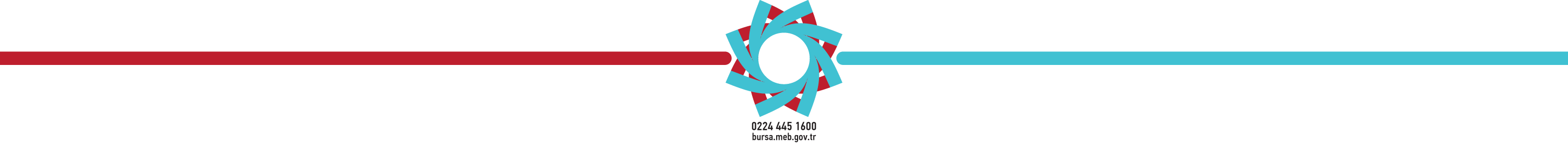 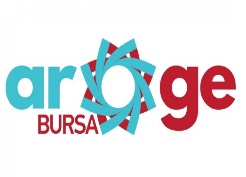 ARAŞTIRMA BİR ANKET İÇERİYORSA DİKKAT EDİLMESİ GEREKEN ETİK KURALLAR
Araştırmada kullanılması planlanan anketi geliştiren kişilerden gerekli kullanım izinlerinin varsa telif haklarının alınması gereklidir. 
 Anketin uygulanacağı katılımcılara araştırma hakkında detaylı bilgi verilmeli ve istedikleri aşamada çalışmadan çıkabilecekleri açıkça belirtilmelidir. Katılımcıların gönüllü olarak araştırmaya katıldıklarına dair izin alınmalıdır. 
Araştırma bir kurumda yapılacak ise kurumdan çalışma öncesinde gerekli izinler alınmalıdır. 
Bilimsel çalışma 18 yaş altındaki öğrenciler ile ilgiliyse veli onay belgesi mutlaka alınmalıdır. 
Gerçekleştirilecek çalışmaya katılması planlanan bireylerin, okul ya da kurum isimleri gizli tutulmalıdır.
Bilimsel çalışmada katılımcıların gizliliğine riayet edilmeli, veri ve bilgiler izin verildiği ölçüde kullanılmalı ve korunmalıdır.
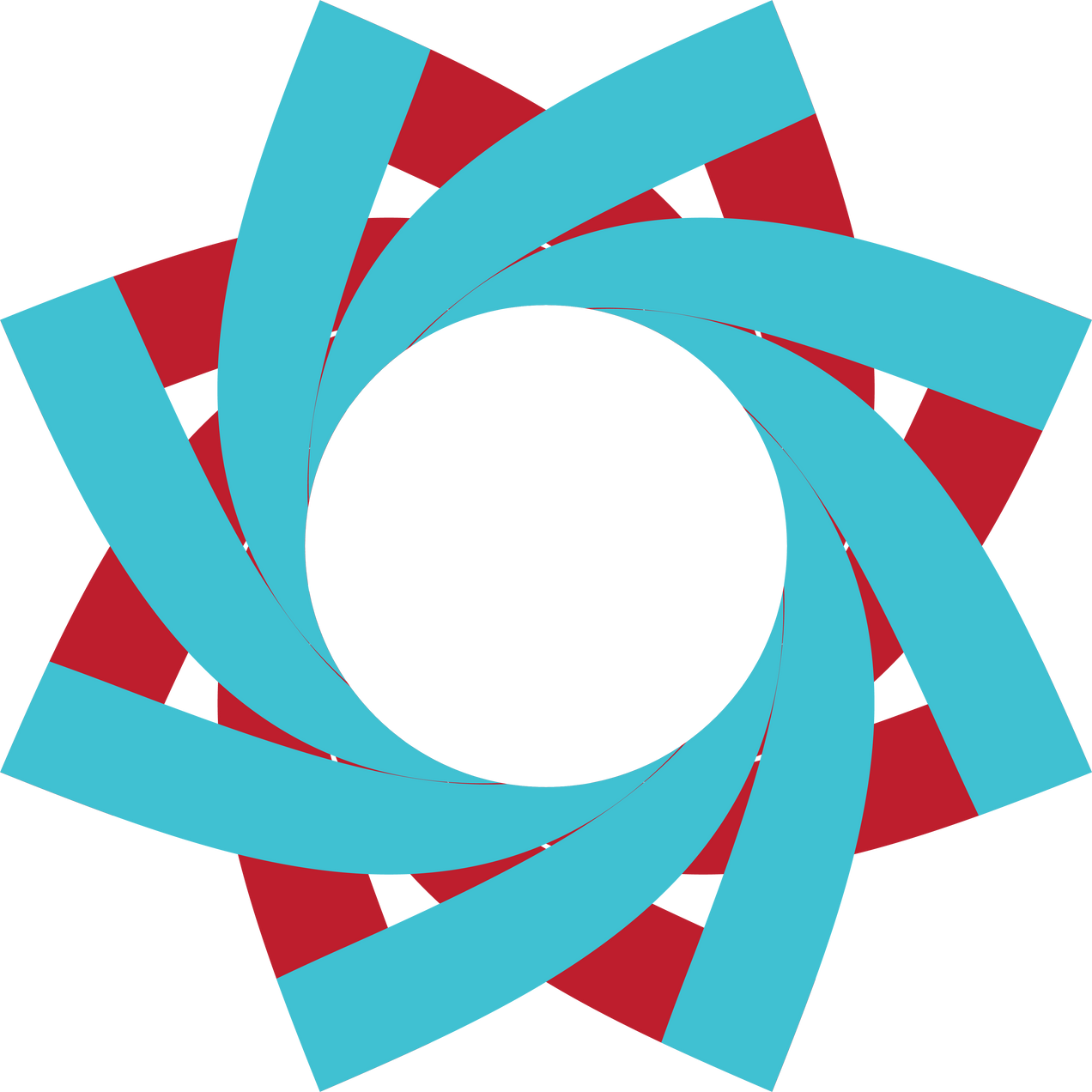 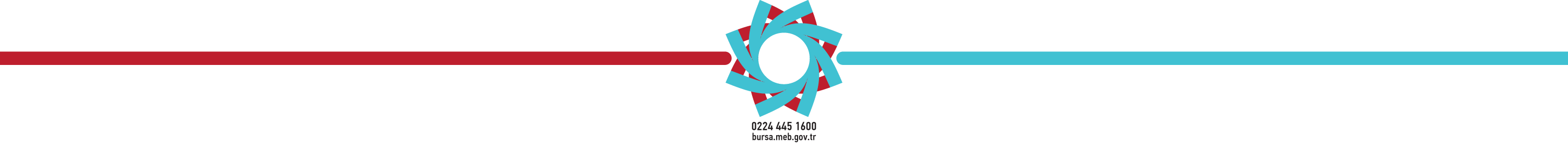 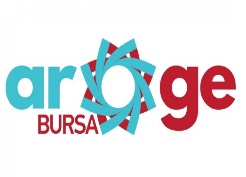 SÖZLEŞMENİN İMZALANMASI
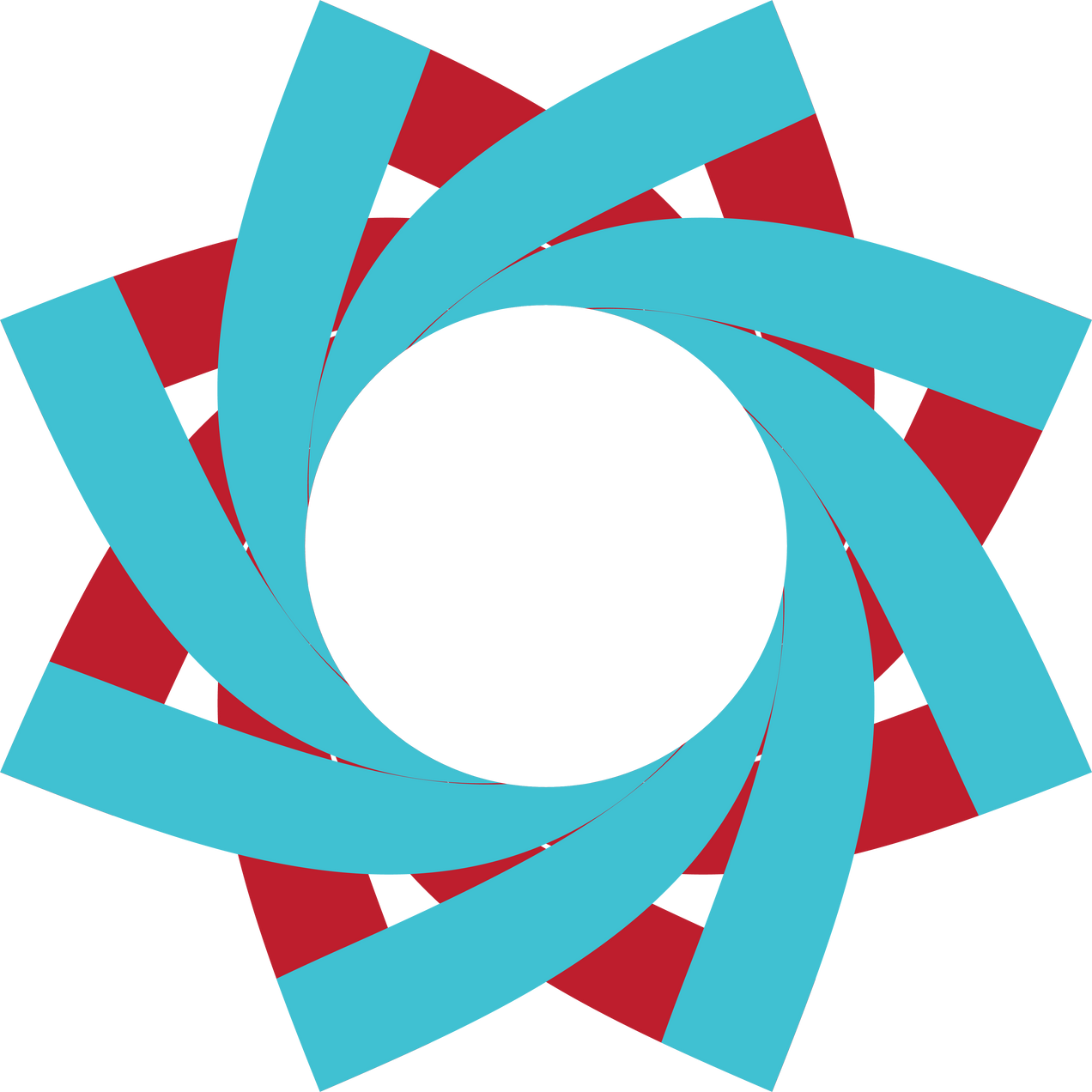 Proje yürütücüsünün başvuru sırasında beyan ettiği eposta adresine sözleşme linki gönderilir. Sözleşme; Proje Yürütücüsü, Proje Yürütücüsü Kurum/Kuruluş Müdürü ve İl/İlçe Milli Eğitim Müdürü tarafından e-imza ile imzalanır.

İki kurum/kuruluşun ortak proje başvurusu yapmaları durumunda Sözleşme; Proje Yürütücüsü, Proje Yürütücüsü Kurum/Kuruluş Müdürü, Katılımcı Kurum/Kuruluş Müdürü ve İl/İlçe Milli Eğitim Müdürü (okullar iki ilçedense iki ilçe müd.) tarafından e-imza ile imzalanır.
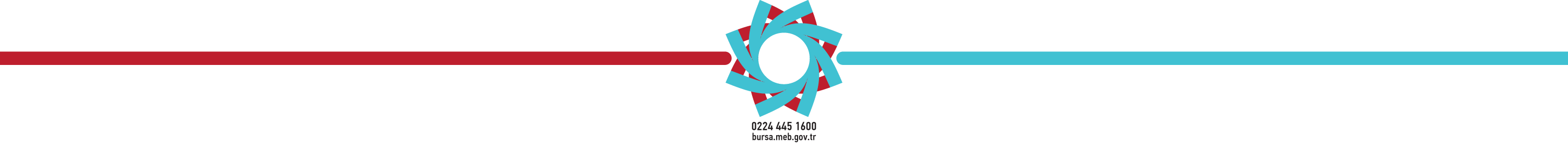 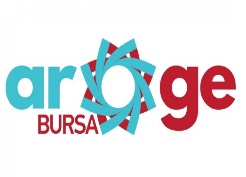 FUARIN YERİ VE ZAMANI
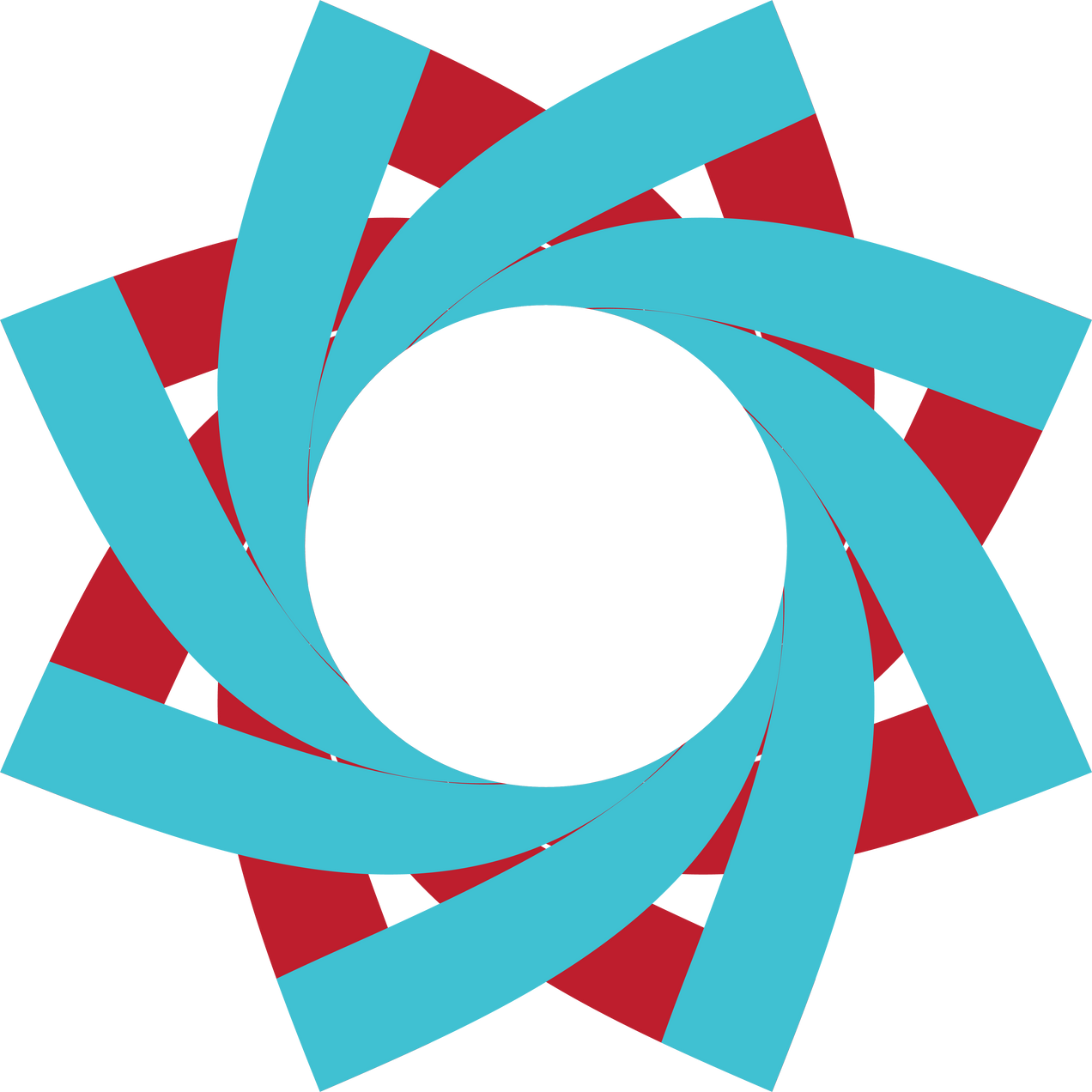 Projesi desteklenen kurum/kuruluşlar, belirtilen fuar döneminde en az iki (2), en fazla üç (3) tam gün eğitim-öğretim saatleri süresince Bilim Fuarını gerçekleştirmek zorundadır. 
Tam gün eğitim-öğretim yapılan okullarda, bilim fuarının başlama saati en geç 10:00 olmalıdır. 
İki kurum/kuruluşun ortak proje başvurusu yapmaları durumunda Bilim Fuarı, proje yürütücüsü kurum/kuruluşun yerleşkesinde ve 4006-A Bilim Fuarları Kılavuzu’nda belirtildiği şekilde gerçekleştirilir.
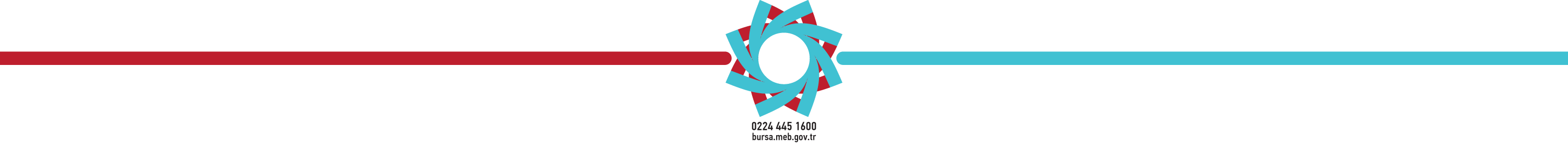 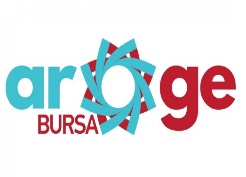 ALT PROJE BÖLÜMLERİ
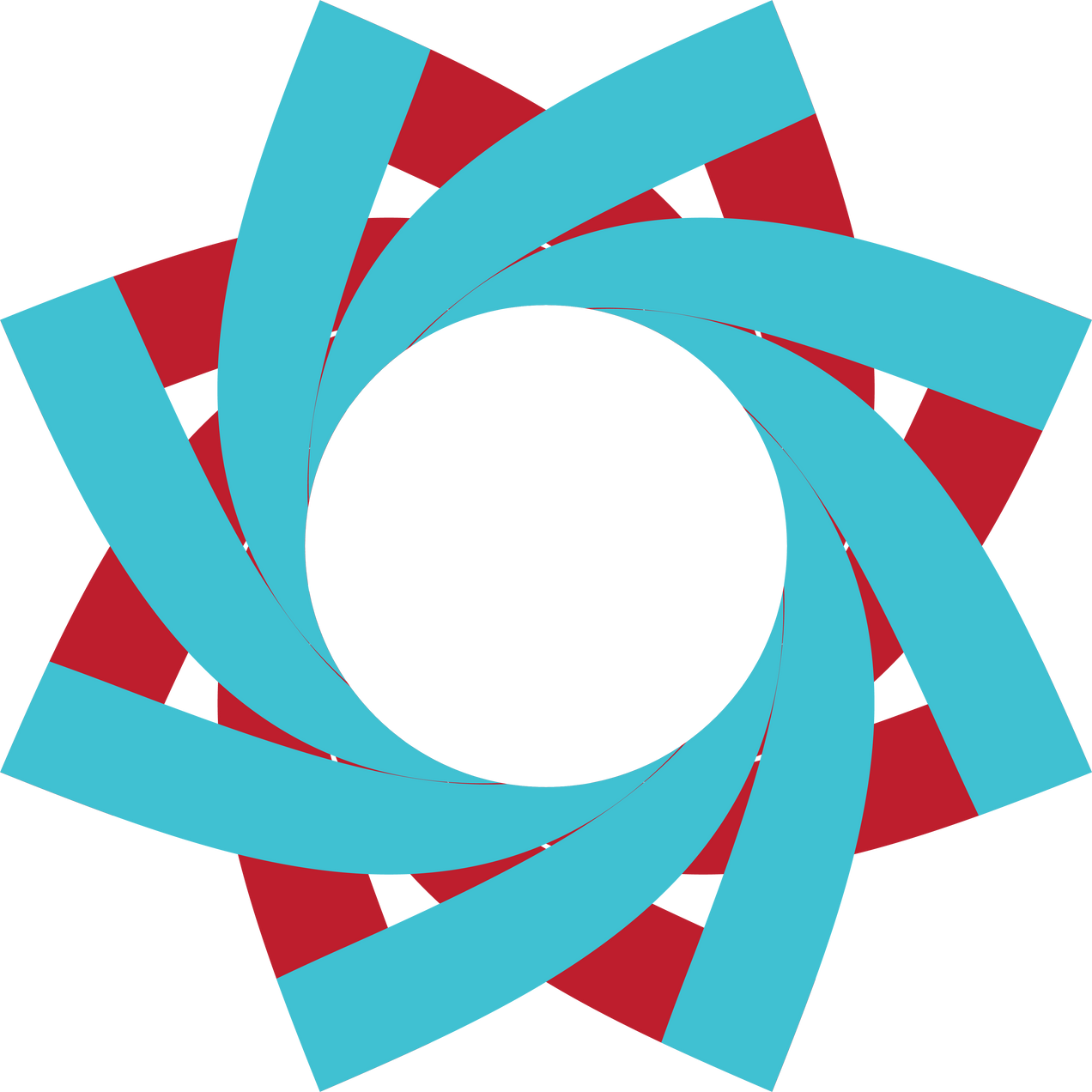 Amaç , Yöntem ve Beklenen sonuç olmak üzere 3 bölümden oluşur.

 Amaç, en az 20 en fazla 50 kelime 
 
Yöntem en az 50 en fazla 150 kelime

 Beklenen sonuç ise en az 50 en fazla 150 kelime
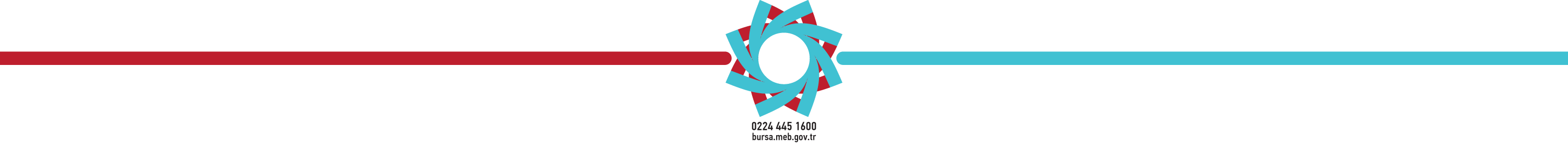 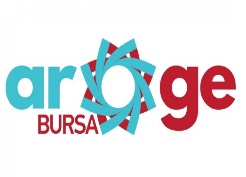 ALT PROJE TÜRLERİ
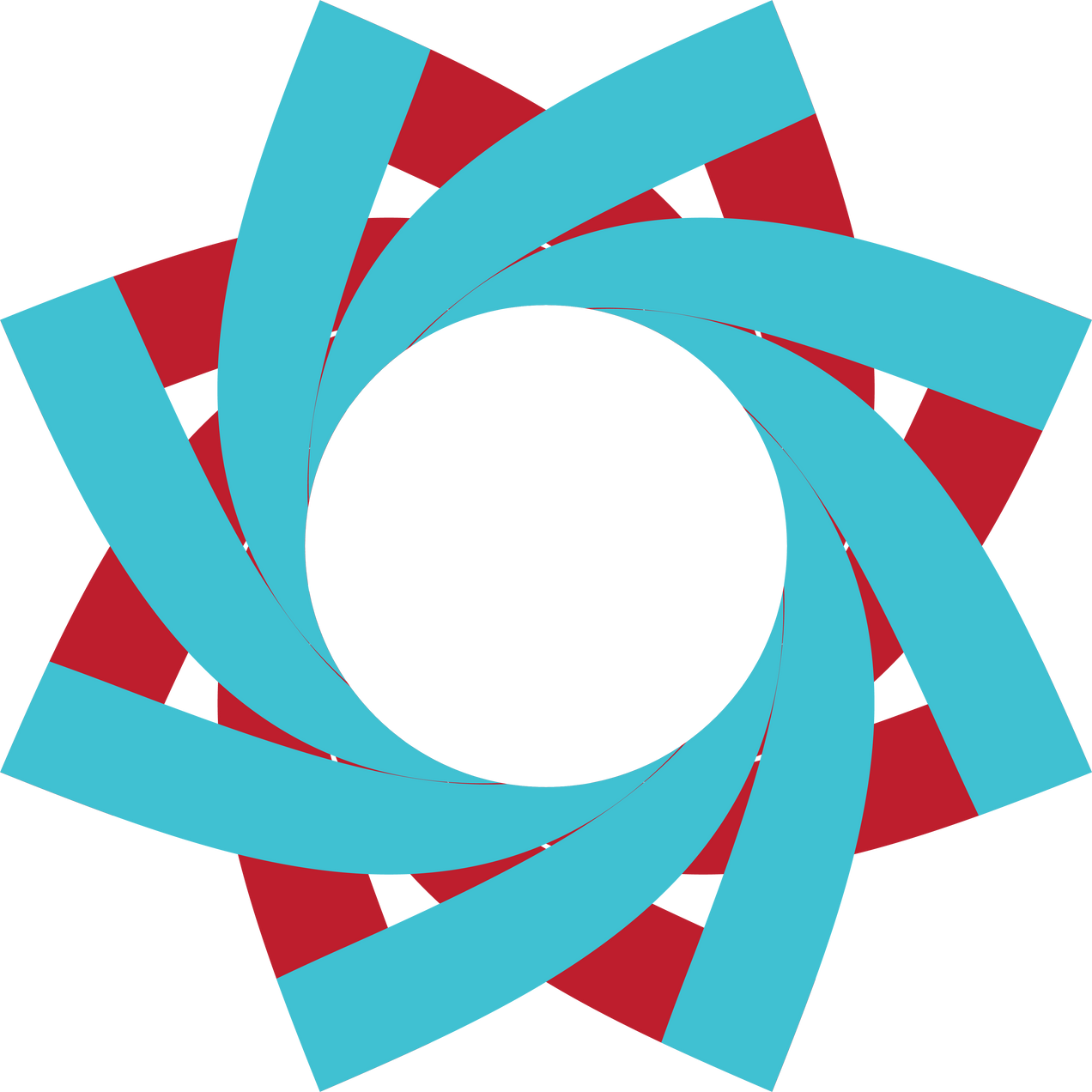 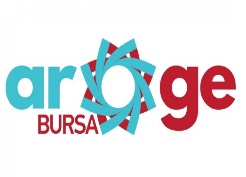 ARAŞTIRMA ALT PROJE BASAMAKLARI
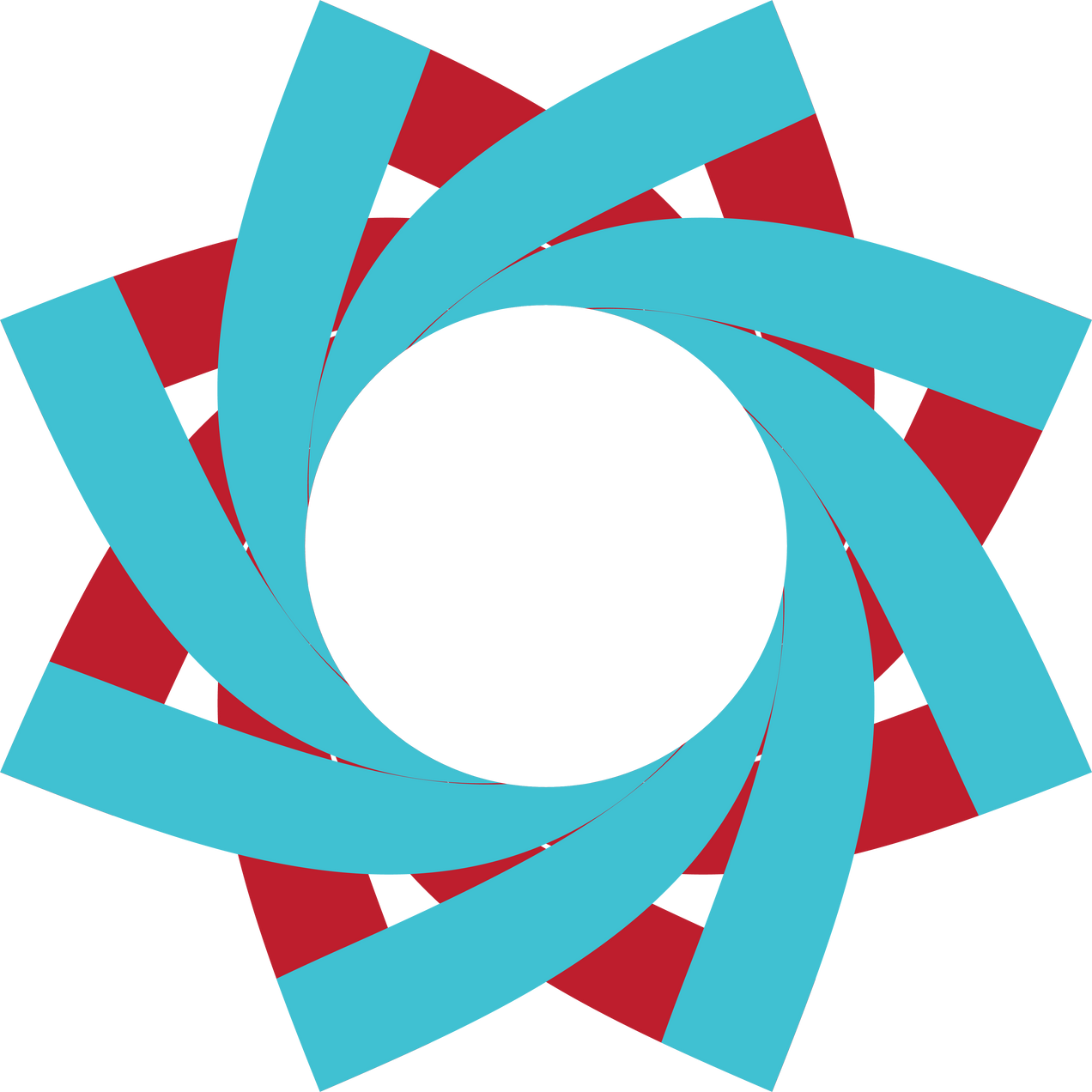 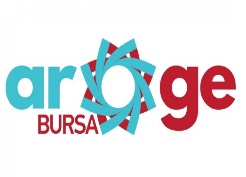 TASARIM ALT PROJE BASAMAKLARI
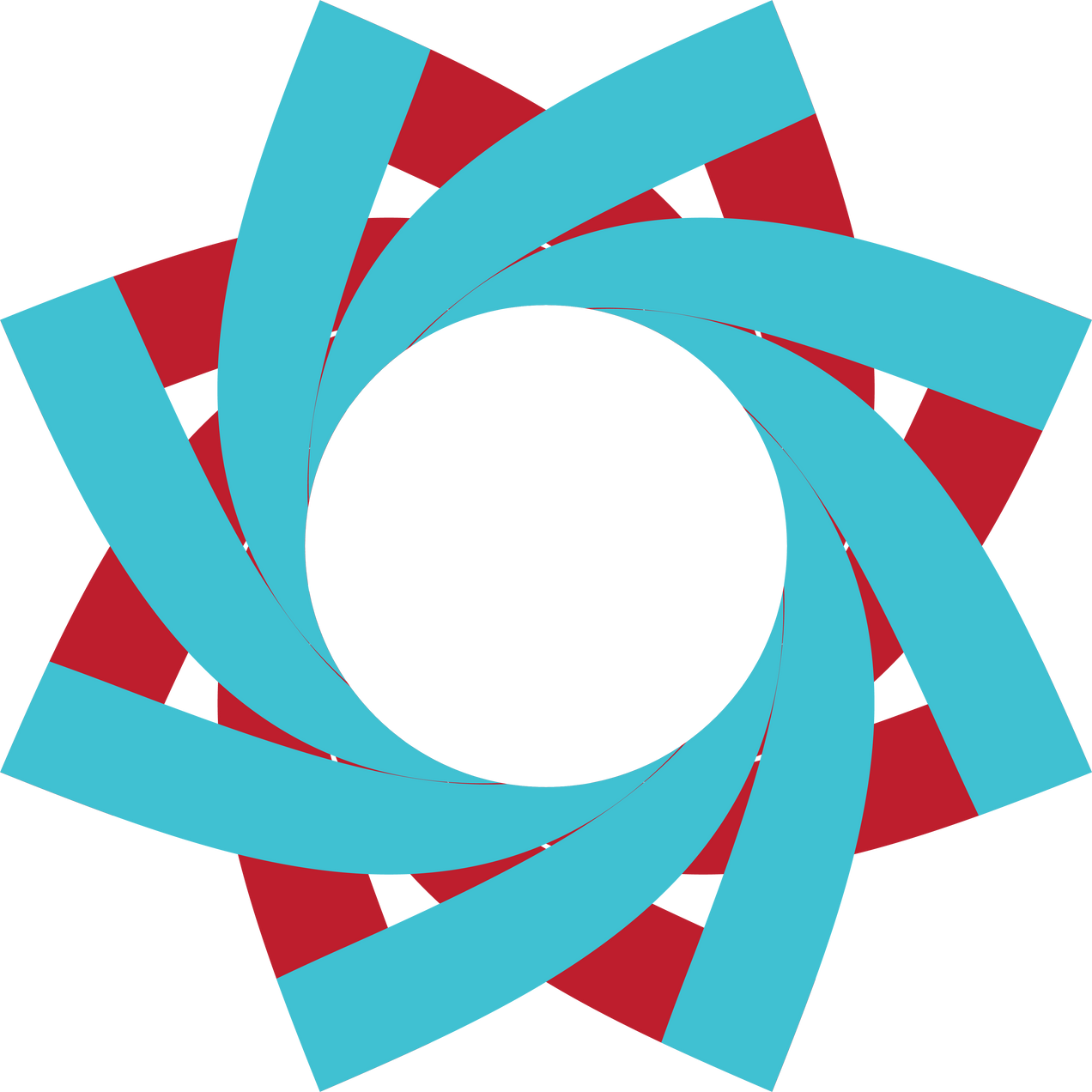 Tasarım alt projeleriyle öğrenciler günlük hayatlarında karşılaştığı bir problemi çözebilecek ya da bir işi daha iyi yapacak bir model / araç geliştirebileceklerdir.
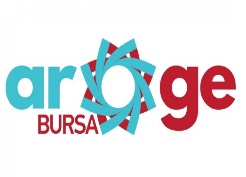 İNCELEME ALT PROJE BASAMAKLARI
İnceleme alt projeleriyle öğrencilerin merak ettiği bir konuyla ilgili daha önceden üretilmiş olan bilgileri kapsamlı bir şekilde araştırarak bir araya getirip genel bir değerlendirme yaparak, yeni araştırma önerileri geliştirmeleri beklenmektedir.
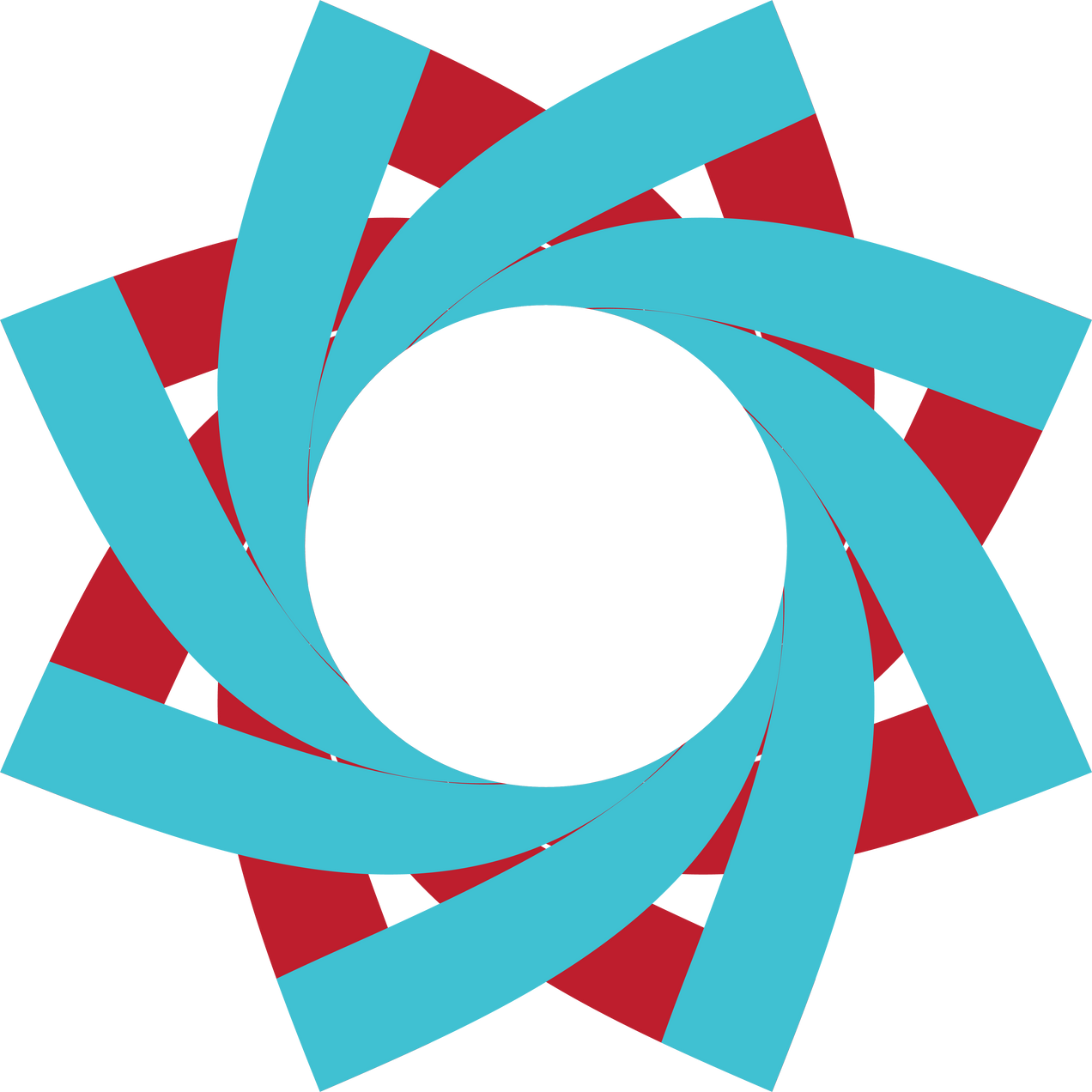 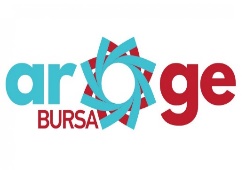 ÖRNEK ALT PROJELER
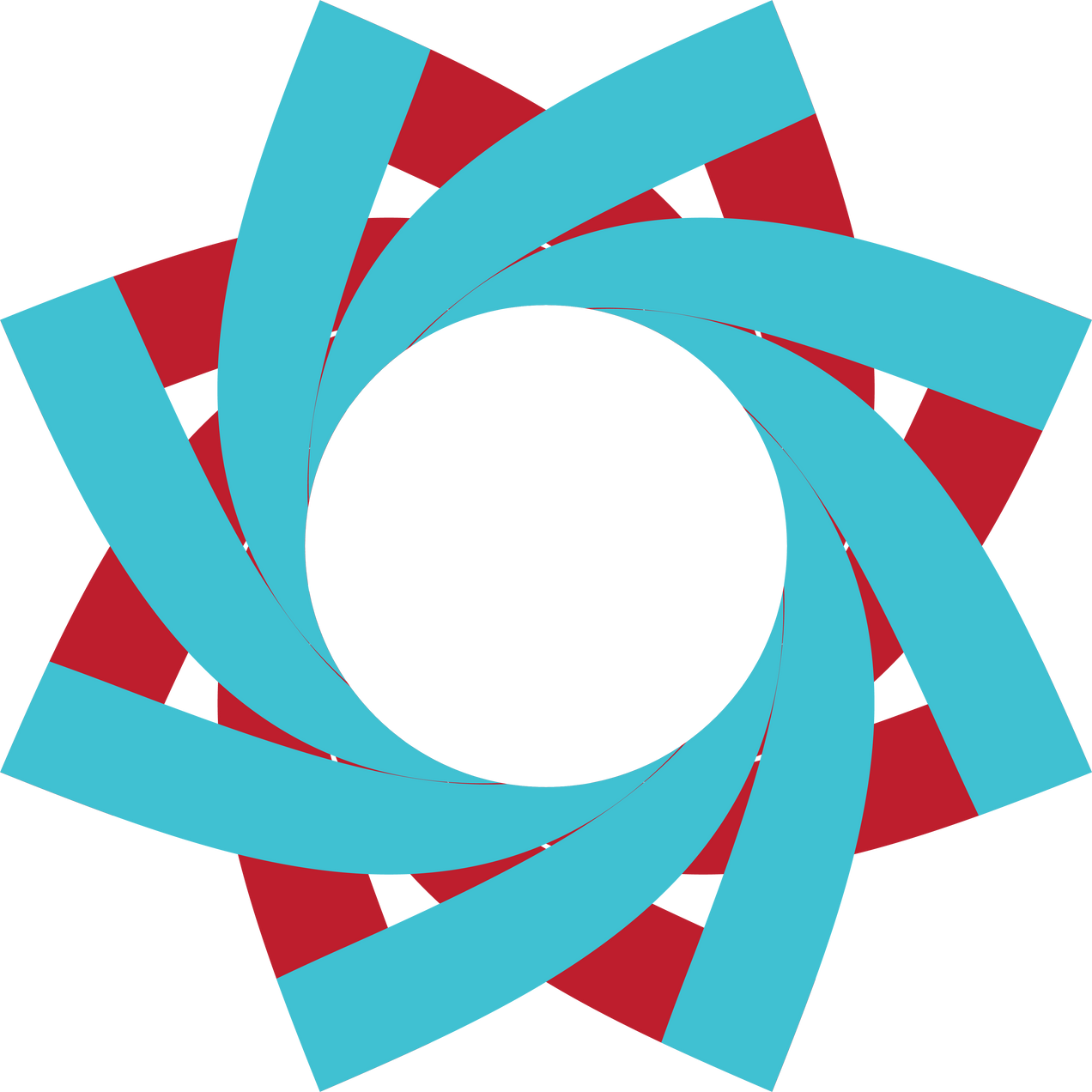 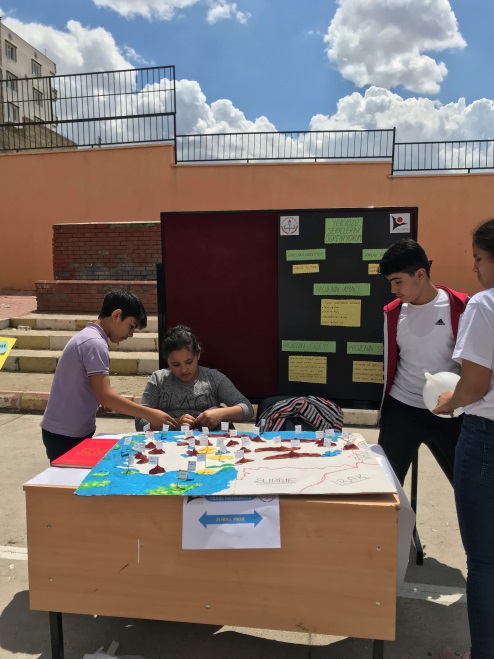 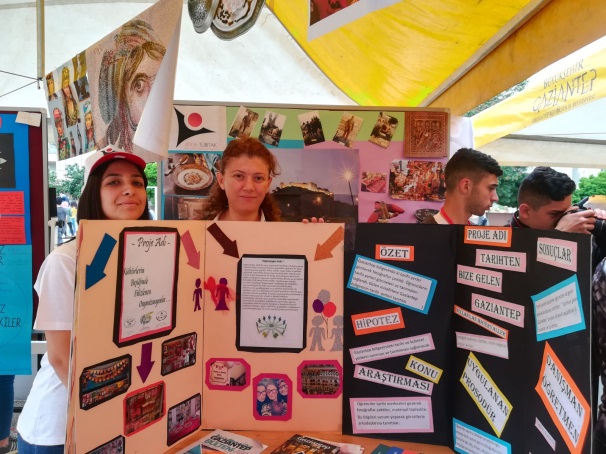 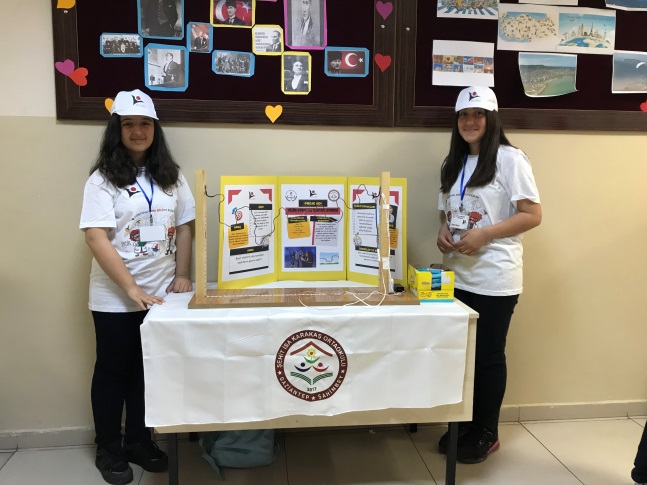 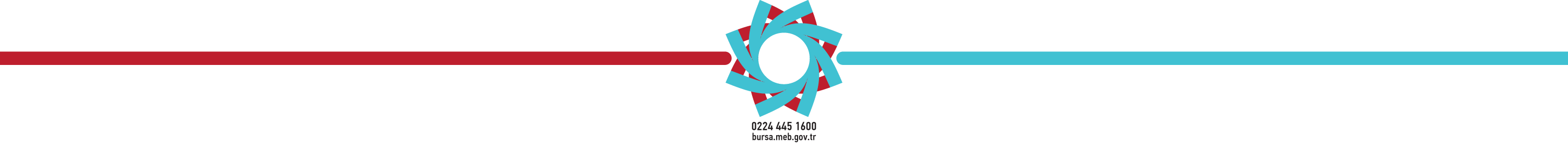 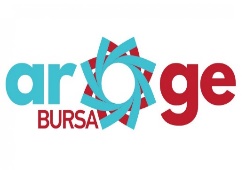 ARAŞTIRMA ALT PROJESİ– KONU BELİRLEME VE ARAŞTIRMA YAPMA
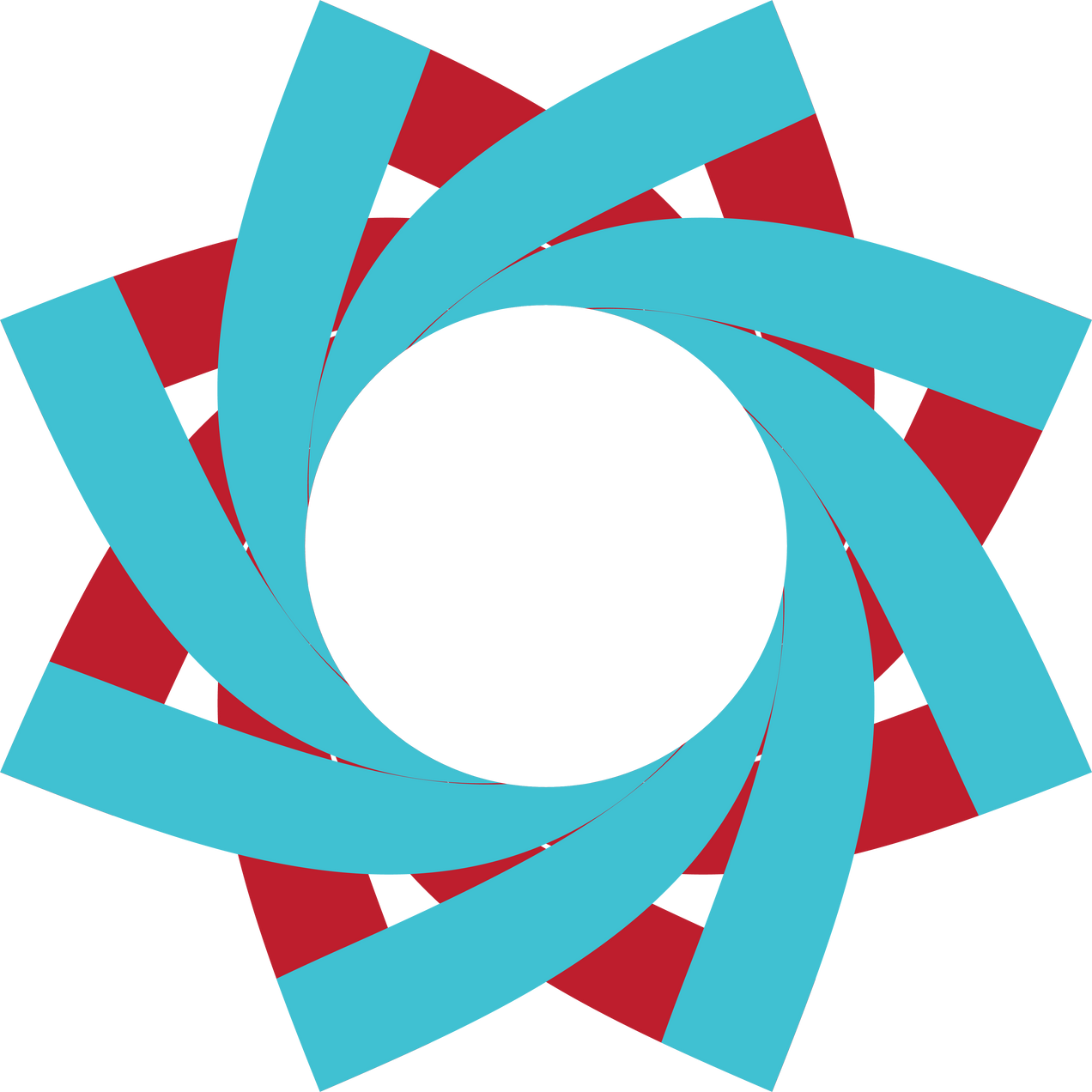 Ali, ailesiyle birlikte on günlük bir tatile gider. 
Tatil dönüşü en çok sevdiği çiçeğinin susuzluktan kuruduğunu görür.
Yaşadığı yerdeki bitkilerin kuraklık problemi yüzünden hep benzer sonu yaşadıklarını bilen Ali bu duruma çok üzülür.
Bitkileri suladıklarında suyu bitki kökünde depolayacak bir şey olmasını çok ister.
Ali bu problemi çözdüğünde hem kendisi hem de toplumda bu sorunu yaşayan birçok kişinin sorunu çözülecektir.

Ali, internette bir araştırma yapar ve kurak bölgelerdeki bitkilerin uzun ömürlü olmalarını sağlayan ecosorb adında bir ürün olduğunu öğrenir. Fakat selüloz yapıda olan bu ürünün toprak yapısına zarar verebileceğini öğrenir. 
Onun yerine nasıl bir madde kullanabileceğini düşünür ve selüloz yapıda olan atıkları toprağa karıştırarak bu problemi çözebileceğine karar verir. Bunun için de yumurta kolisi kullanmaya karar verir.
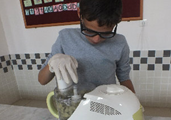 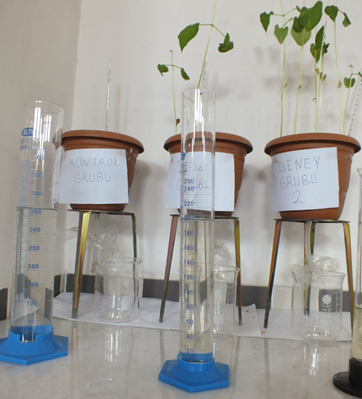 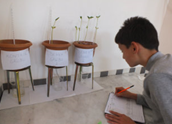 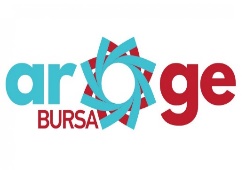 HİPOTEZ KURMA
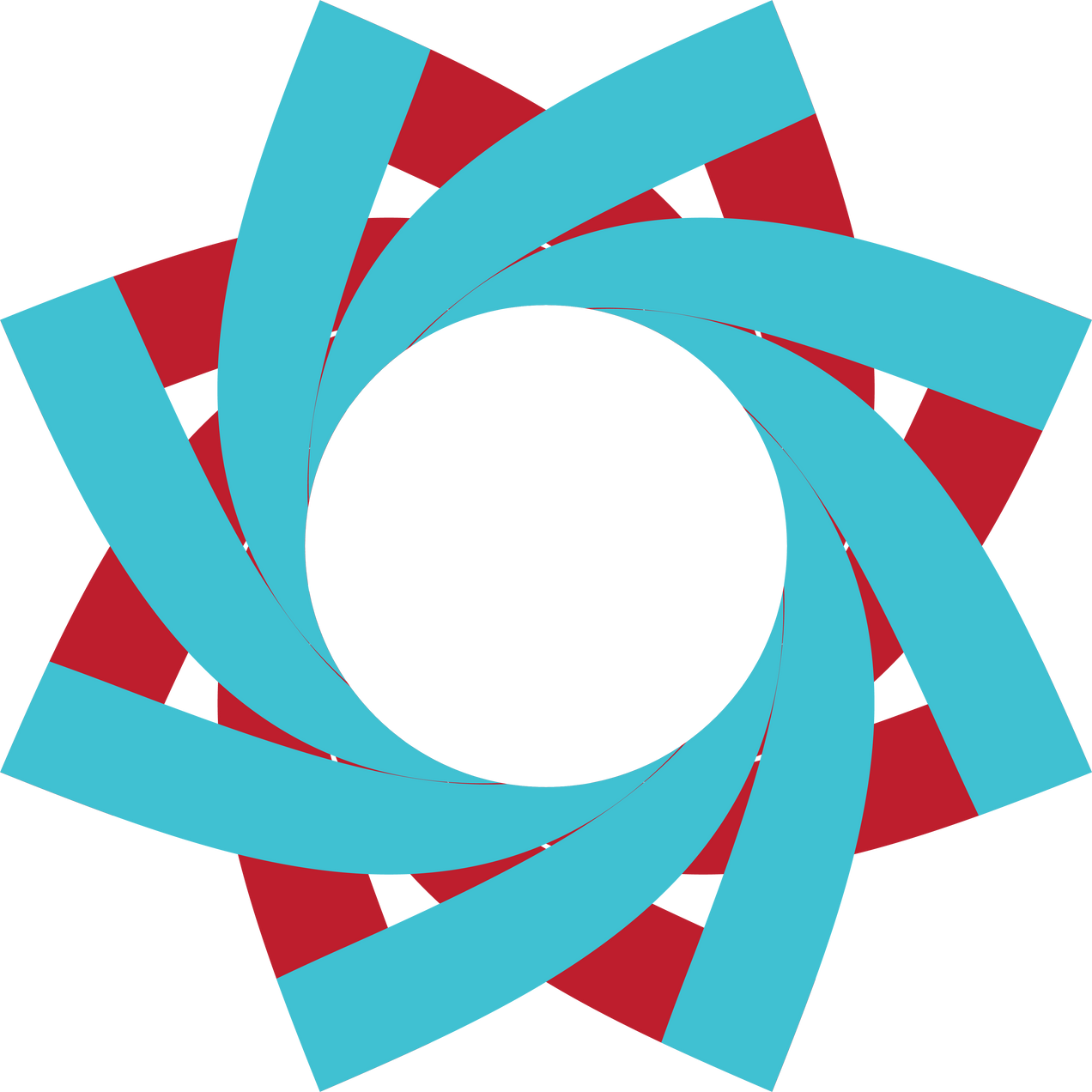 Ali’nin Amacı                  Ali’nin Hipotezi
Yumurta kolisi kullanarak, piyasada su tutucu olarak bilinen Ecosorb (Türk Tozu) maddesine alternatif su tutucu madde üretmek.

Yumurta kolisinin su tutma özelliğinin yanı sıra bitki çimlenmesi ve büyümesine etkisi olup olmadığını araştırmak.
Yumurta kolisi tozu, toprağa verilen suyu bitki kökünün bulunduğu yüzeyde tutarak su tasarrufu sağlar.


Yumurta kolisinin su tutma özelliğinin yanı sıra bitki çimlenmesi ve büyümesinde etkisi vardır.
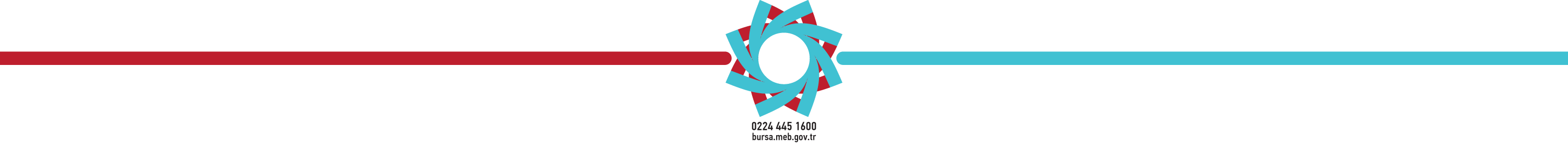 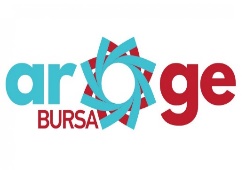 DENEY VE GÖZLEM ZAMANI
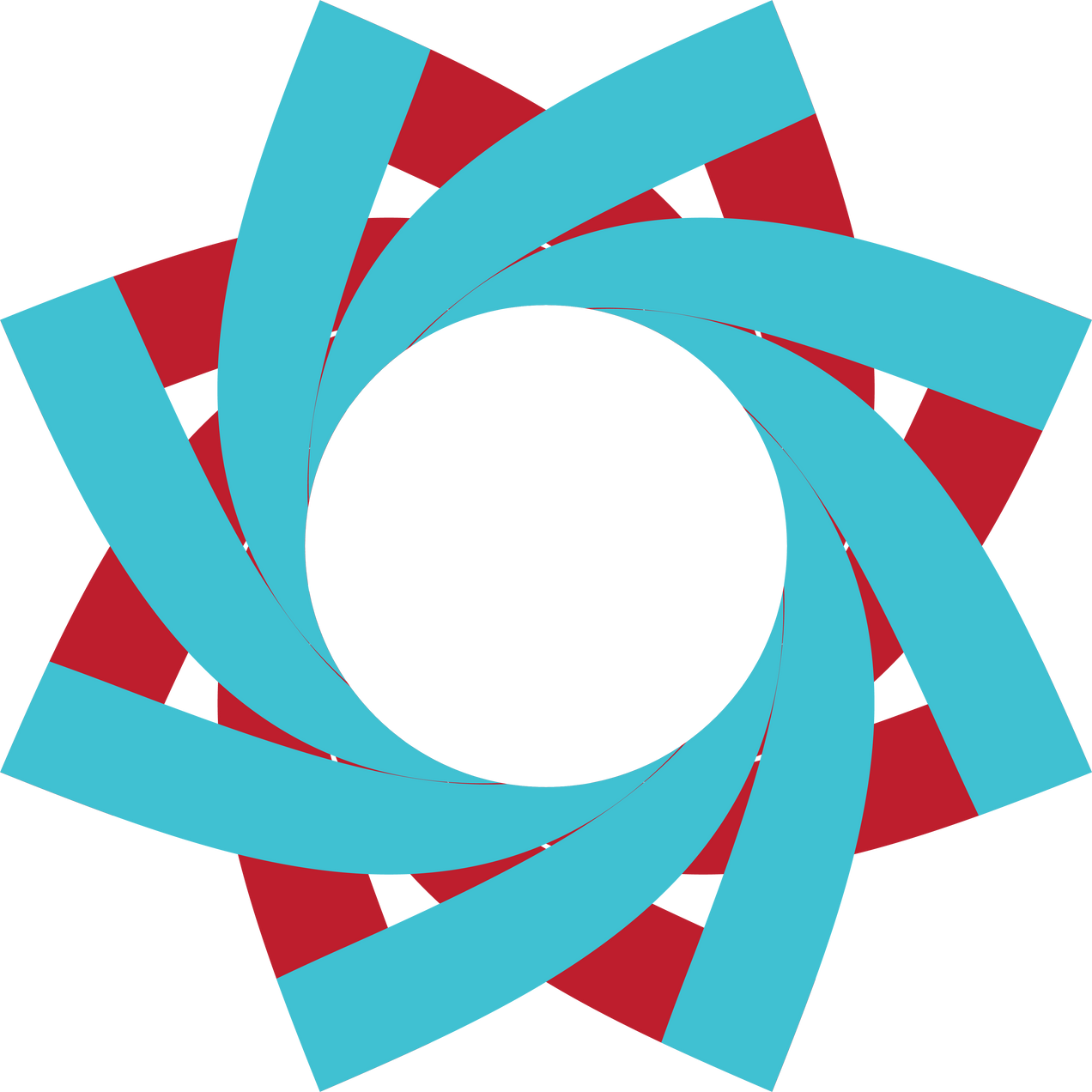 Ali’nin Kontrol Değişkeni

Saksılar
Ortam sıcaklığı
Su miktarı
Tohum büyüklükleri
Toplam toprak miktarı
Kontrol grubu saksısına 1000 g toprak
Deney grubu -1 saksına 955 g toprak, 45 g yumurta kolisi tozu
Deney grubu - 2 saksısına 910 g  toprak 90 g yumurta kolisi tozu

Ali’nin Bağımsız Değişkenleri

Saksılara koyduğu yumurta kolisi tozu miktarı

 
Ali’nin Bağımlı Değişkeni
 
Saksıların tabanına sızan su miktarı
(Çimlenme süresi ve büyüme miktarı da bağımlı değişken olarak araştırmıştır)
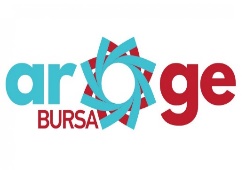 DENEY VE GÖZLEM ZAMANI
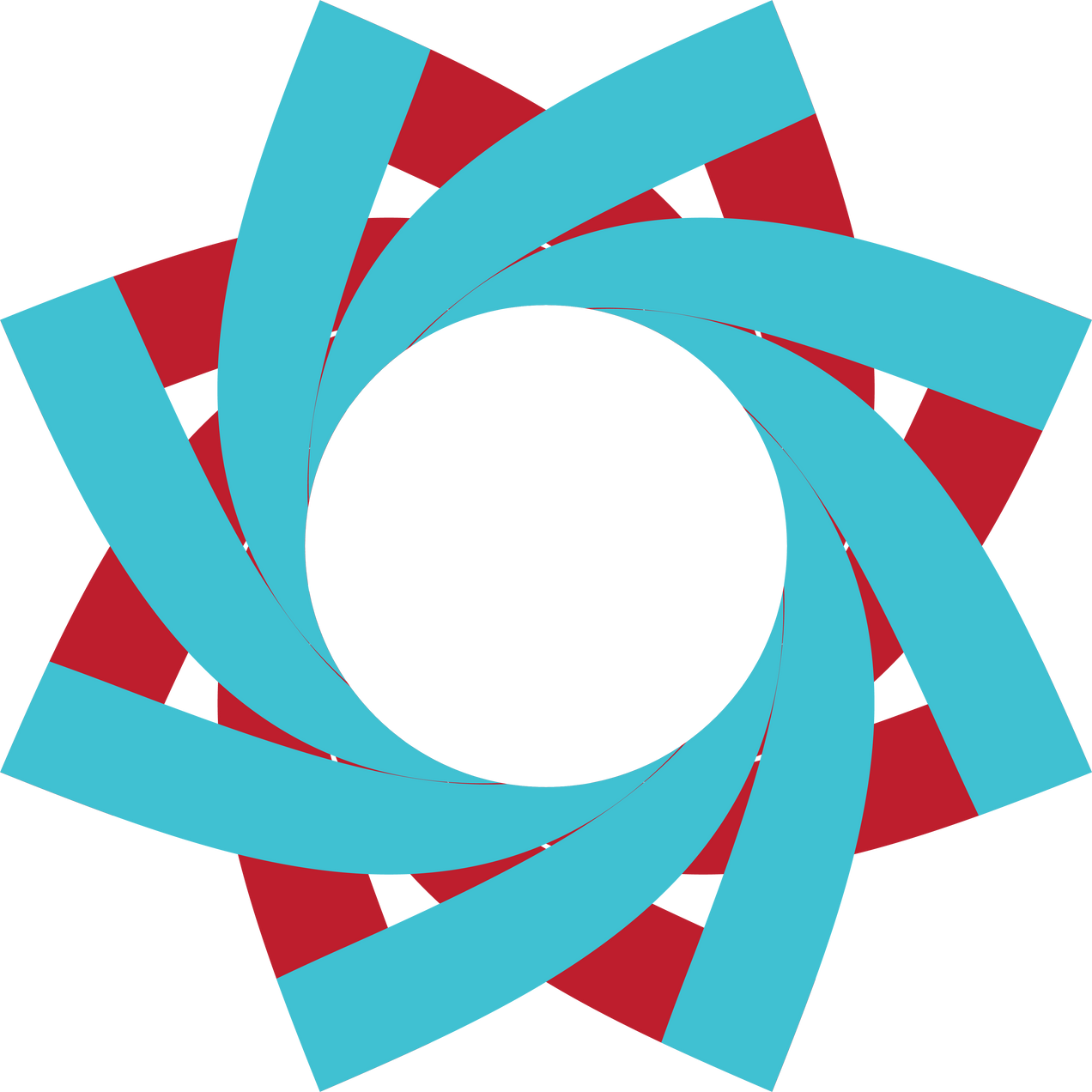 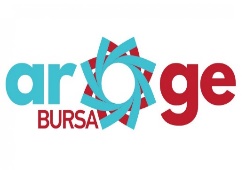 VERİ TOPLAMA, DEĞERLENDİRME VE SONUÇ
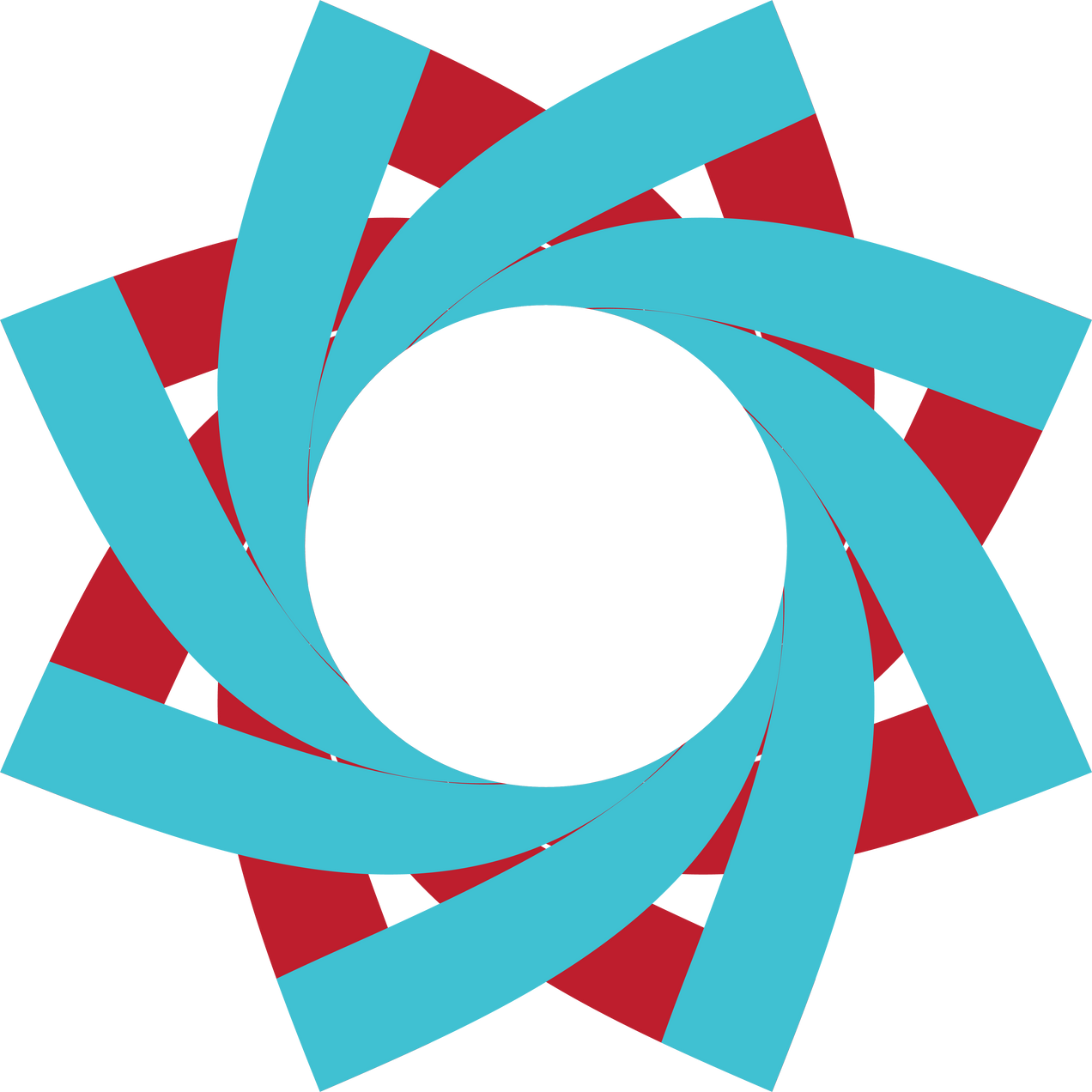 İlk sulamadan itibaren kontrol grubunun altına yerleştirilen beherde su birikmeye başlamıştır.

Deney grubu-1 ve deney grubu-2 de ilk sulamada su sızıntısı görülmemiş, suların sızma miktarları ile ilgili grafik ekte sunulmuştur.

İlk çimlenme tohum ekiminden 1 hafta sonra deney grubu-1 ve deney grubu- 2 de gözlemlenmiştir. 

En son çimlenme ise kontrol grubunda gözlemlenmiştir.

Bitkilerin boyları ve sıcaklıkları da düzenli aralıklarla ölçülerek kaydedilmiştir.
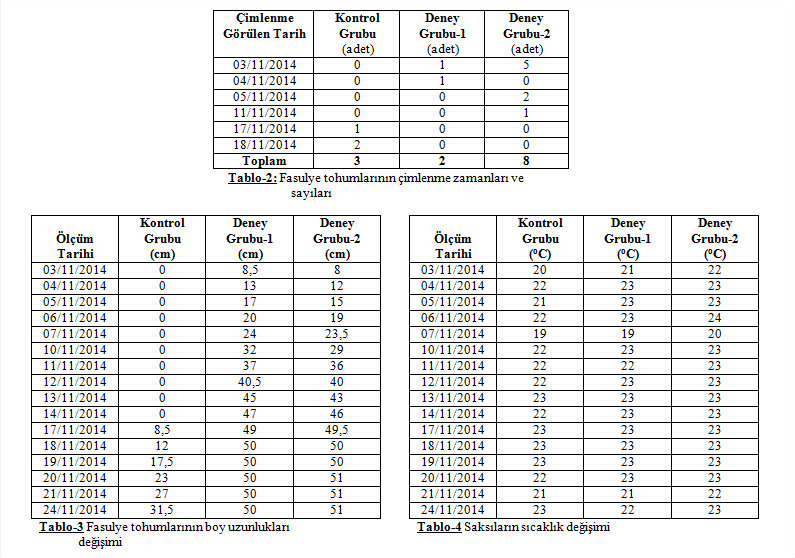 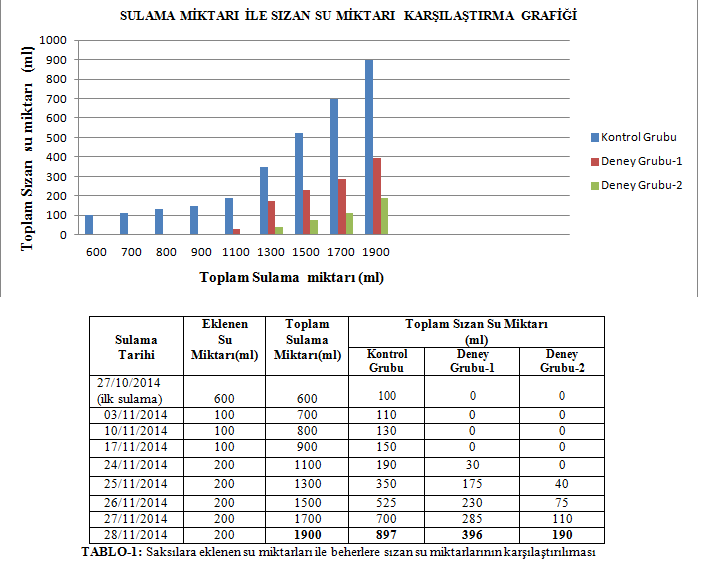 VERİ TOPLAMA, DEĞERLENDİRME VE SONUÇ
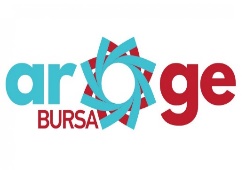 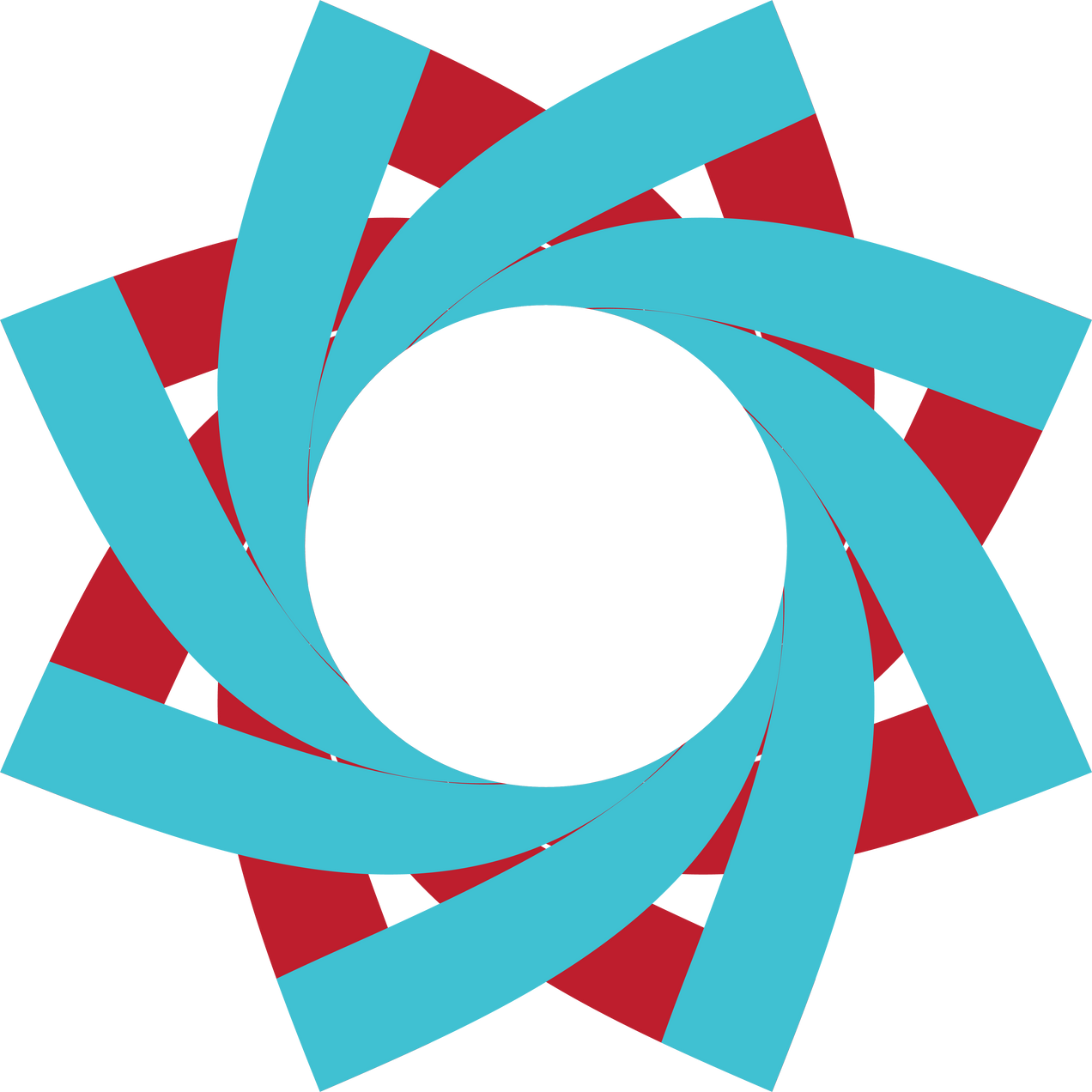 Yapılan deney ve gözlemlerden elde edilen tablo ve grafiklerin değerlendirilmesi sonucunda selüloz yapıda bir madde olan yumurta kolisinin su tutma özelliğine sahip olduğu görülmüştür.
Yumurta kolisi tozu miktarı artırıldıkça tabana sızan su miktarı azalmıştır. Bu sonuca göre de toprağa karıştırılan miktarın artırılabileceği düşünülmektedir.

Evde bulunan saksılar için mutfak robotunda toz haline getirdiğimiz yumurta kolisi, patoz makinesi kullanılarak büyük tarlalarda da kullanılabilir.

Ayrıca belediyeler ve hayır kuruluşları veya çevre kuruluşlarının diktiği, sürekli sulama imkânının az olduğu alanlardaki ağaçlar için de faydalı olabilir.

Dikilen fidanların tabanına eklenirse, uzun süre suyu hapsederek bitkinin kökü güçleninceye kadar su ihtiyacı karşılanabilir. 

Çimlenme ile ilgili olarak gözlemlerimize göre, kontrol grubundaki toprak ilk haftada kuraklaşmış ve çimlenme gecikmiştir. Sonuç olarak yumurta kolisi tozunun çimlenme süresine de etkisi vardır.

Bitki boylarının süreye bağlı gelişiminde herhangi bir farklılık görülmemiştir.
Kontrol grubu bitkilerinin son boylarının kısa olması çimlenmedeki gecikmeden kaynaklanmaktadır.
ARAŞTIRMA ALT PROJESİ ÖRNEĞİ
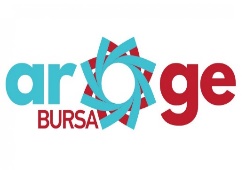 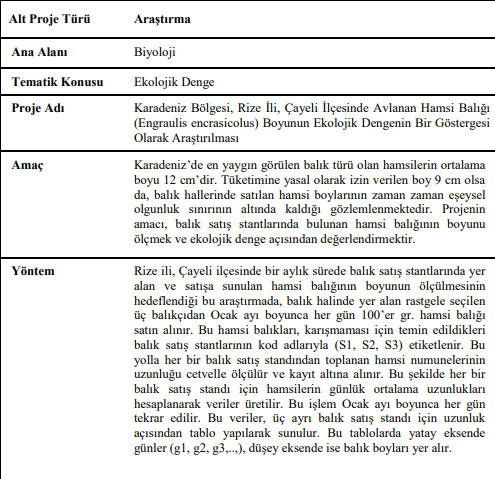 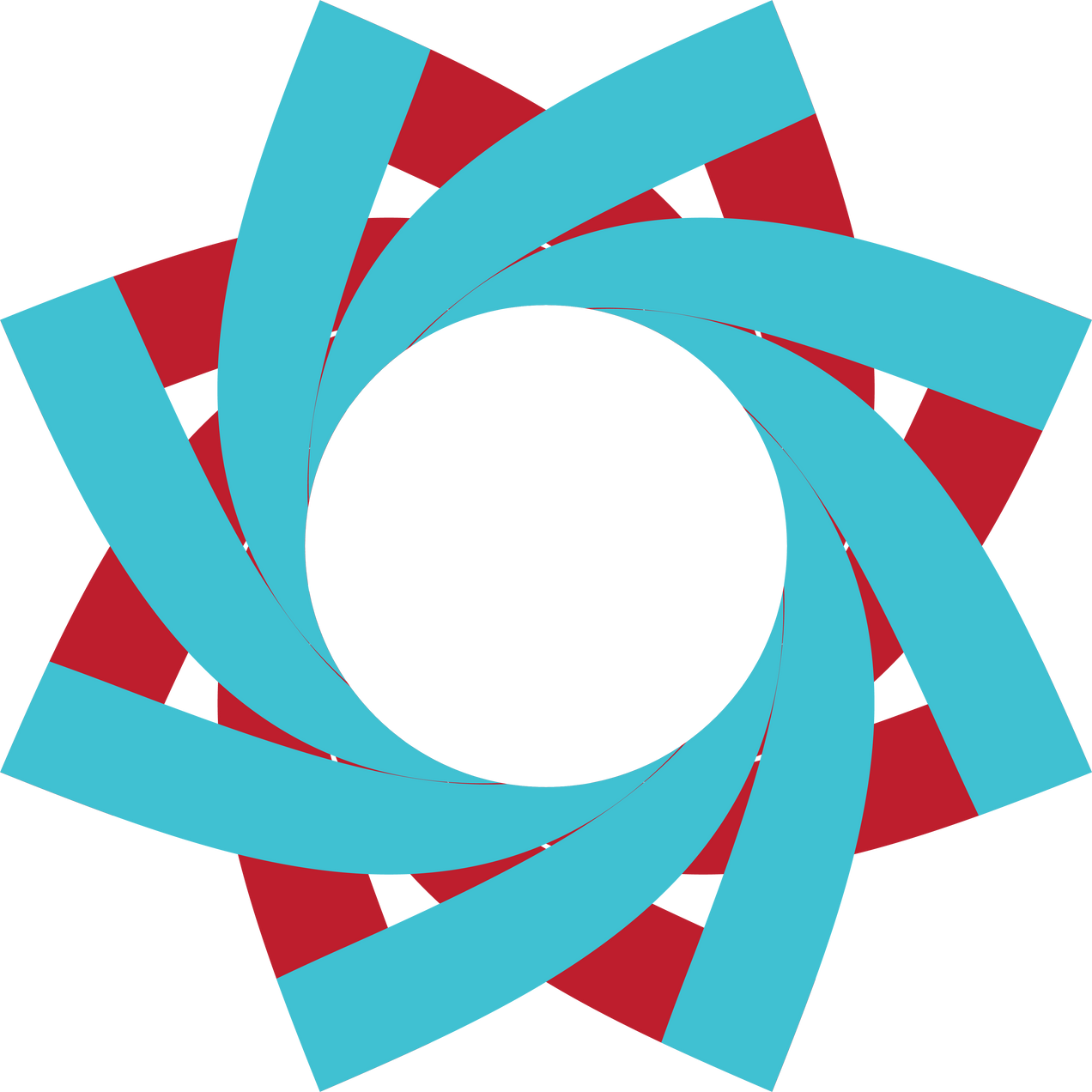 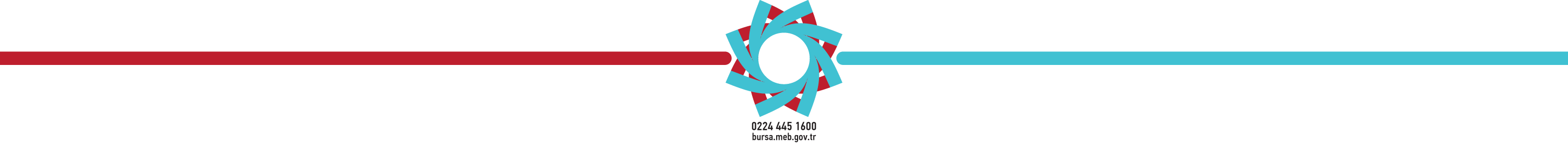 39
ARAŞTIRMA ALT PROJESİ ÖRNEĞİ
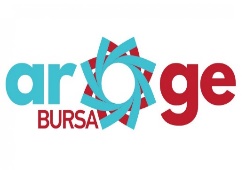 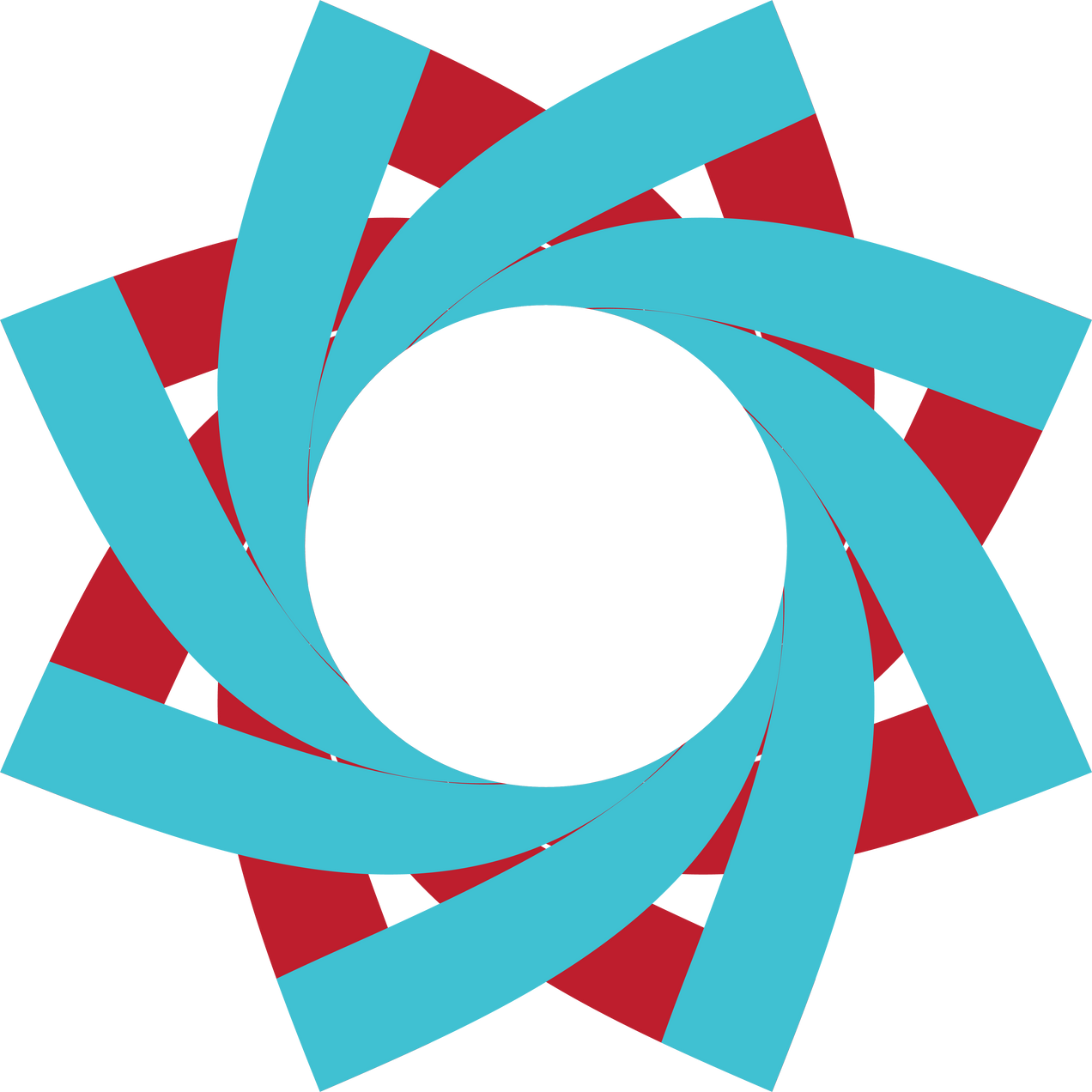 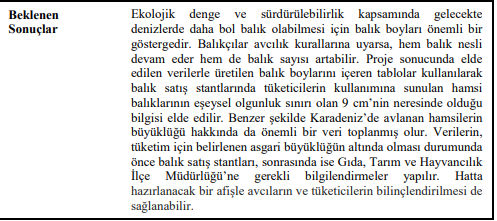 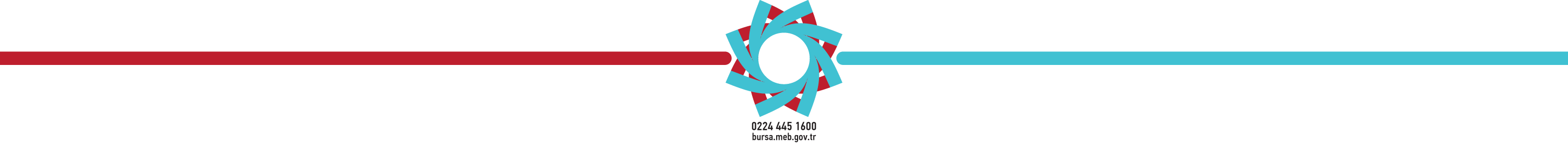 40
ARAŞTIRMA ALT PROJESİ ÖRNEĞİ
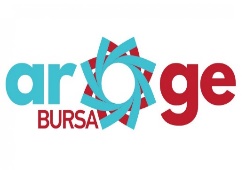 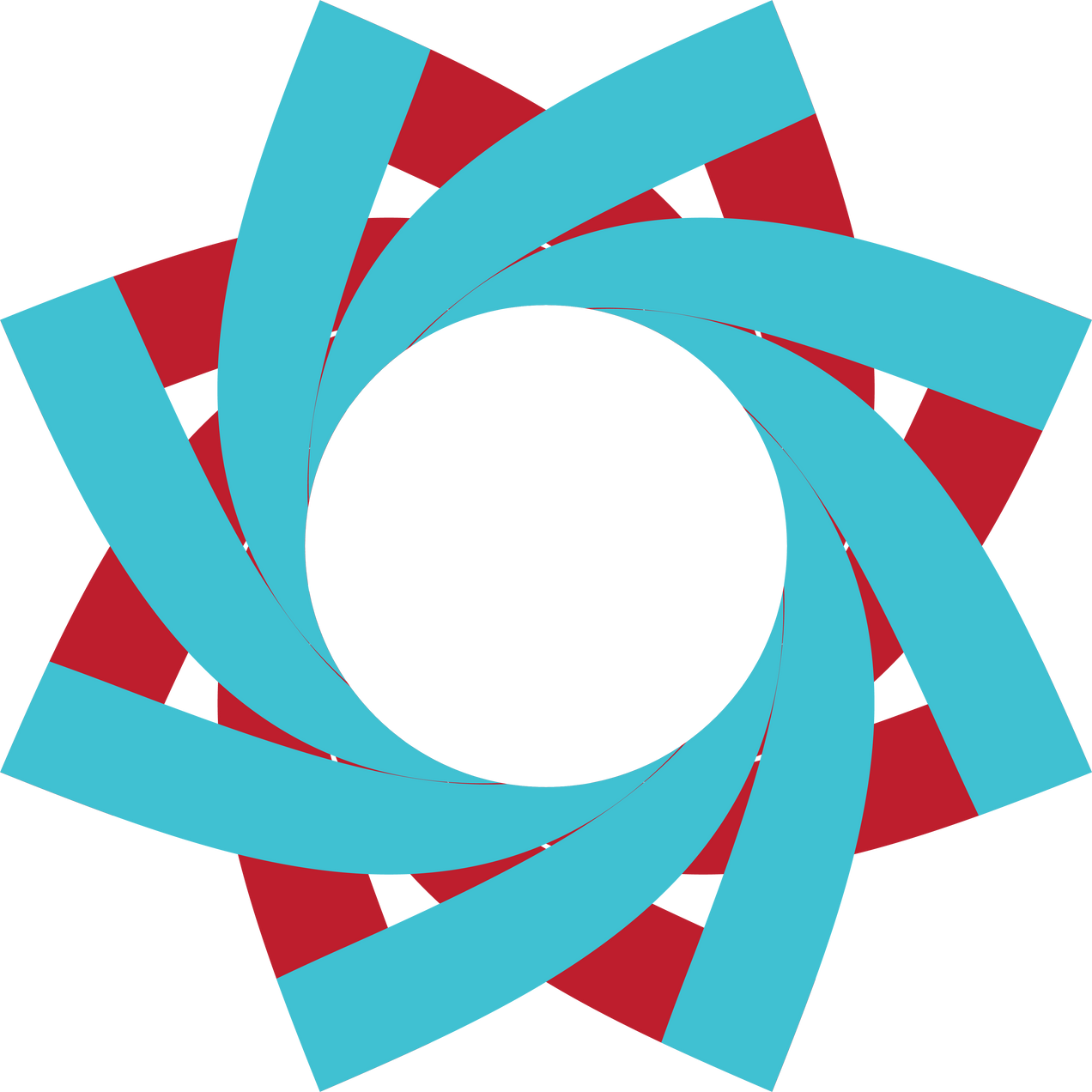 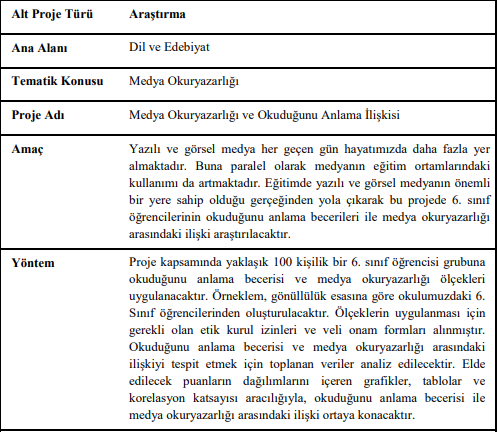 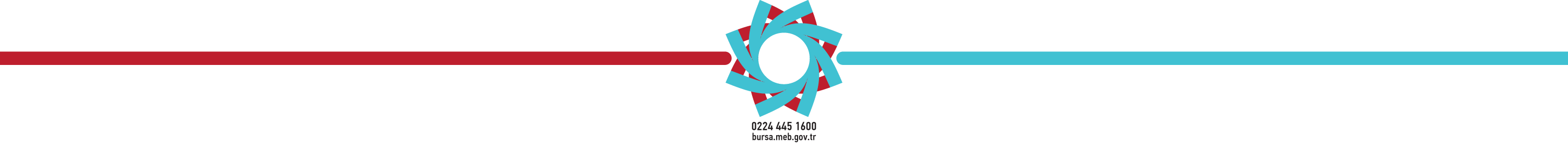 41
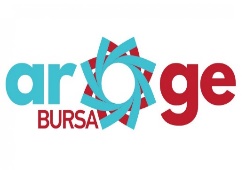 ARAŞTIRMA ALT PROJESİ ÖRNEĞİ
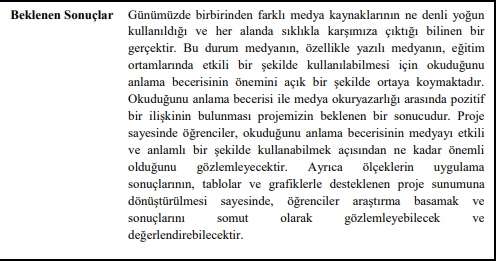 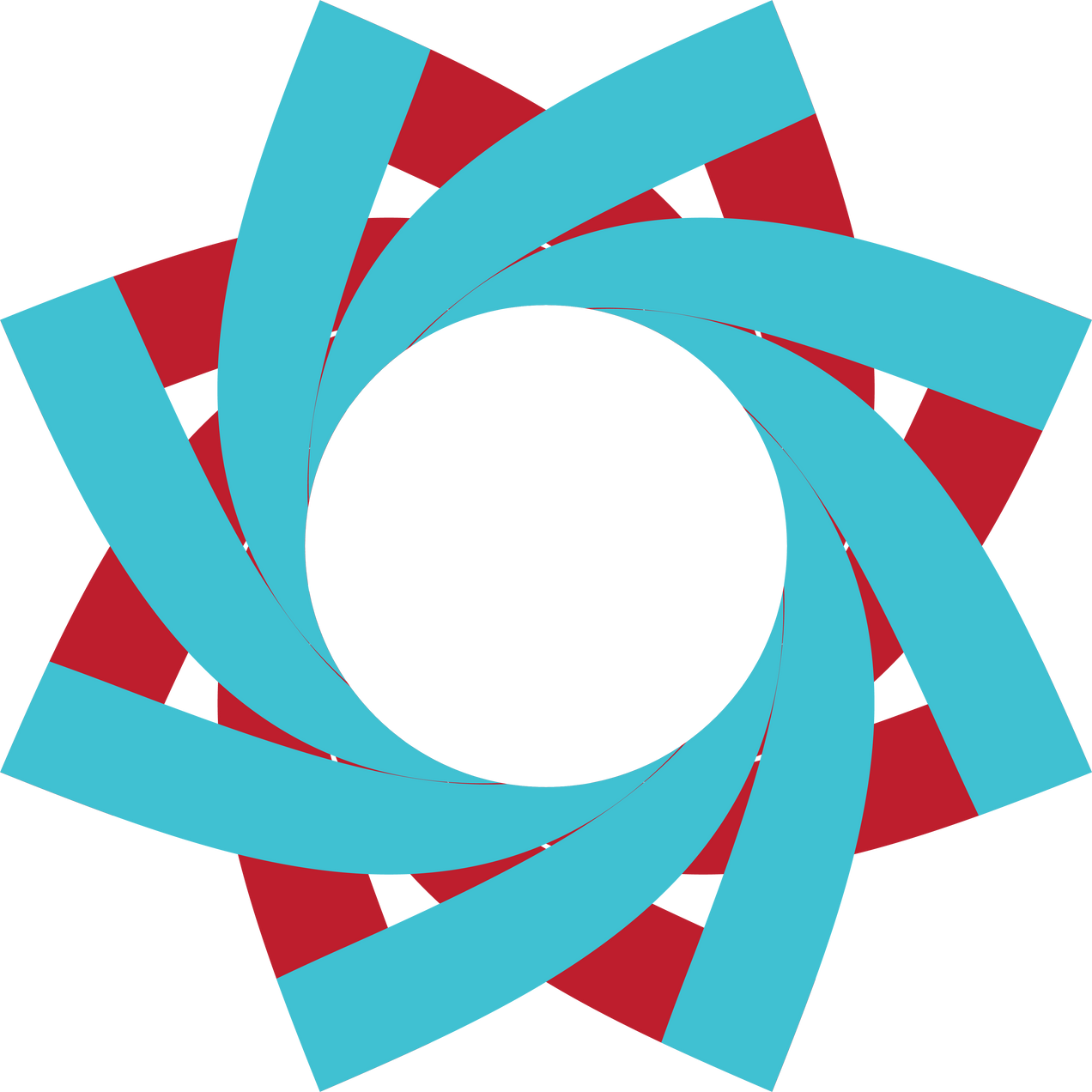 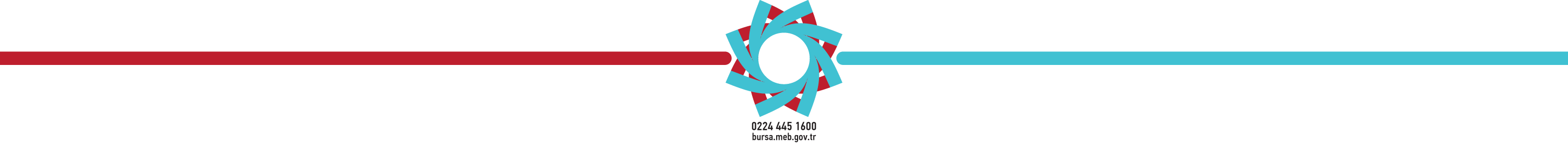 42
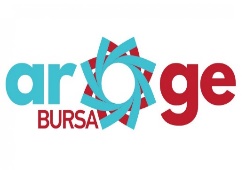 TASARIM ALT PROJESİ – PROBLEMİ BELİRLEME
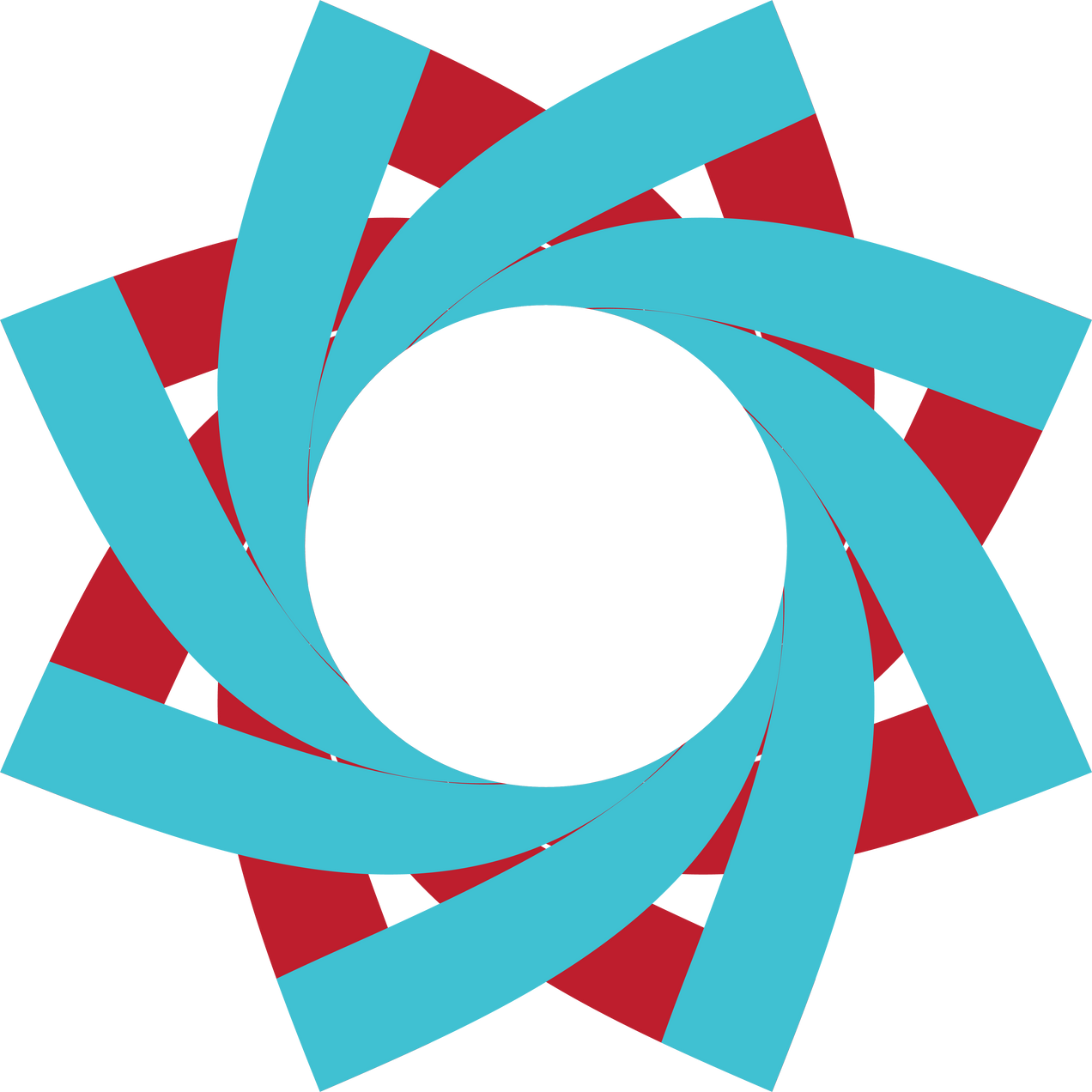 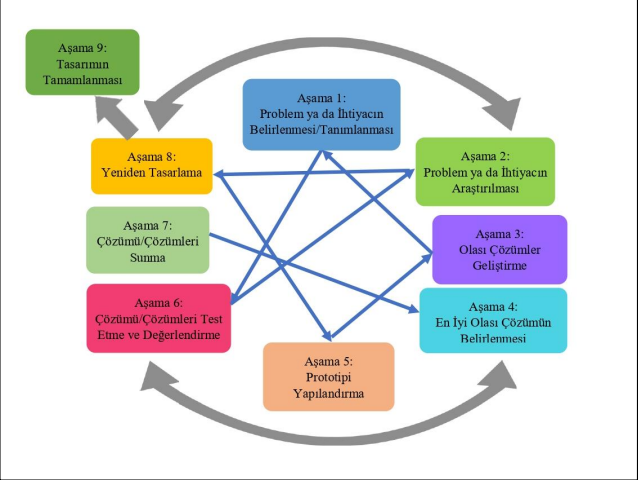 Tasarım projelerinizi hazırlarken Şekil 1’de yer alan mühendislik tasarım döngüsünü takip edebilirsiniz.
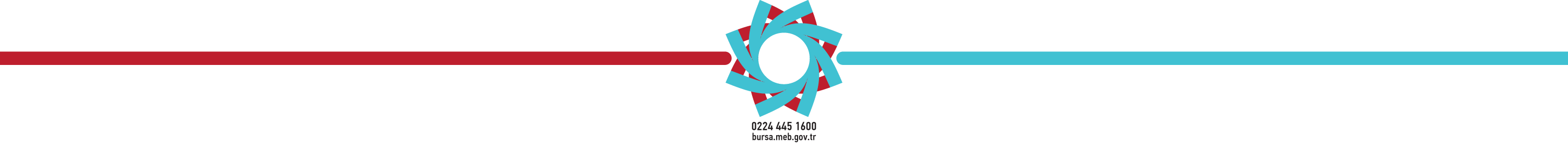 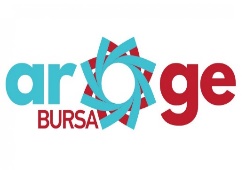 TASARIM ALT PROJESİ – PROBLEMİ BELİRLEME
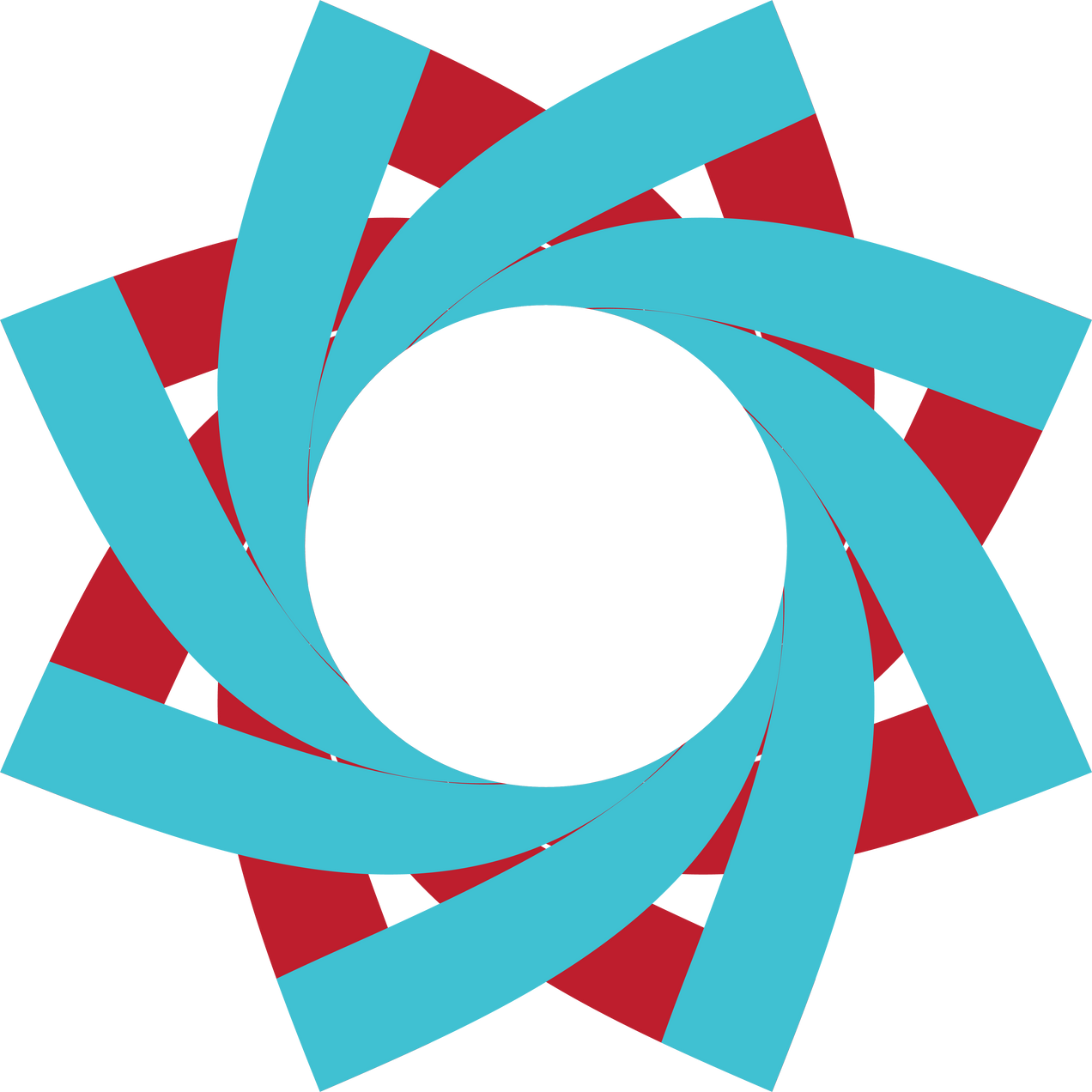 Emine’ nin annesi mutfak dolaplarının üst raflarına yerleştirdiği tencereyi almak için üzerine çıktığı sandalyeden düşmüş ve ayağını incitmişti. 

Fen Bilimleri dersinde öğretmeni Pascal İlkesi’ ni anlatmıştı. Bu ilke kapalı kapta bulunan sıvılar, herhangi bir noktadan üzerlerine uygulanan basıncı kabın her noktasına iletme özelliğine sahip olduğunu anlatıyordu. Hidrolik fren sistemleri, itfaiye merdivenleri vb. alanlarda da kullanılan bu ilkeyi öğrenmek Emine’ye annesinin geçirdiğine benzer kazaların yaşanmasını önleyebilecek bir tasarım yapabileceği fikir verdi. “Pascal yaşasaydı mutlaka yapardı.” Diye düşündü. Pascal İlkesi ile çalışacak bir mutfak dolabı tasarlayıp, TÜBİTAK Bilim Fuarı’nda sunmaya karar verdi.

Problem nedir? 
Evlerimizde kullandığımız mutfak dolaplarının yerden yüksekliği genellikle boy ortalamasının üzerindedir. Bu durum da üst rafların verimli kullanılmasını engellemekte ve kazalara sebep olabilmektedir.

Kimin Problemi? 
Mutfakta vakit geçiren herkesin ihtiyacı vardır.

Bu problemi çözmek neden önemli?
Bu problemin çözülmesiyle birlikte hem mutfak dolaplarının üst rafları verimli kullanılacak hem de olası kazalar önlenecektir.
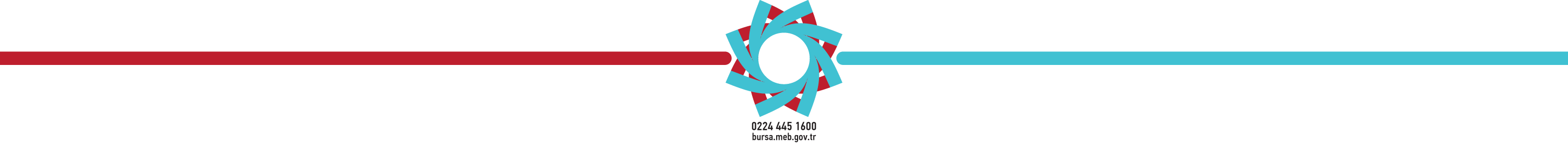 PROBLEMİ ARAŞTIRMA
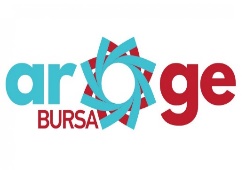 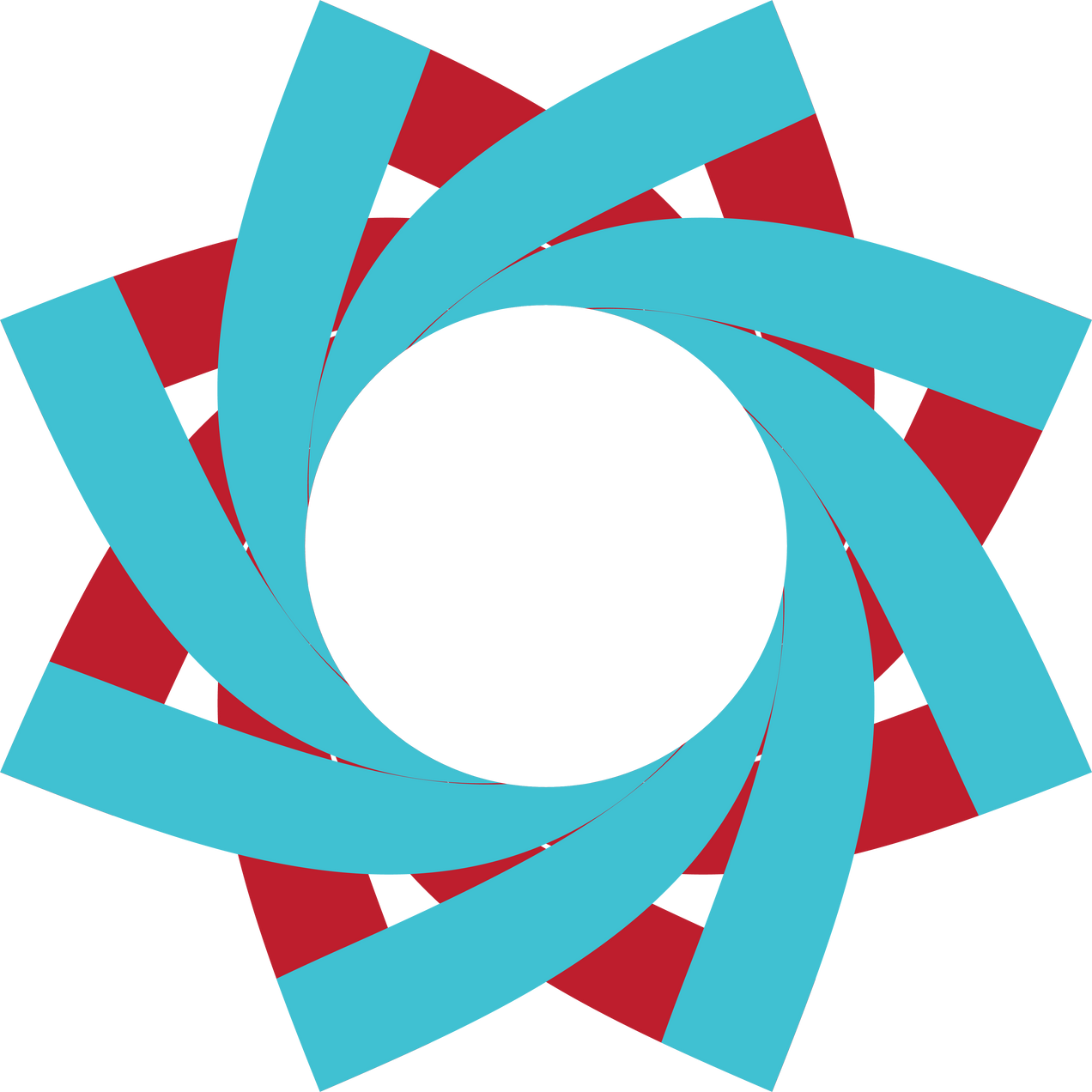 Emine, Fen Bilimleri ders kitabı, internet ve çeşitli kitaplardan yararlanarak mutfak dolabı tasarlamak için yapılmış çalışmaları araştırdı. 

Ürünün kullanıcıları kimlerdir?
Mutfakta vakit geçiren ve boy uzunluğu mutfak dolaplarının altında olan kişiler.

Mevcut çözümler nelerdir?
Emine, yaptığı araştırmalar doğrultusunda bu konuda mevcut herhangi bir çözüm olmadığını belirlemiştir.
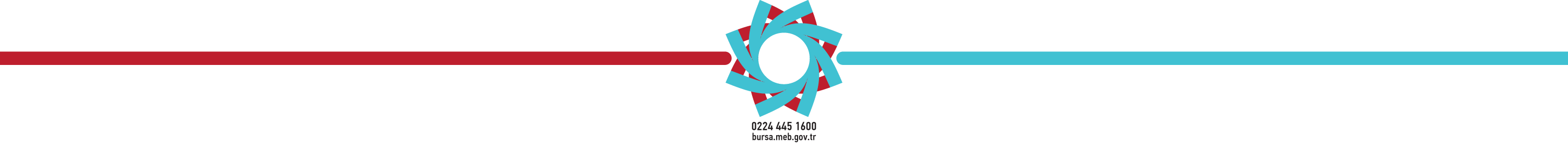 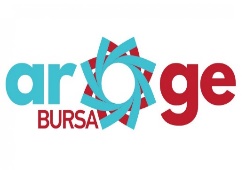 GEREKSİNİMLERİ BELİRLEME
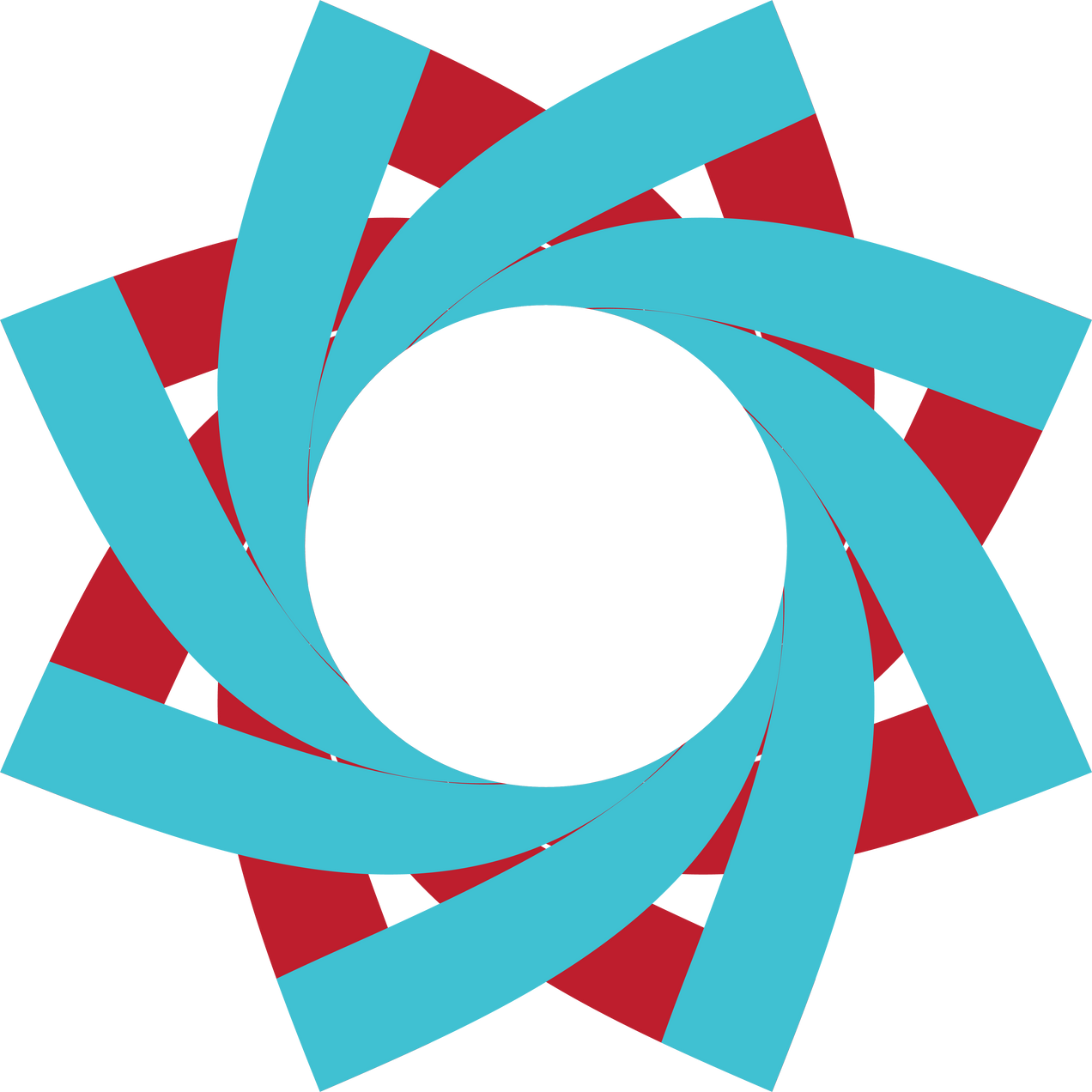 Emine, gereksinimleri belirlemek amacıyla araştırma verilerini kullanarak tasarımını yapmayı planladığı mutfak dolabının gerçek bir ihtiyaç olup olmadığını belirlemek için bir anket hazırlamıştır.
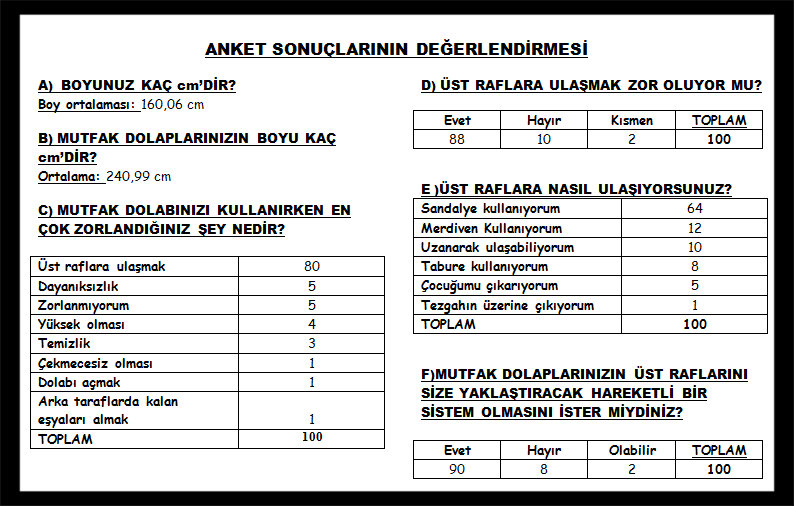 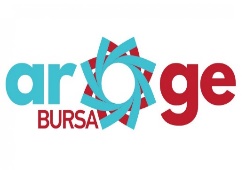 OLASI ÇÖZÜMLER GELİŞTİRME, EN İYİ ÇÖZÜMÜ SEÇME
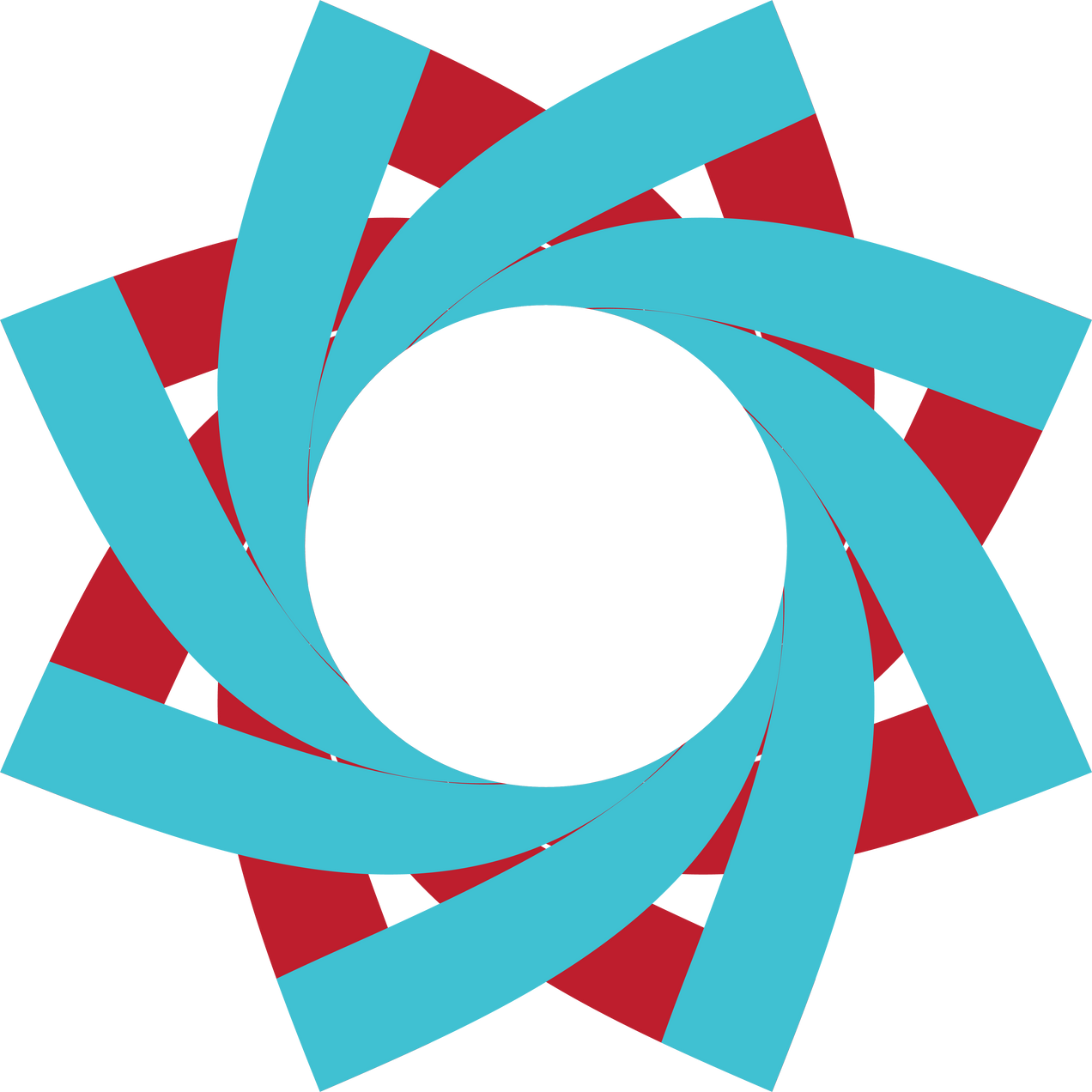 Emine, çözüm için belirlediği alternatifler içerisinden en iyi çözümü belirleyerek hidrolik bir sistem sayesinde raflarıyla birlikte hareket eden bir mutfak dolabı tasarlamaya karar verdi.

Çözümü test etmek amacıyla hareketli olan ve olmayan iki bölüme sahip mutfak dolabı modelinin önüne aynı boyutlarda oyuncak bebekler ve raflara oyuncak yemek tabakları yerleştirdi.

Hareketli bölümdeki rafların bebeğin bel hizasına kadar indiği fakat hareketsiz bölümdeki kapların bebeğin boy hizasından oldukça yüksek olduğunu gördü ve hareketli mutfak dolabının faydalı bir model olduğuna karar verdi.
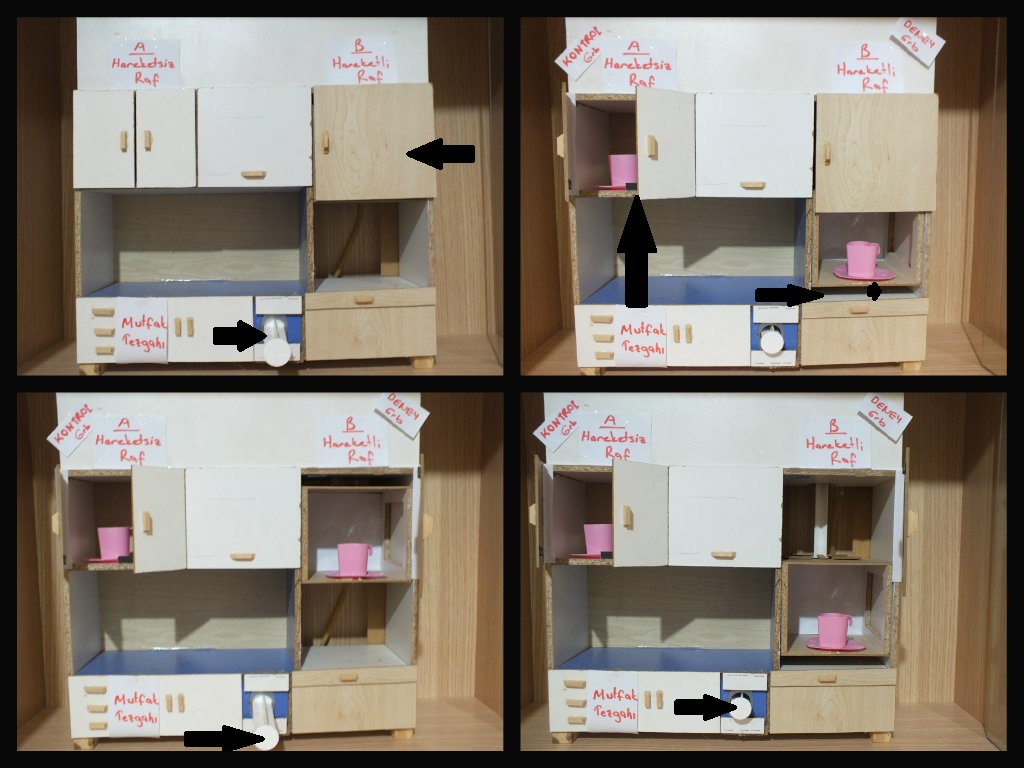 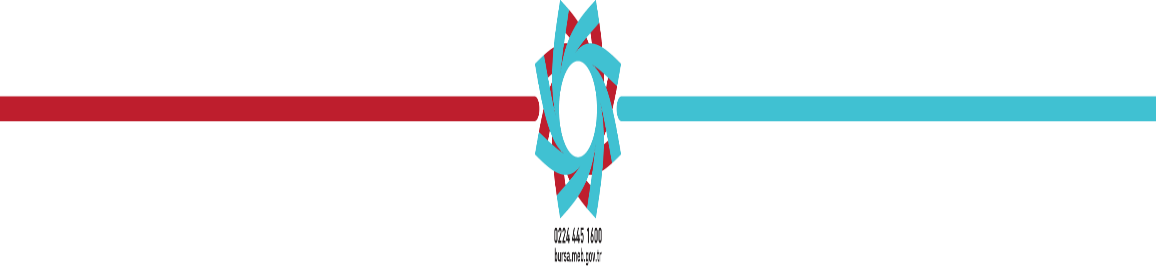 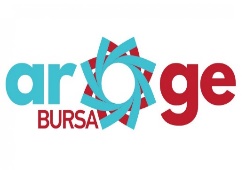 PROTOTİP OLUŞTURMA
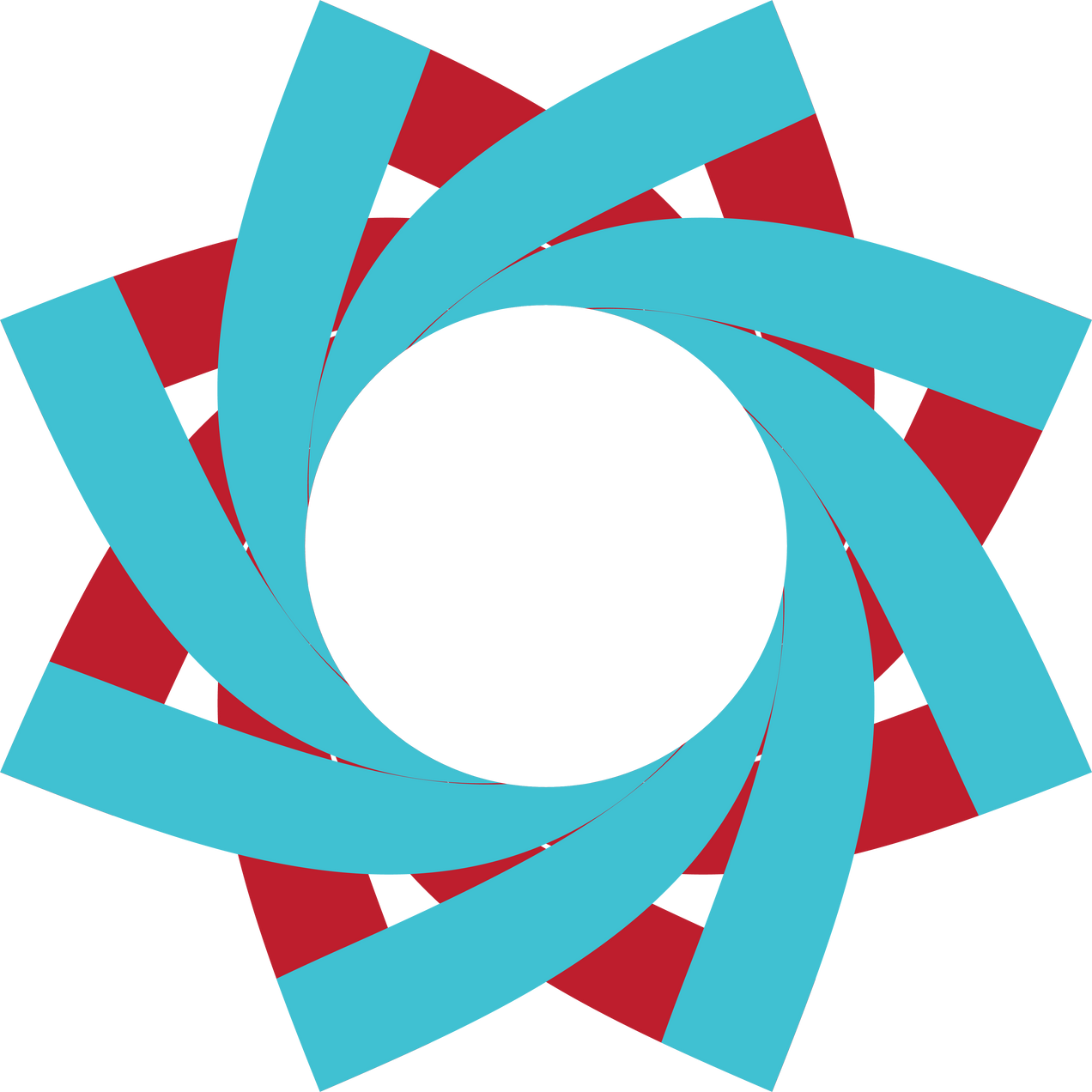 Emine, maliyet, dayanıklılık, estetik gibi tasarım için önemli olan kriterleri dikkate alarak tasarımını öncelikle kağıt üzerinde çizdi.


Karton kutulardan yaptığı model maket üzerinde denedi.


Maketi bir marangoza götürerek ahşap bir prototip yapılmasını sağladı.


Marangozun yaptığı mutfak dolabı modeline enjektörler ile oluşturduğu hidrolik sistemi yerleştirdi ve hareketli bir rafa sahip mutfak dolabı prototipi elde etti.
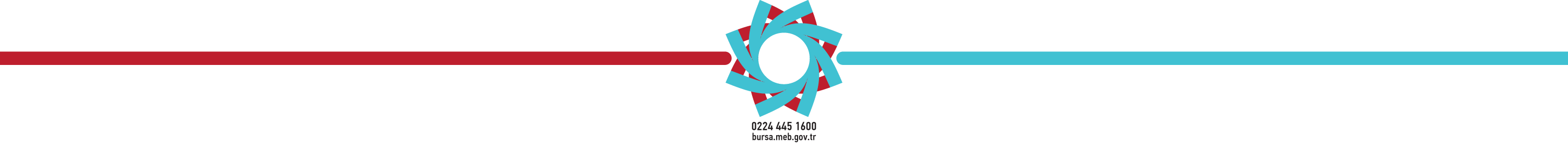 ÇÖZÜMLERİ TEST ETME VE DEĞERLENDİRME, SONUÇLARI RAPORLAŞTIRMA
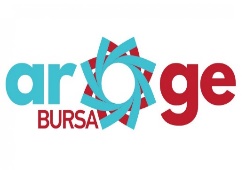 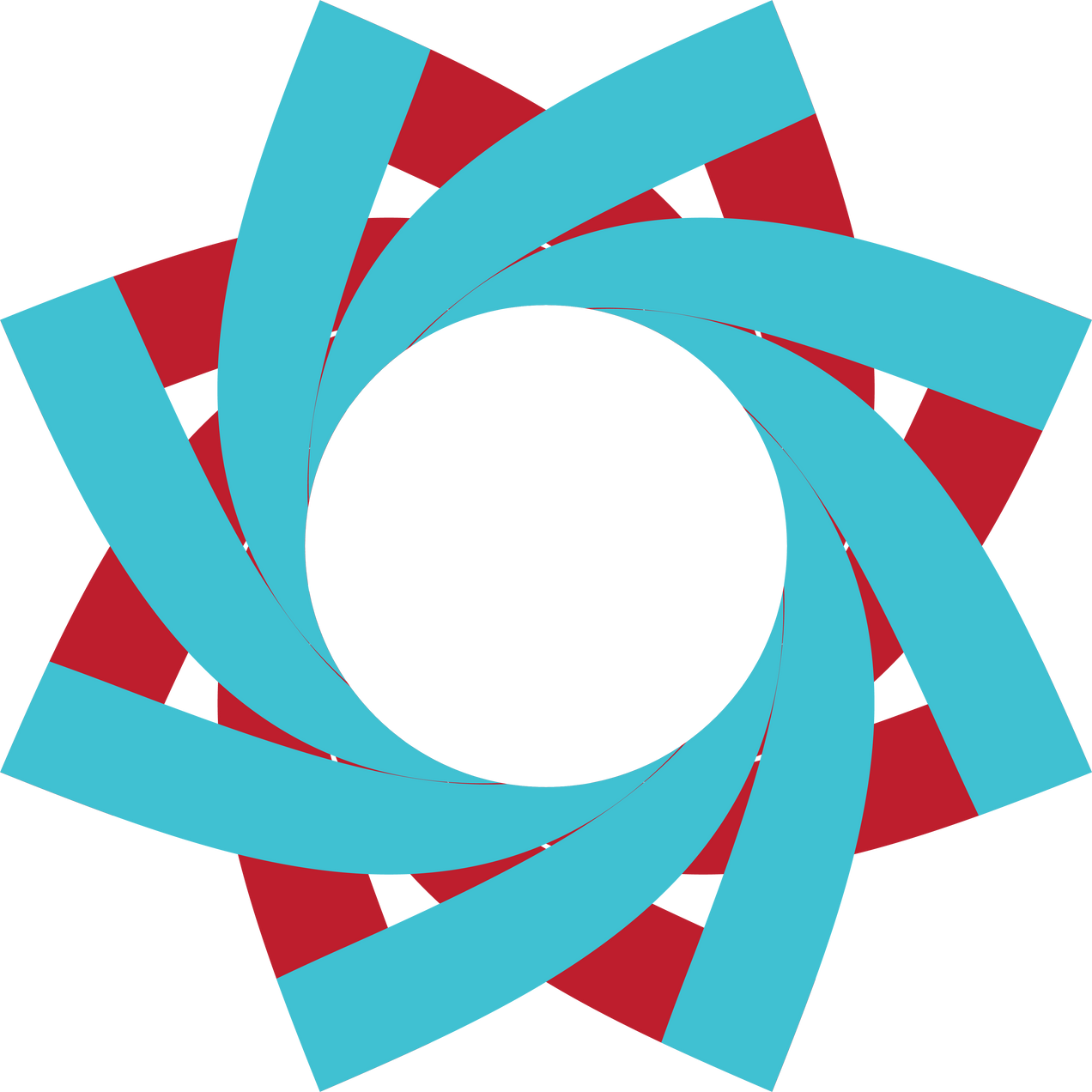 Çözümleri Test Etme ve Değerlendirme

Emine,
Çözümü test etmek amacıyla hareketli olan ve olmayan iki bölüme sahip mutfak dolabı modelinin önüne aynı boyutlarda oyuncak bebekler ve raflara oyuncak yemek tabakları yerleştirdi. 

Hareketli bölümdeki rafların bebeğin bel hizasına kadar indiği fakat hareketsiz bölümdeki kapların bebeğin boy hizasından oldukça yüksek olduğunu gördü ve hareketli mutfak dolabının faydalı bir model olduğuna karar verdi.
Sonuçları Raporlaştırma

Emine modelini tamamladıktan sonra süreç içinde yaptığı çalışmalar doğrultusunda bir rapor hazırlamıştır.
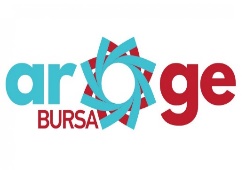 TASARIM ALT PROJESİ ÖRNEĞİ
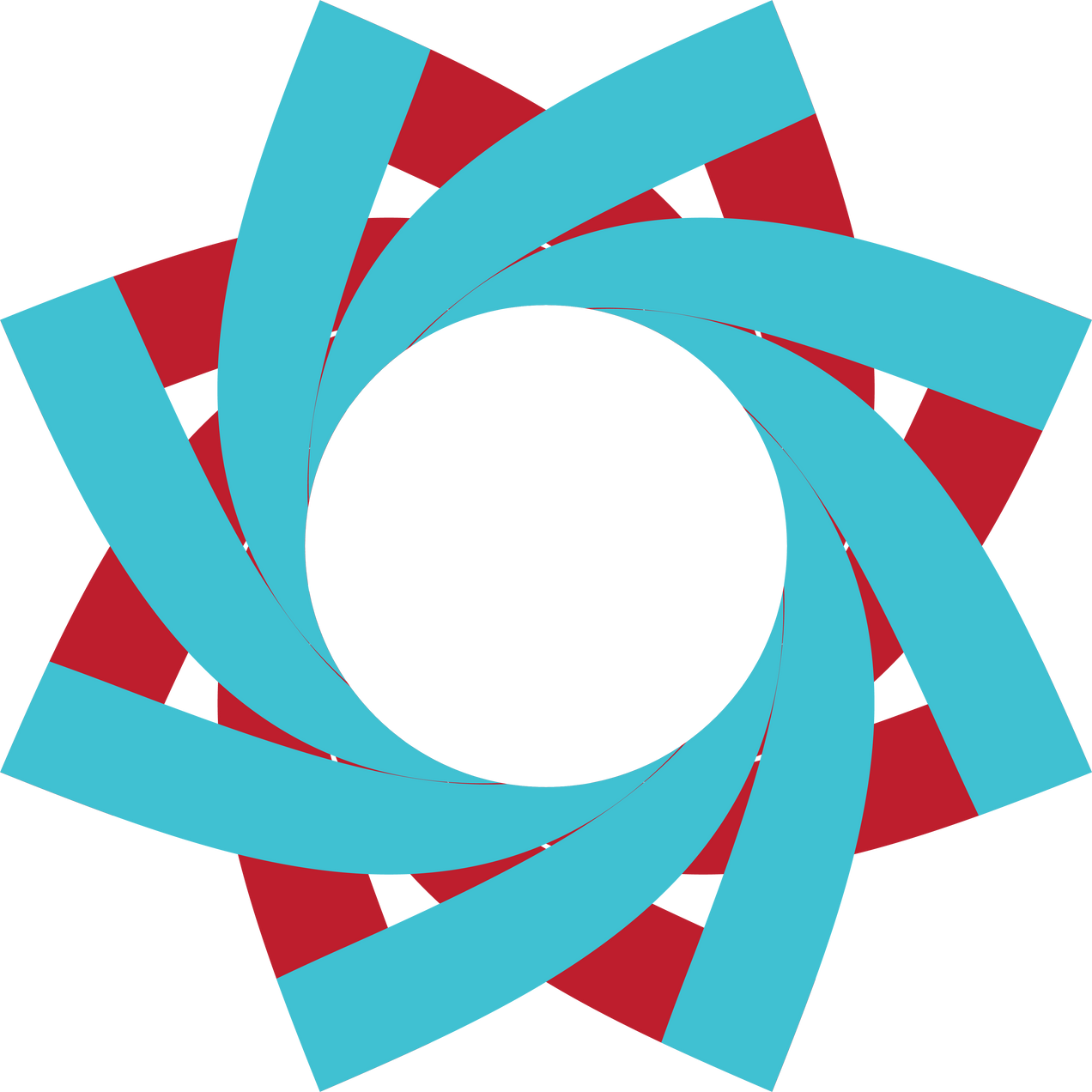 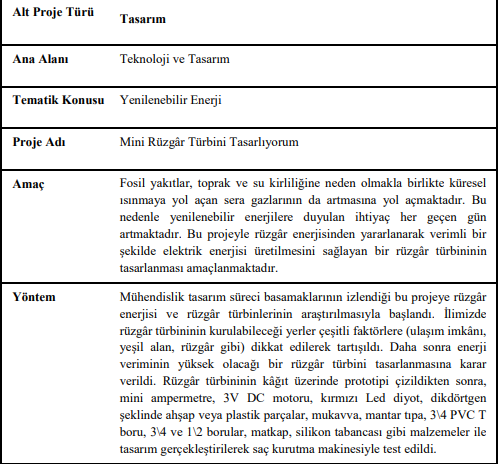 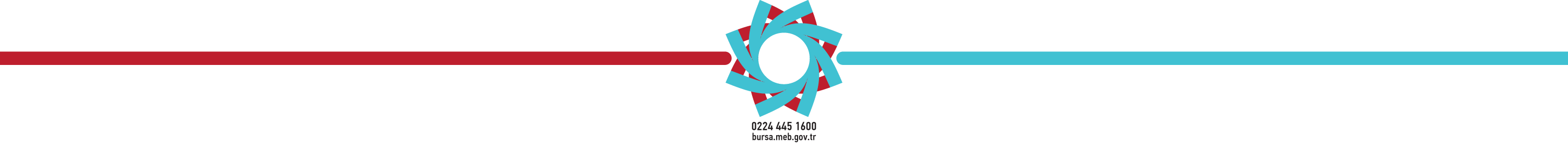 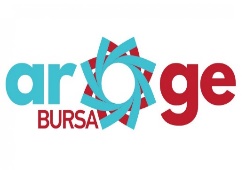 TASARIM ALT PROJESİ ÖRNEĞİ
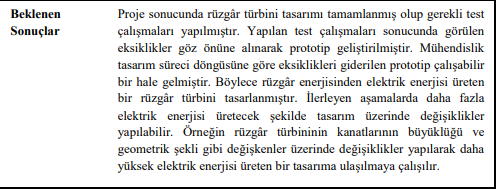 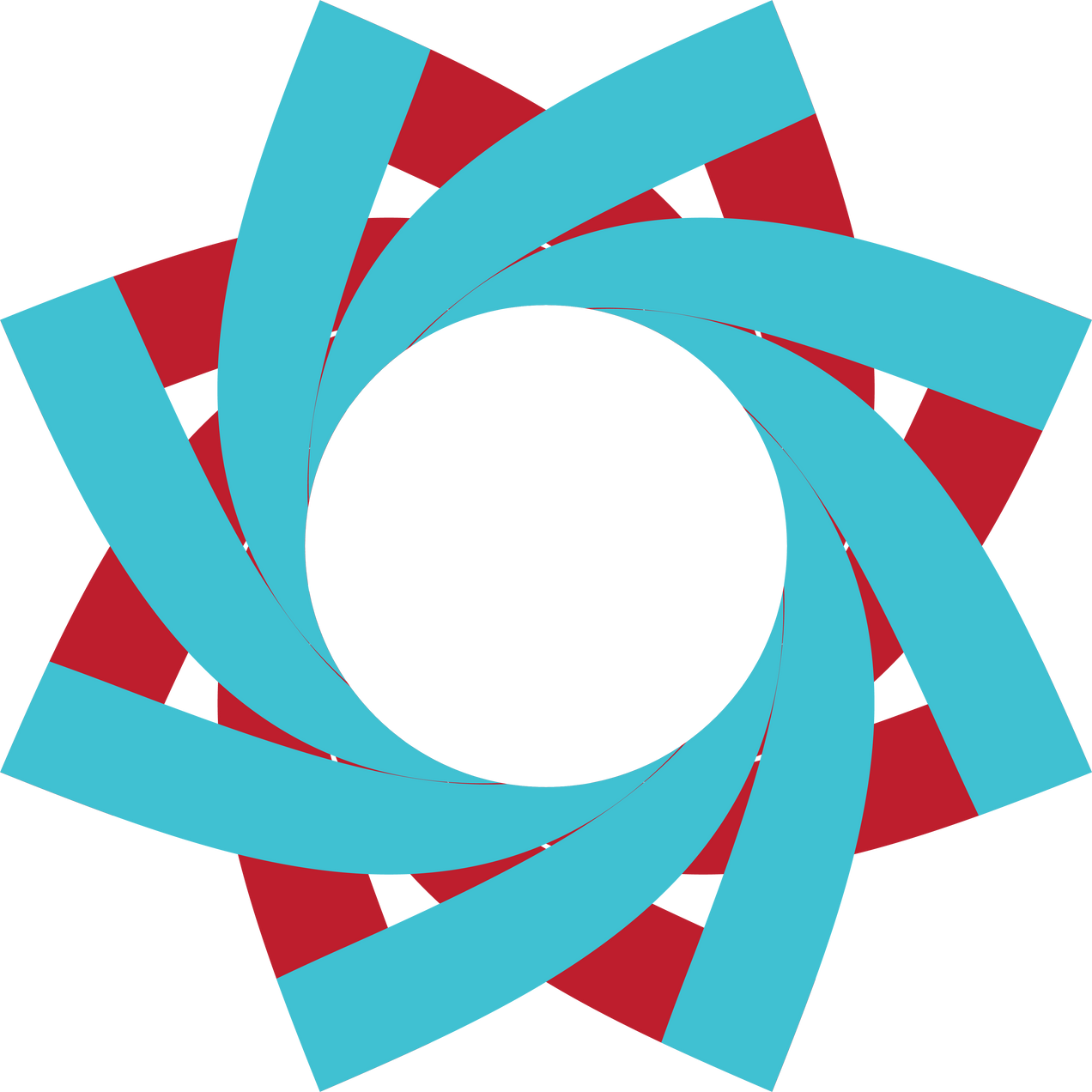 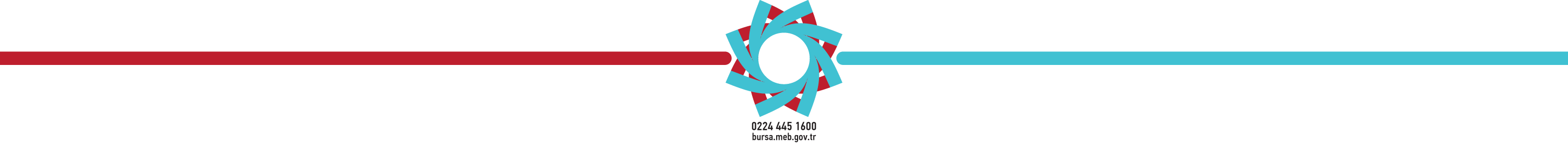 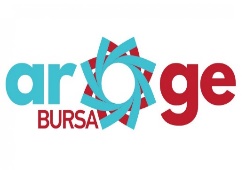 TASARIM ALT PROJESİ ÖRNEĞİ
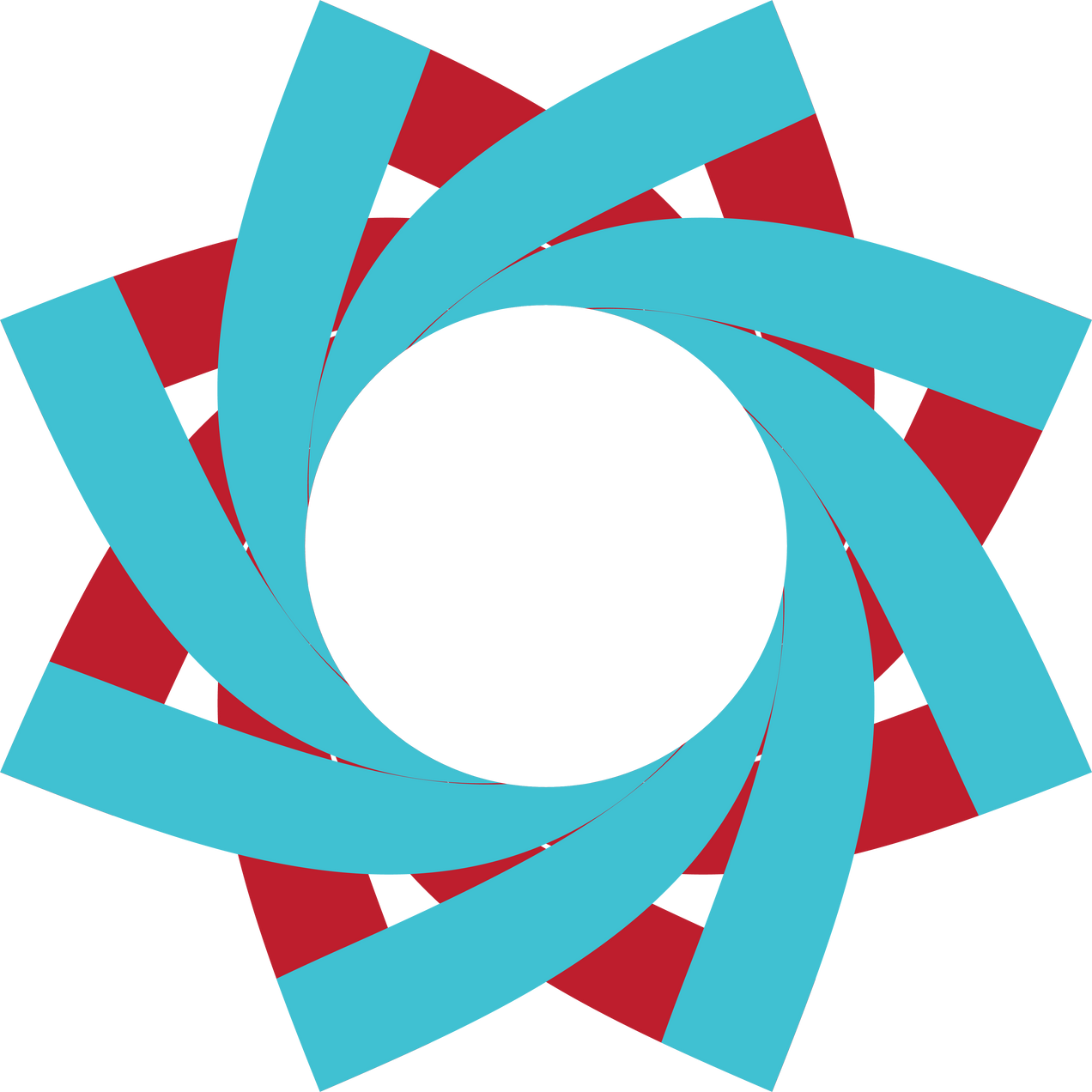 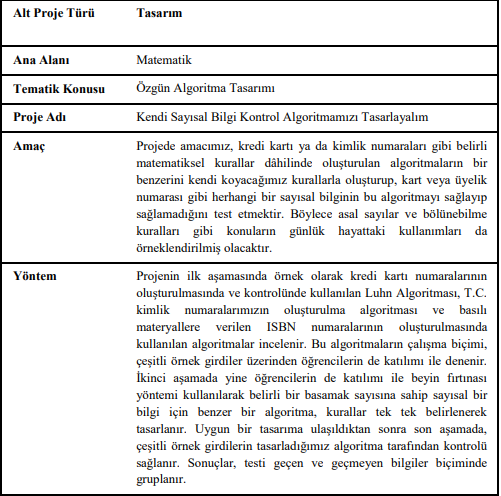 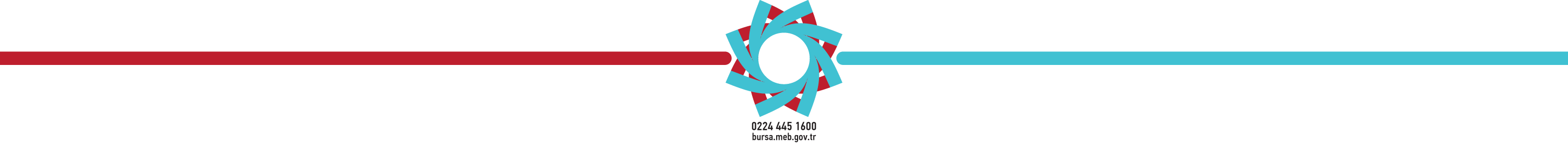 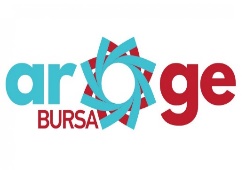 TASARIM ALT PROJESİ ÖRNEĞİ
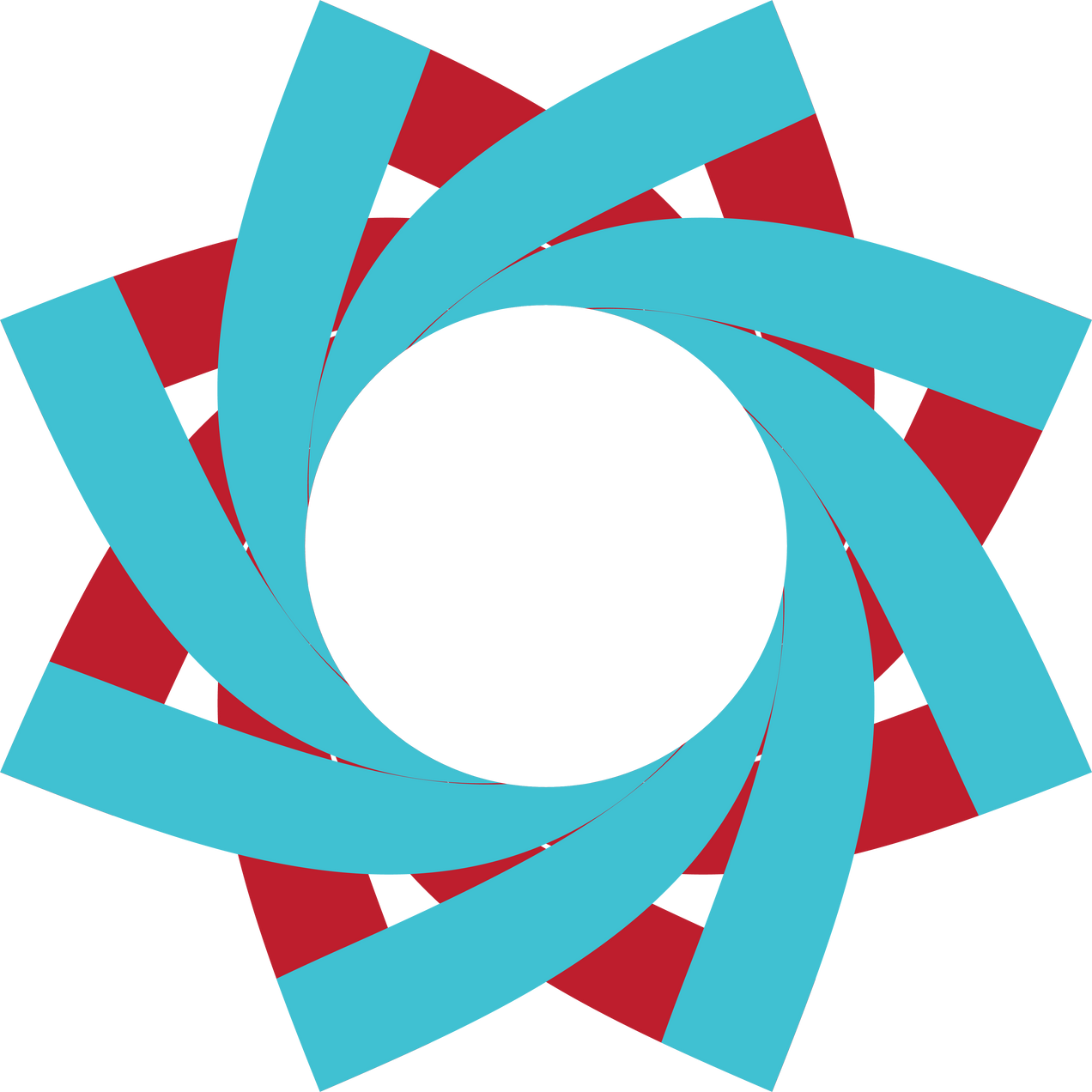 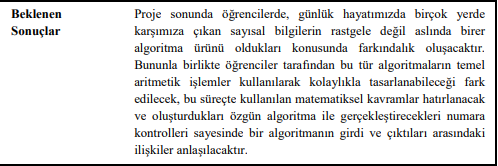 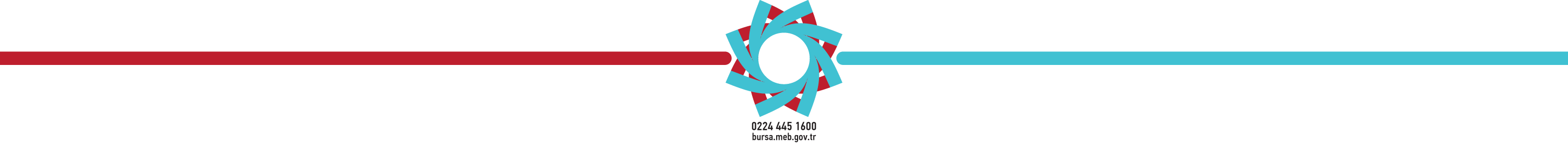 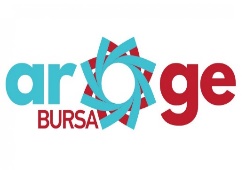 İNCELEME ALT PROJESİ – ARAŞTIRMA KONUSU / SORUSU BELİRLEME
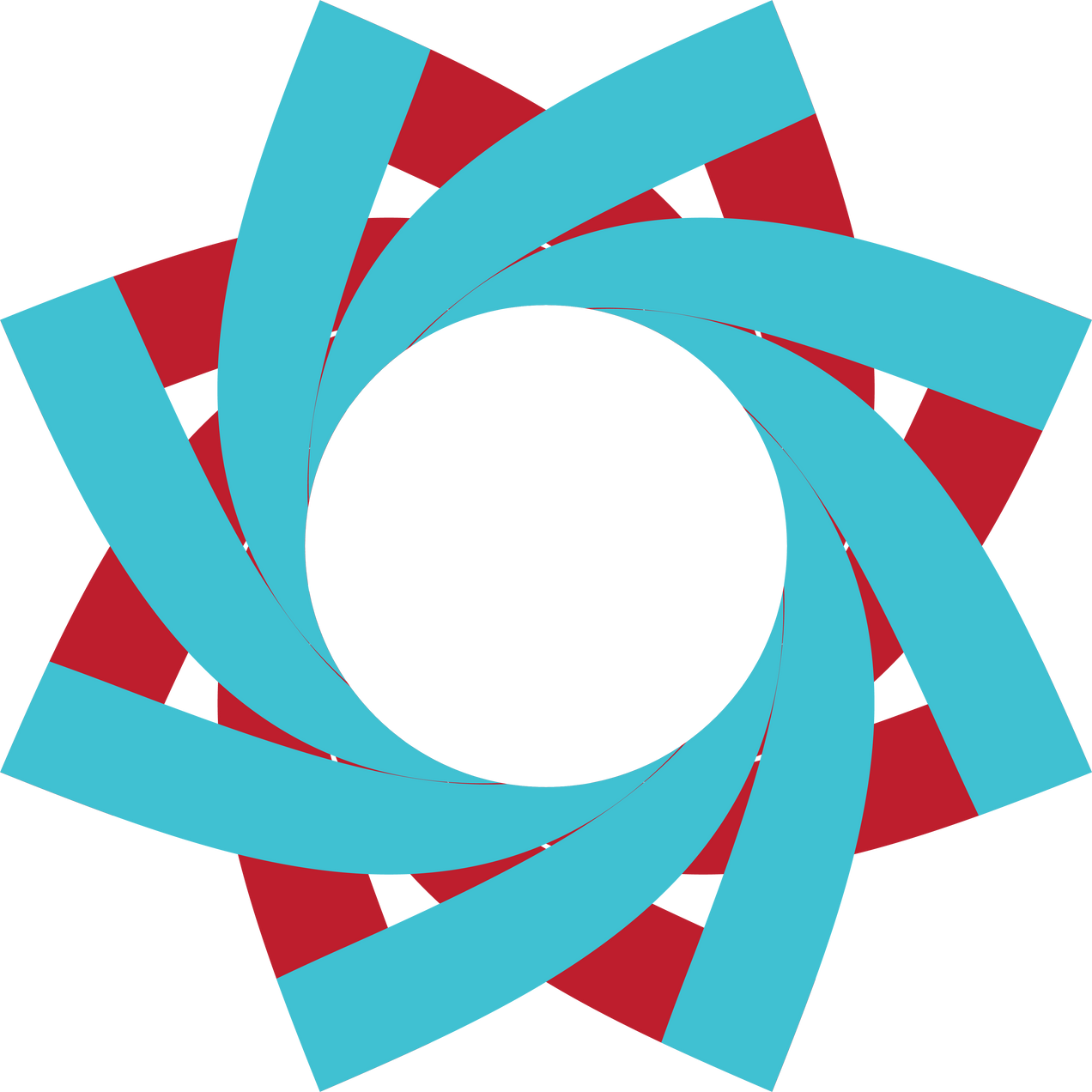 Fatih, Sosyal Bilgiler dersinde Türklerin savaş sanatları konusu işlenirken binlerce yıl boyunca insanların kendilerini koruyabilmeleri için farklı çeşitlerde dövüşler yapıldığını öğrenir. Bu dövüşlerin savaş alanlarında toplumu korumak, ulusu korumak amaçlı kullanıldığını, çok daha sonraları ise spor olarak sanatsal alanda dövüş yapılmaya devam edildiğini fark eder.

Ders esnasında Fatih’in öğretmeni savaş sanatlarının ülke için öneminden bahsetmiştir. 

Fatih bu düşüncelerden yola çıkarak Eski Türk dövüş sanatlarını araştırmayı ve bu araştırma ve incelemelerini 4006-TÜBİTAK Bilim Fuarı projesine dönüştürmek ister. Bu amaçtan yola çıkarak projede aşağıdaki aşamaları incelemeye karar verir:

Türklere ait dövüş sanatlarını araştırmak,
Osmanlı dövüş sanatlarını tanıtmak ve gün yüzüne çıkarmak
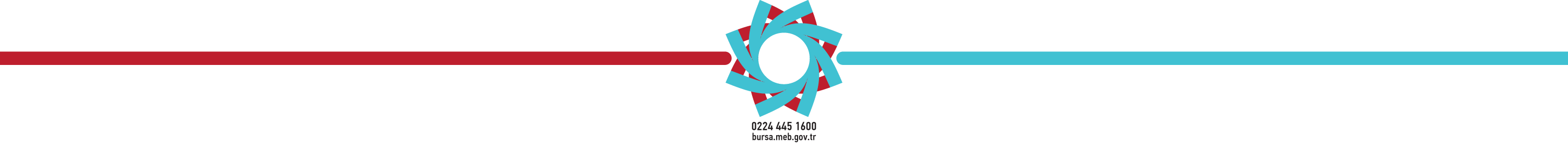 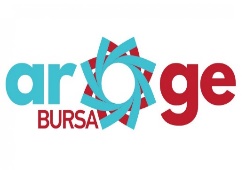 ANAHTAR SÖZCÜKLERİ BELİRLEME
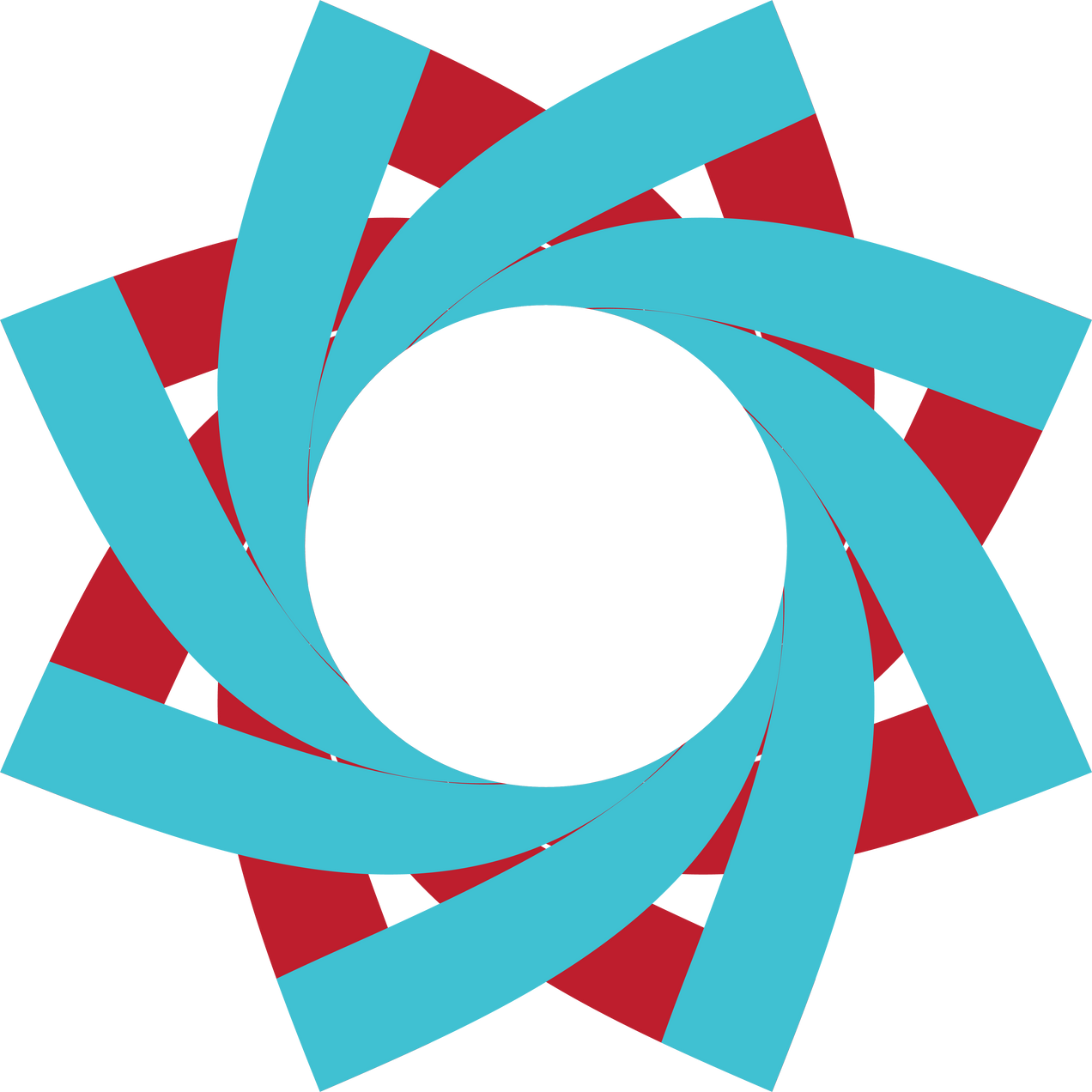 Fatih proje çalışmasını belirtilen anahtar kavramlar üzerinde şekillendirmiştir:
Dövüş Sanatı
Savaşçı Kimliği
Türklerde Dövüş Sanatları
Türklerde Savaş Stratejileri
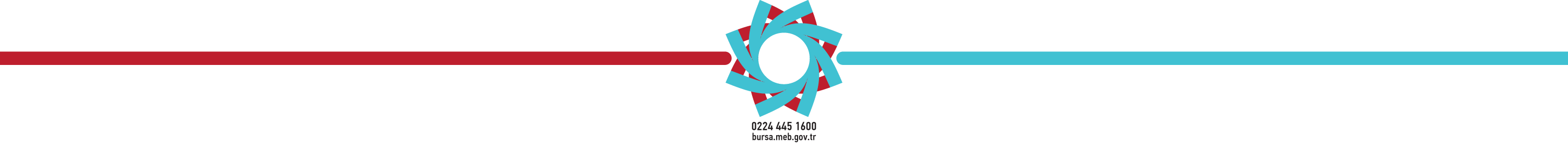 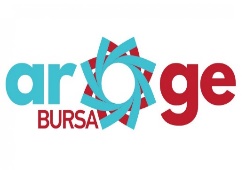 KAYNAK TARAMASI YAPMA, KAYNAKLARI SENTEZLEME
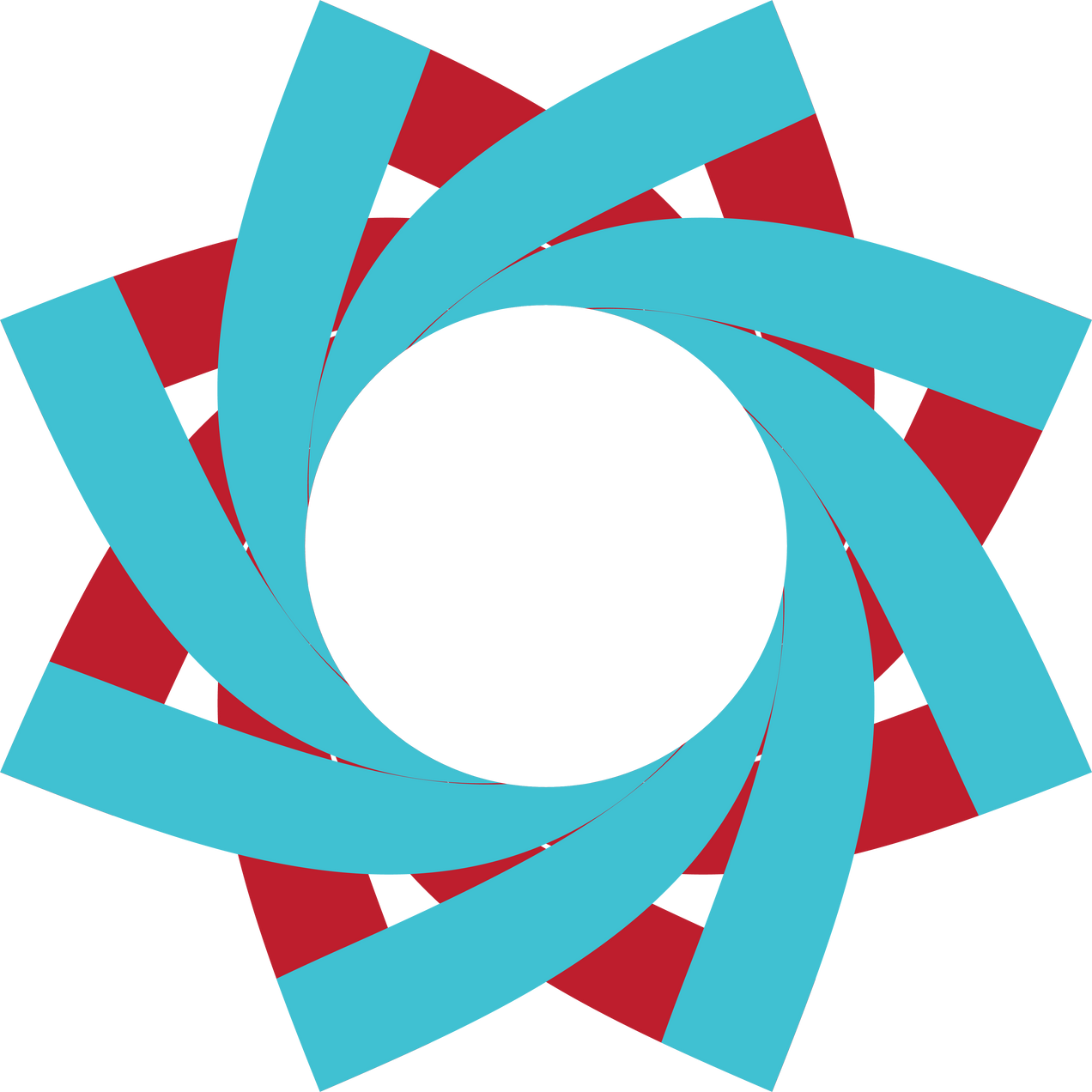 Fatih  belirlediği anahtar sözcükler doğrultusunda basılı veya çevrimiçi kaynaklardan genel bir kaynak taraması gerçekleştirerek konu ile ilgili daha önce yapılmış olan çalışmaları gözden geçirmiştir. 

Ayrıca konu ile ilgili bulunduğu ildeki il spor müdürlüğü, gençlik merkezlerini de ziyaret ederek oradaki kaynakları taramış, yetkililer ile görüşmeler yaparak bilgi toplamıştır.
Fatih yapmış olduğu kaynak taraması sonucunda konusuyla ilgili farklı yollardan elde ettiği bilgileri birbiriyle karşılaştırarak sentezlemiştir.

Projesi ile ilgili bilgileri sentezlerken araştırma sürecince kazandığı bilgiler doğrultusunda araştırma sonucunu kendi yorumları ile zenginleştirmiştir.
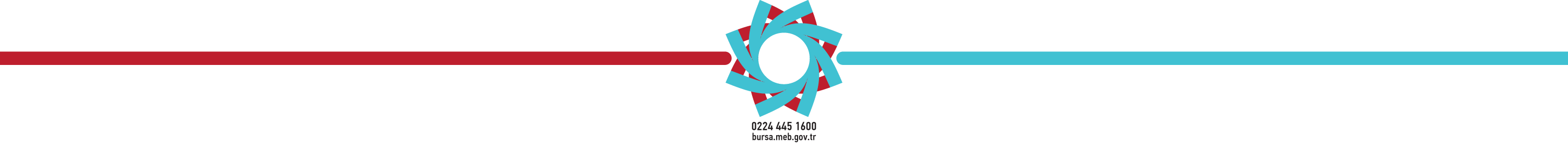 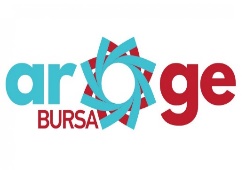 SUNUM
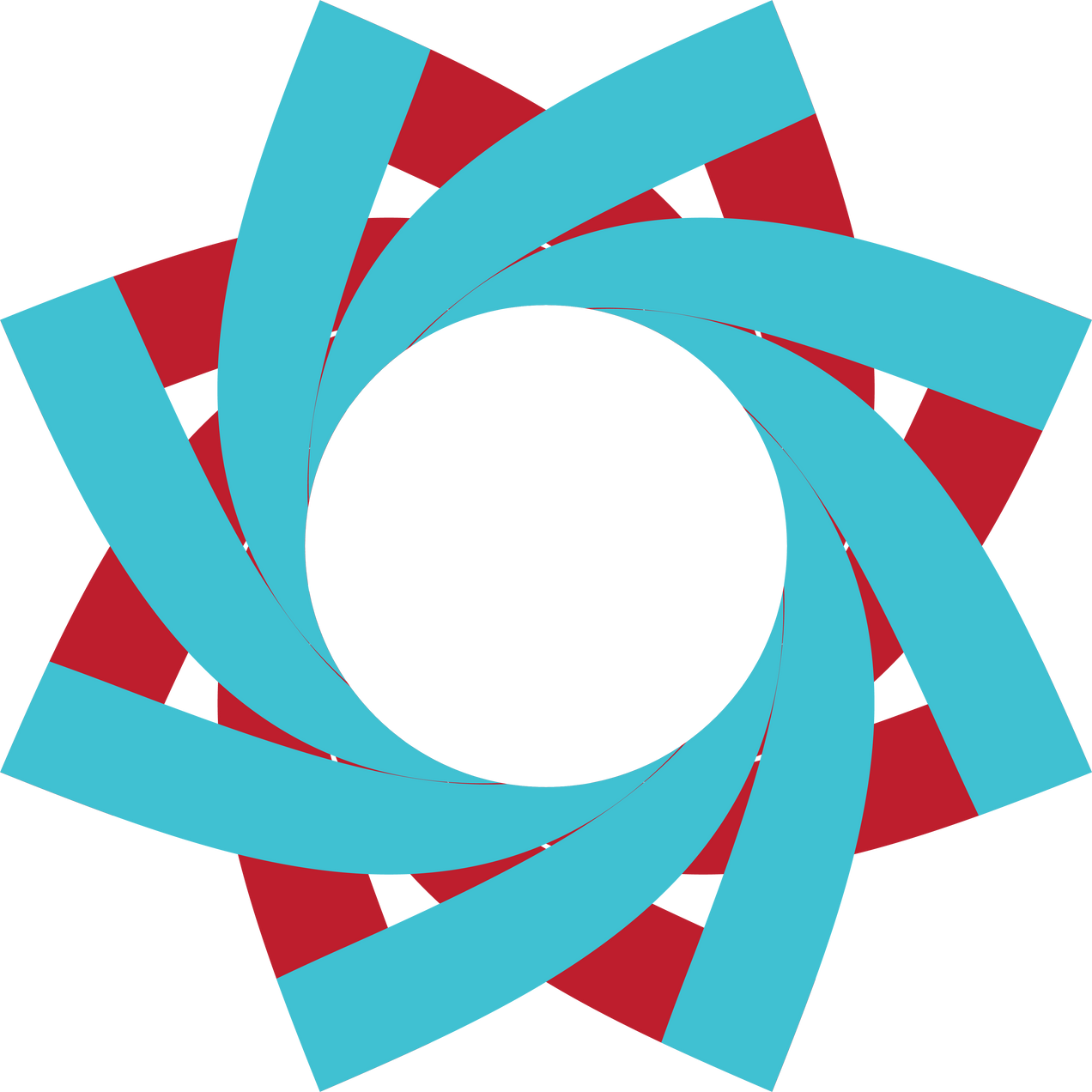 Fatih, yapmış olduğu incelemelerden elde ettiği bilgileri sentezleyip bilim fuarında sergileyebilmek için poster haline dönüştürmüştür.

Posterinde yapmış olduğu araştırmanın tüm aşamalarını, faydalandığı kaynakları belirtmiştir.

Dövüş sanatlarından görsellerle posterini zenginleştirmiştir.
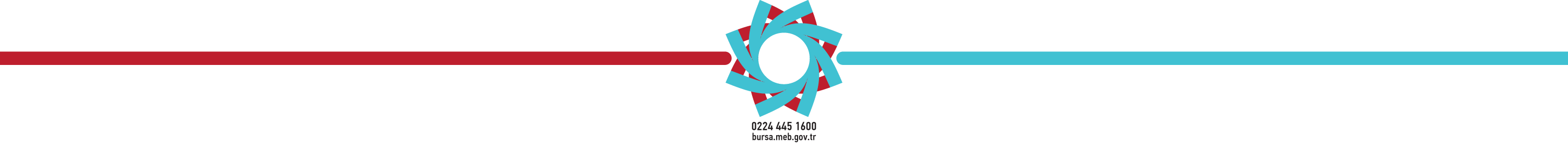 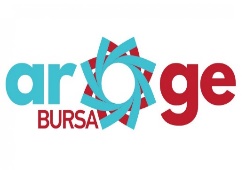 İNCELEME ALT PROJESİ ÖRNEĞİ
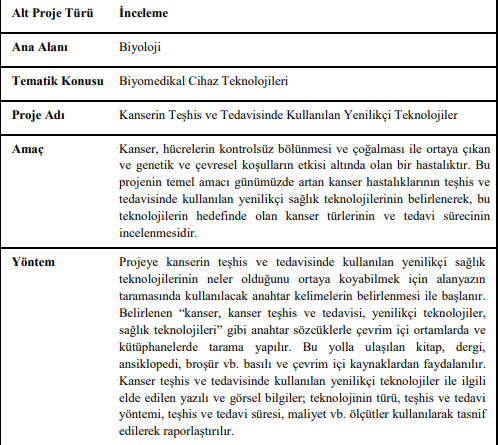 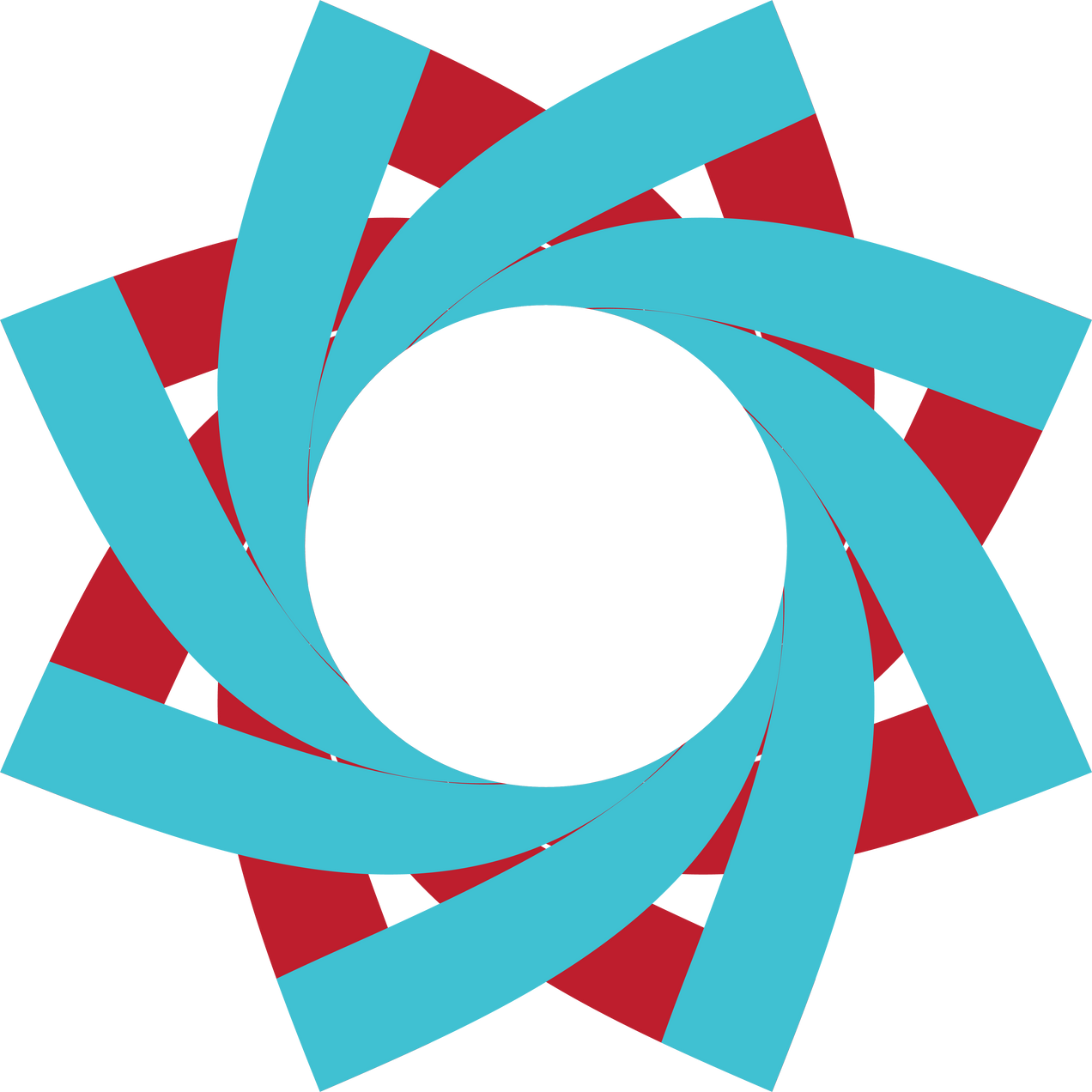 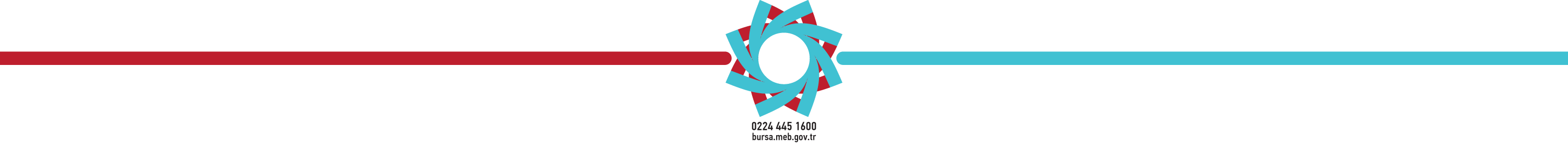 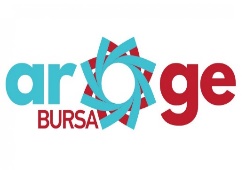 İNCELEME ALT PROJESİ ÖRNEĞİ
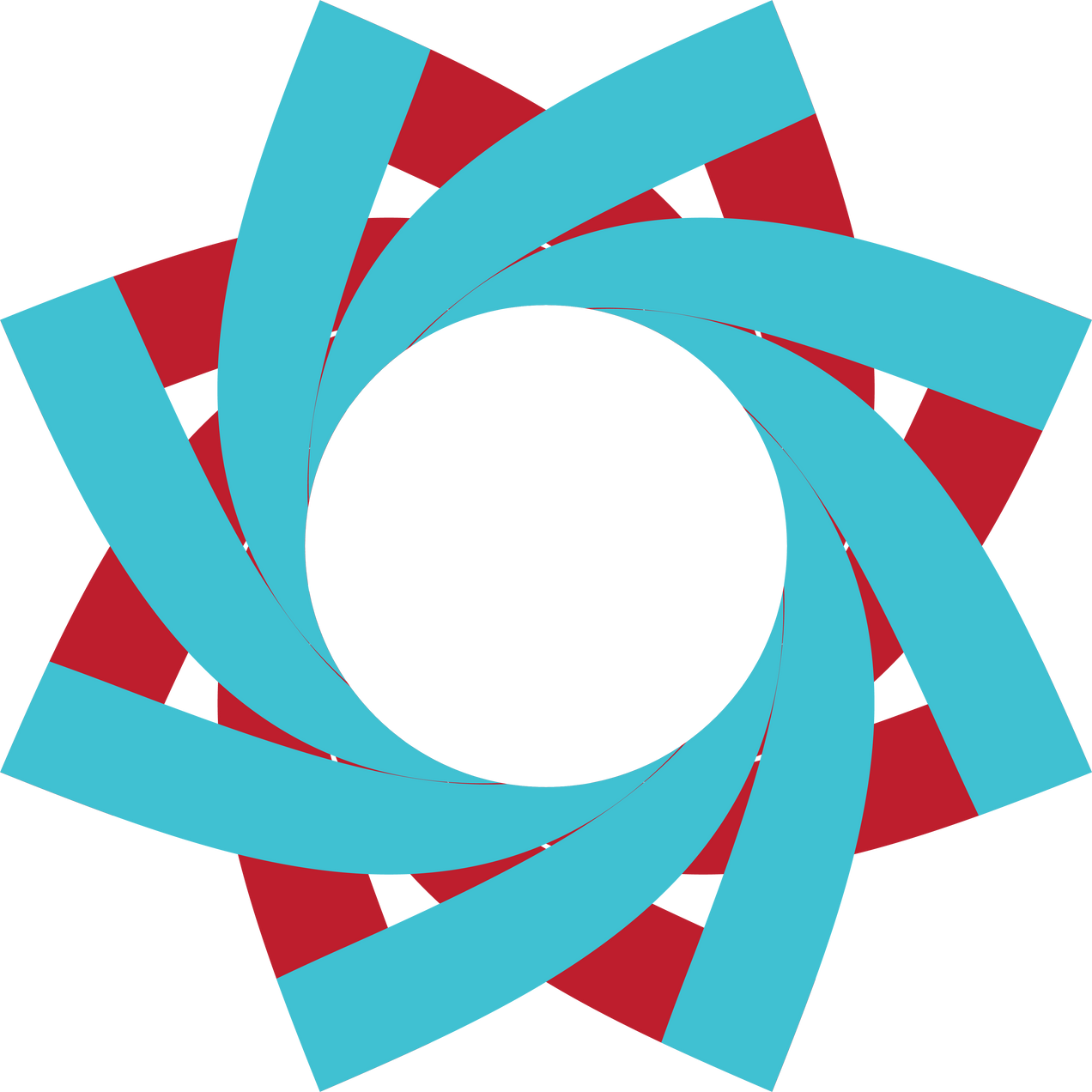 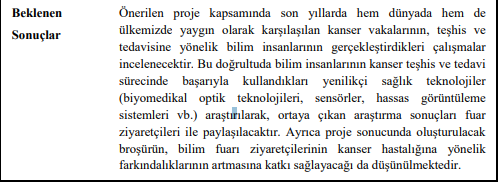 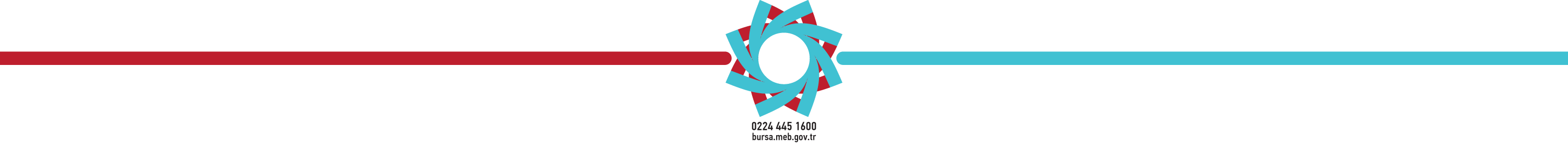 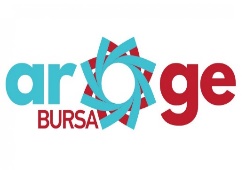 İNCELEME ALT PROJESİ ÖRNEĞİ
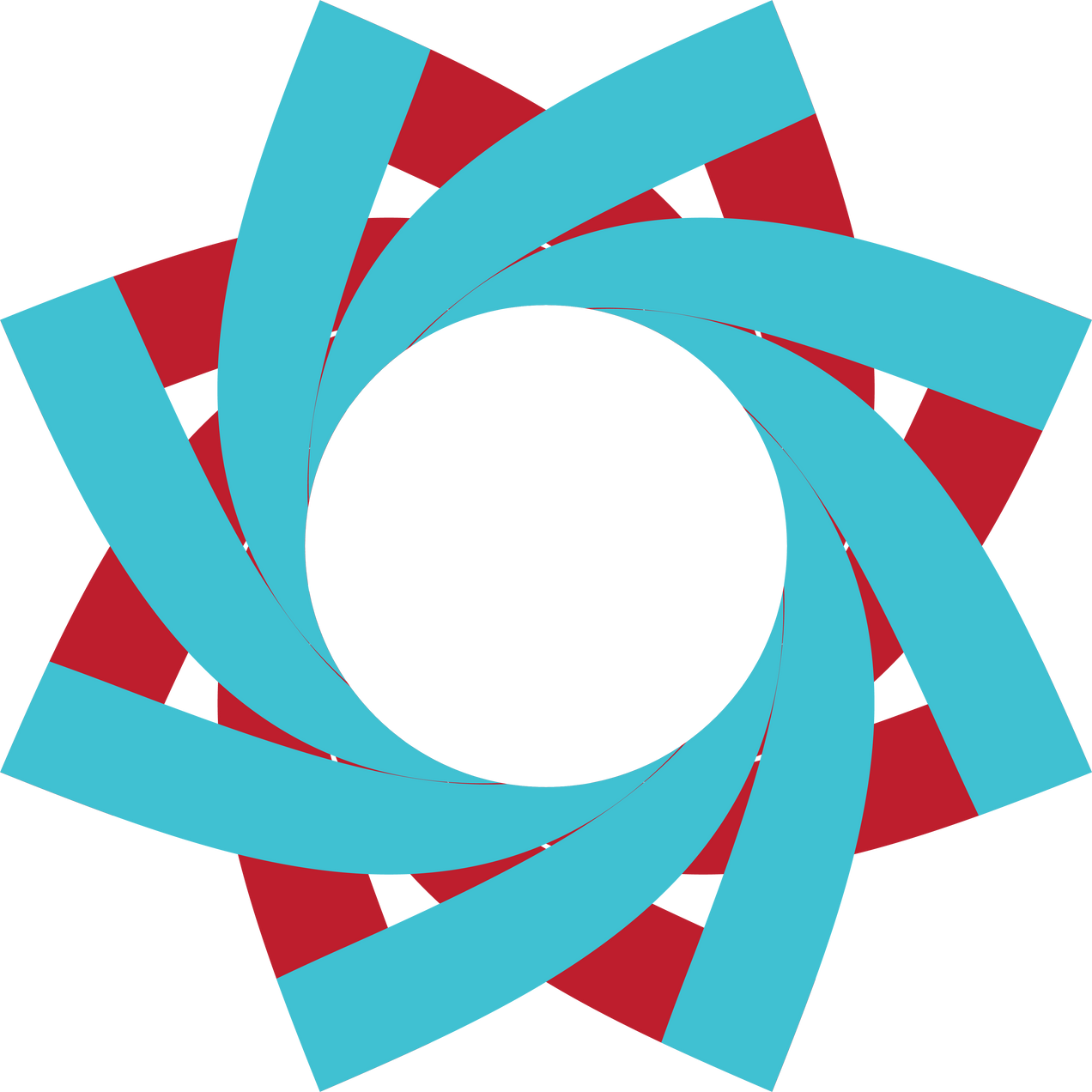 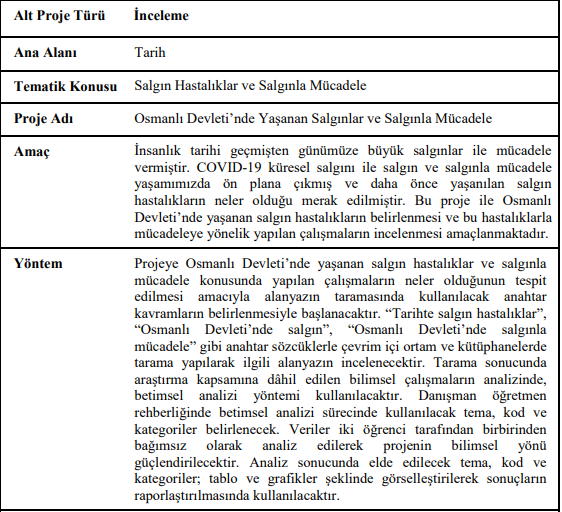 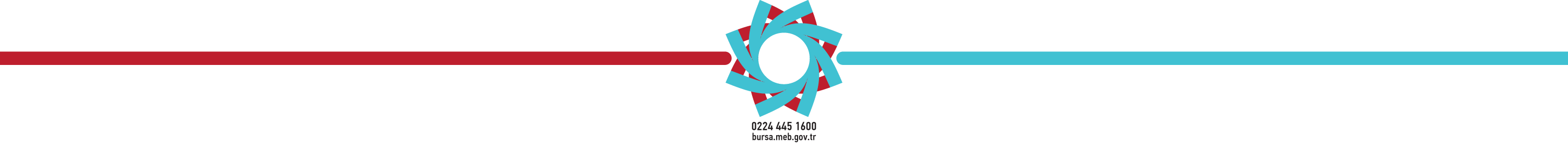 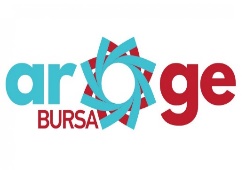 İNCELEME ALT PROJESİ ÖRNEĞİ
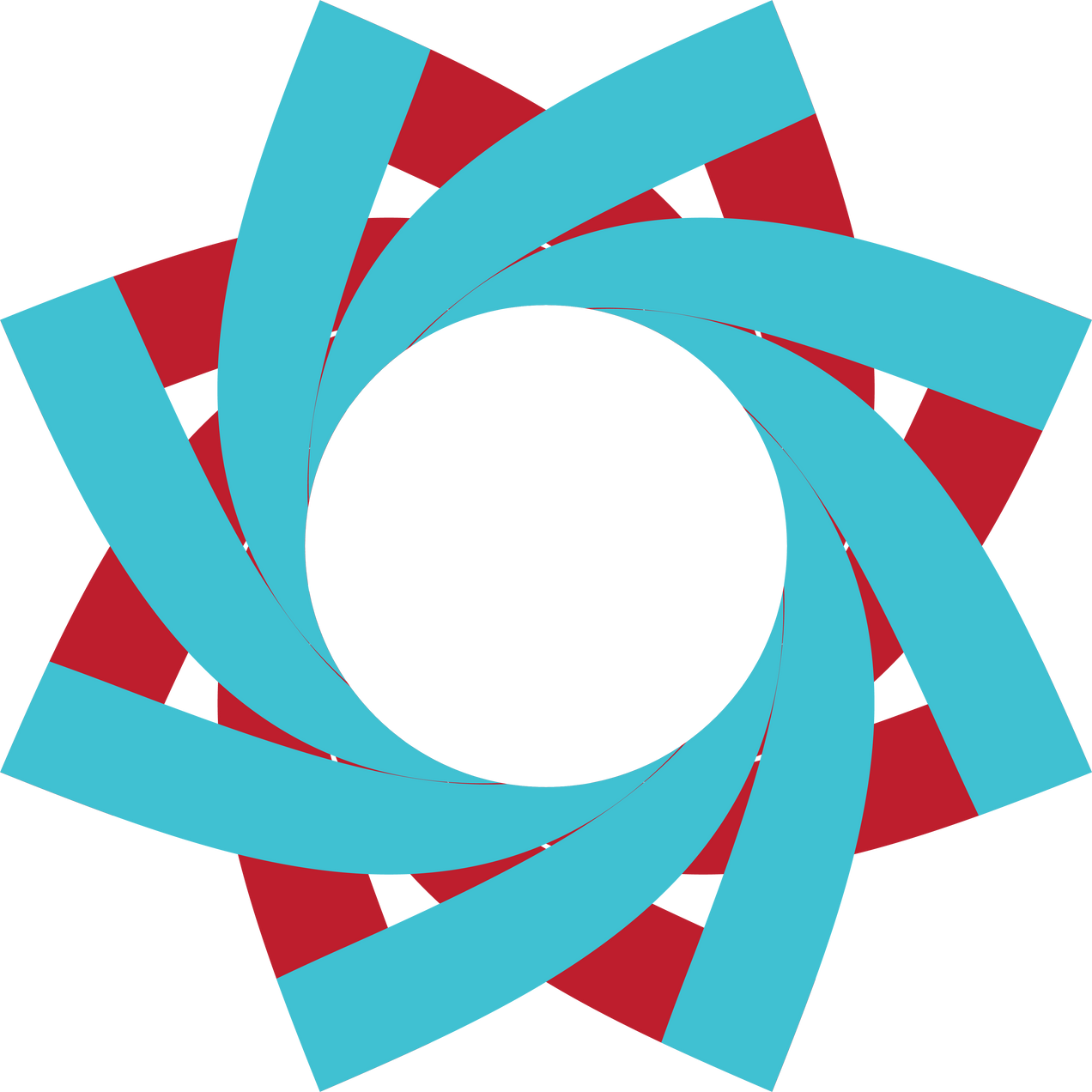 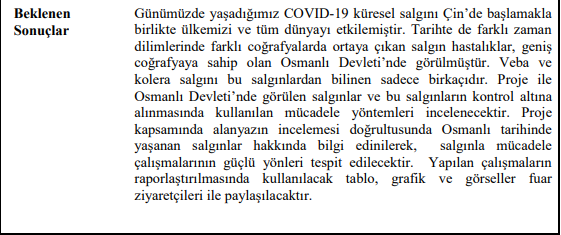 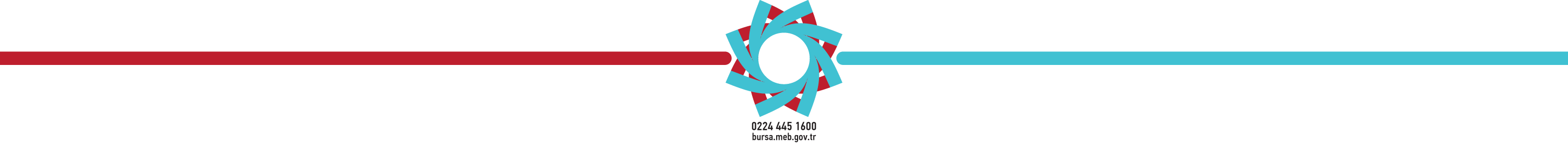 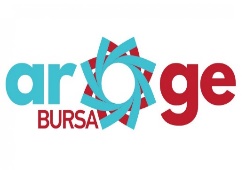 DEĞERLENDİRME, İZLEME VE SONUÇLANDIRMA
Her bir alt proje, alanlarında uzman olan en az iki (2) dış danışman tarafından alt projenin amaç, yöntem, beklenen sonucu, bilimsel dili ve programın genel amaçları ile uyumluluk kriterlerine göre çevrimiçi sistem üzerinden bilimsel olarak değerlendirilir ve dış danışman puanlarının aritmetik ortalaması alınır

Bilimsel değerlendirme sonucuna göre en az alt proje sayısını sağlayan kurum/kuruluşun alt proje puanlarının aritmetik ortalaması, Bilim Fuarının Değerlendirme Puanı olarak alınır. En az alt proje sayısını sağlamayan proje başvurusu reddedilir. Ret gerekçeleri başvuru sahiplerine http://bilimiz.tubitak.gov.tr adresi üzerinden iletilir.

Bilimsel değerlendirmede sergilenmesi uygun bulunmayan alt projelerin desteklenen Bilim Fuarında sergilenmesi yasaktır. Sergilenmesi durumunda izleyici raporuyla TÜBİTAK’a bildirilir. 

Desteklenmesine karar verilen kurum/kuruluşların sözleşmelerinin elektronik ortamda imzalanabilmesi için proje yürütücüsünün başvuru sırasında beyan ettiği e-posta adresine sözleşme linki gönderilir. Sözleşme; proje yürütücüsü, kurum/kuruluş müdürü ve İl/İlçe Milli Eğitim Müdürü (üç imza) tarafından E-imza ile imzalanır. Sözleşmesi imzalanan Bilim Fuarı yürütücüsünün hesabına sergilenmesi uygun bulunan alt proje sayısına göre belirlenen miktarda destek tutarı aktarılır.
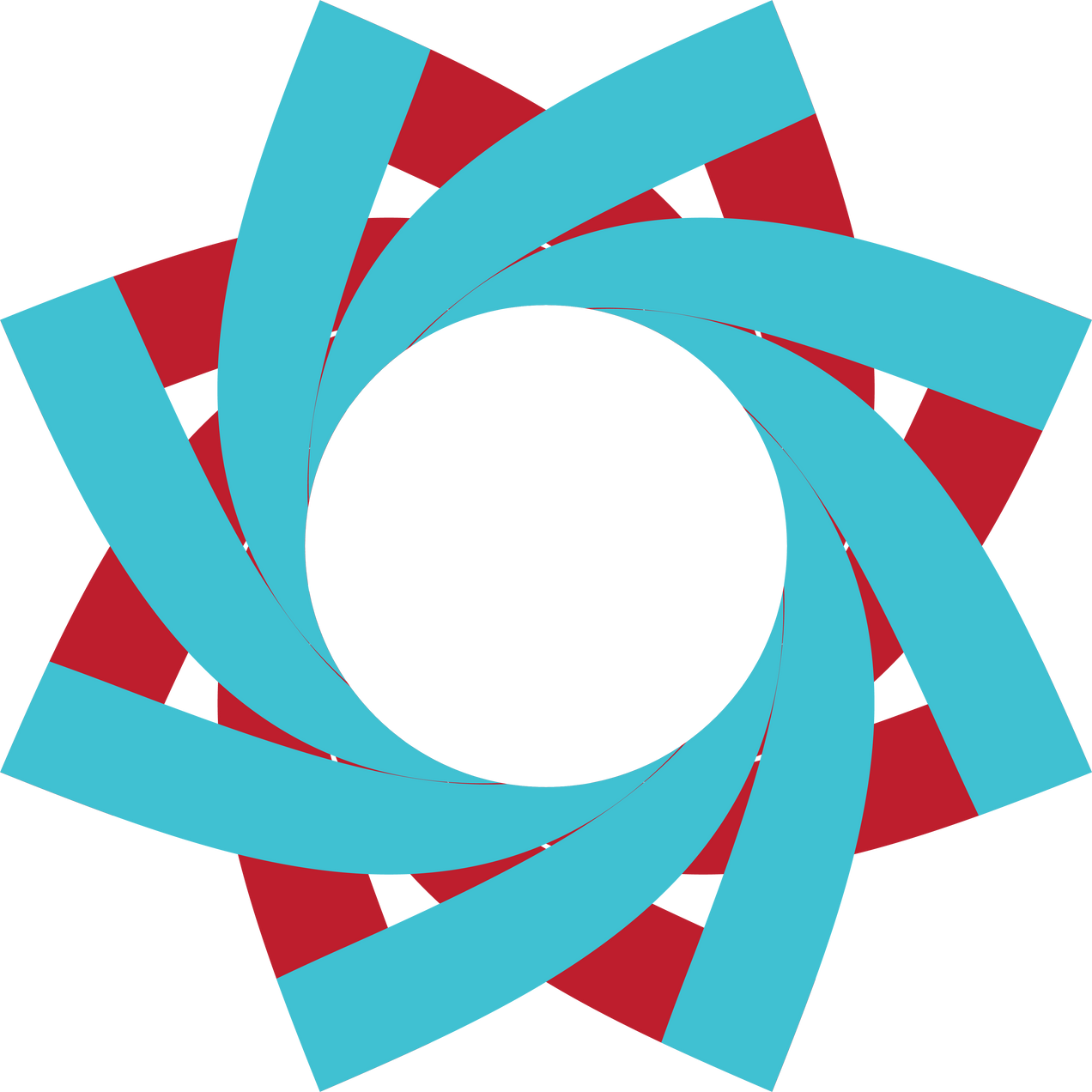 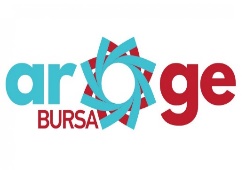 DEĞERLENDİRME, İZLEME VE SONUÇLANDIRMA
Sergilenecek her bir alt projede en az 2 en fazla 8 öğrenci ve en fazla 4 danışman öğretmen görev alır. Ayrıca Bilim Fuarı genelinde yürütücü hariç en az 2 danışman öğretmenin görev alması gerekir. Alt projelere katılan tüm öğrencilerin Bilim Fuarı ve Bilim Fuarları Festivali’nde hazırladıkları alt projelere hâkim olmaları, sunum yeteneklerini ve özgüvenlerini geliştirmeleri amaçlanır. 

Projesi desteklenen kurum/kuruluşlar, belirtilen fuar döneminde en az iki (2), en fazla üç (3) tam gün eğitim-öğretim saatleri süresince Bilim Fuarını gerçekleştirmek zorundadır. Tam gün eğitim-öğretim yapılan okullarda, bilim fuarının başlama saati en geç 10:00 olmalıdır. İki kurum/kuruluşun ortak proje başvurusu yapmaları durumunda Bilim Fuarı, proje yürütücüsü kurum/kuruluşun yerleşkesinde ve 4006-A Bilim Fuarları Kılavuzu’nda belirtildiği şekilde gerçekleştirilir

Proje başvurusunda belirtilen hedeflere ulaşılıp ulaşılmadığı izleyiciler tarafından yerinde kontrol edilir.

Proje yürütücüsü, TÜBİTAK’ın belirlediği süre içerisinde, http://bilimiz.tubitak.gov.tr adresinden giriş yapıp, Başvuru ve Sonuç Sistemi’nde Sonuç Aşamalarını takip ederek Fuar Sonuç Bilgileri’ni girmelidir.
Bilim Fuarlarının Değerlendirilmesi
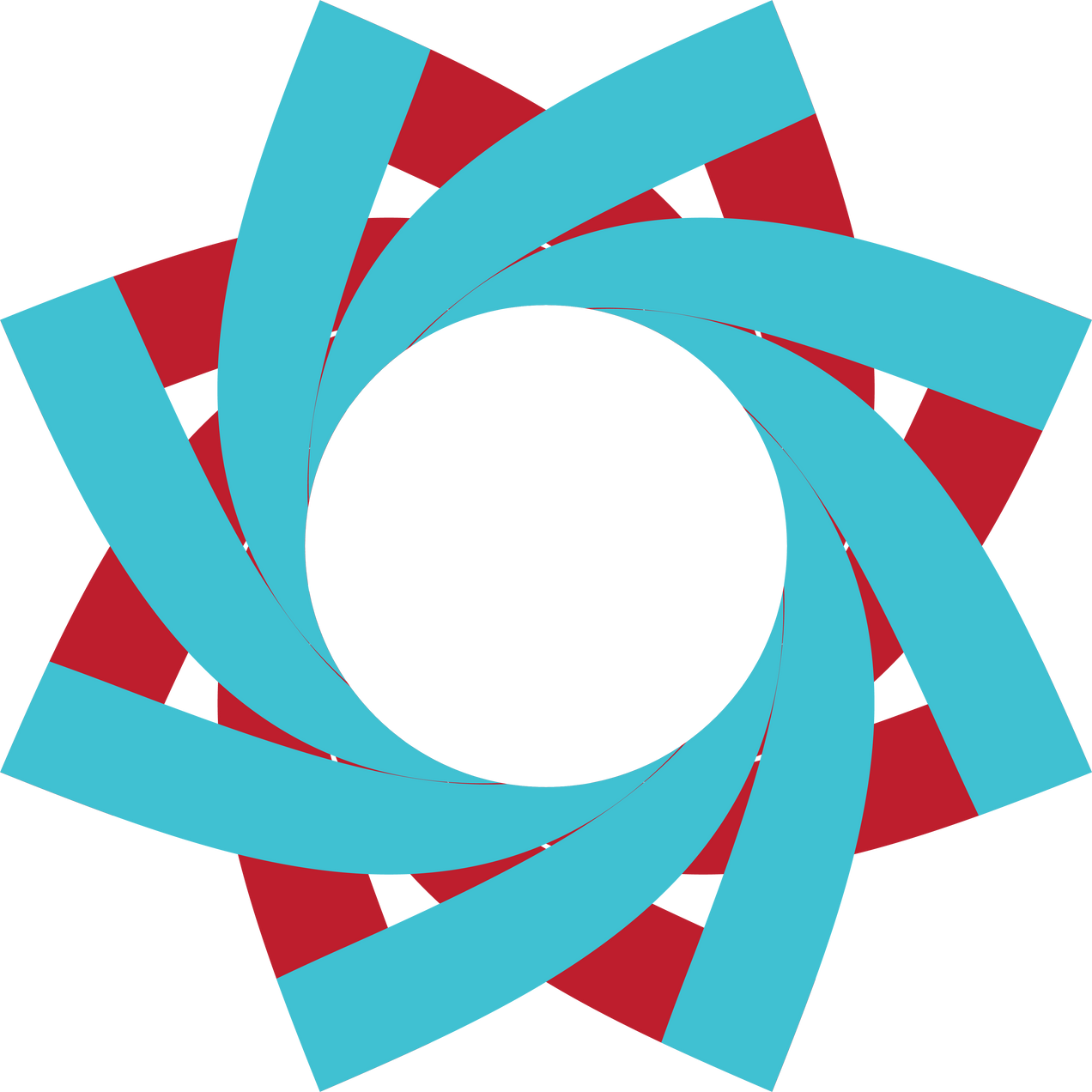 TEŞEKKÜRLER
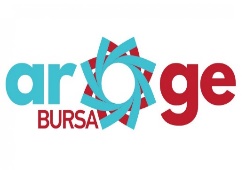 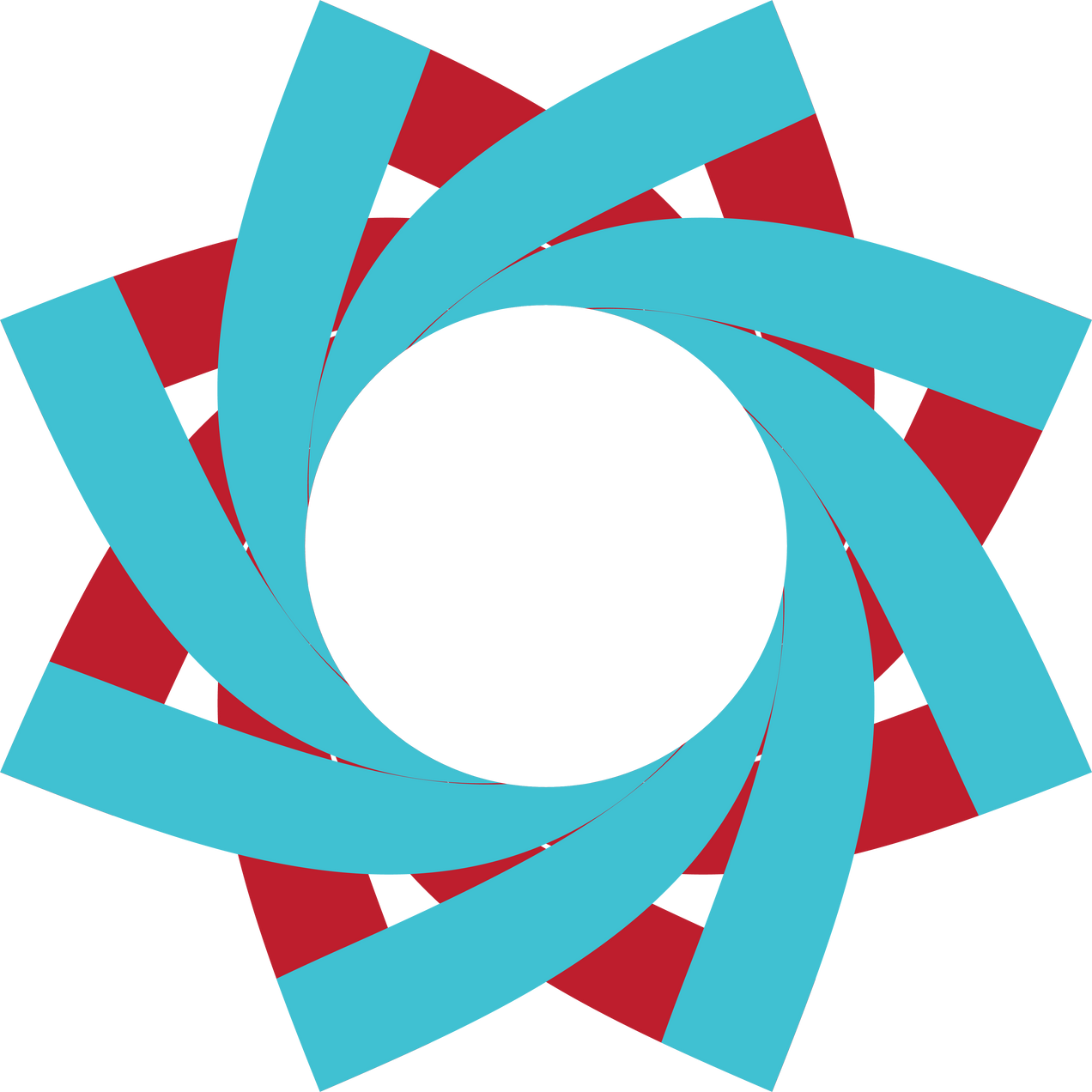 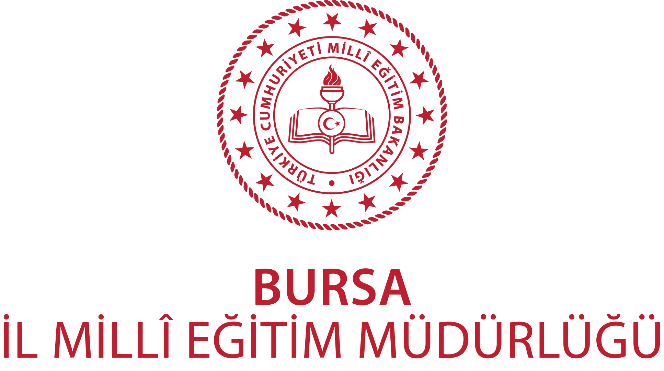 ŞÜKRÜ BAYRAM 
BURSA İL MİLLİ EĞİTİM MÜDÜRLÜĞÜ 
AR-GE BİRİMİ
sukrubayram41@gmail.com
BİLİM VE TOPLUM PROGRAMLARI MÜDÜRLÜĞÜ
http://bilimiz.tubitak.gov.tr
bt4006@tubitak.gov.tr
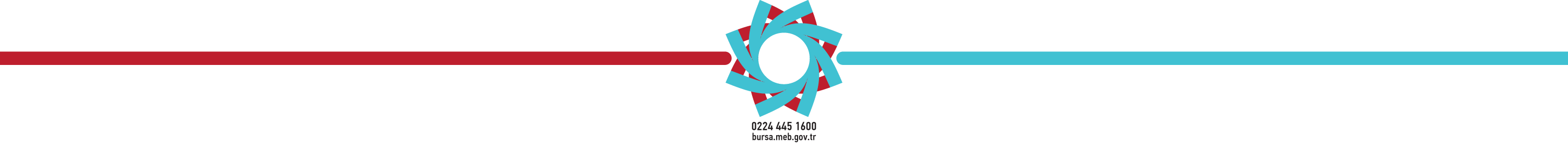